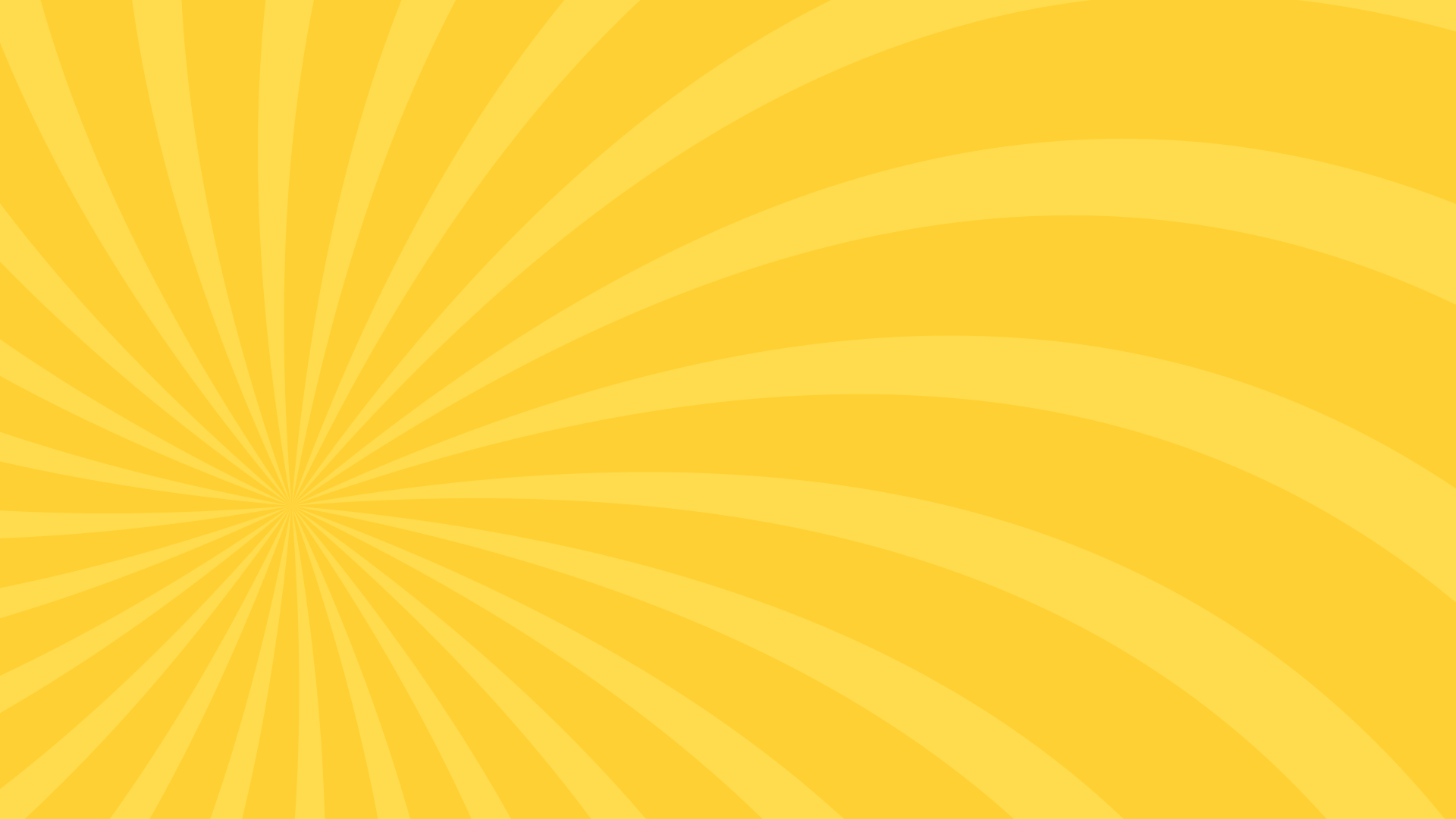 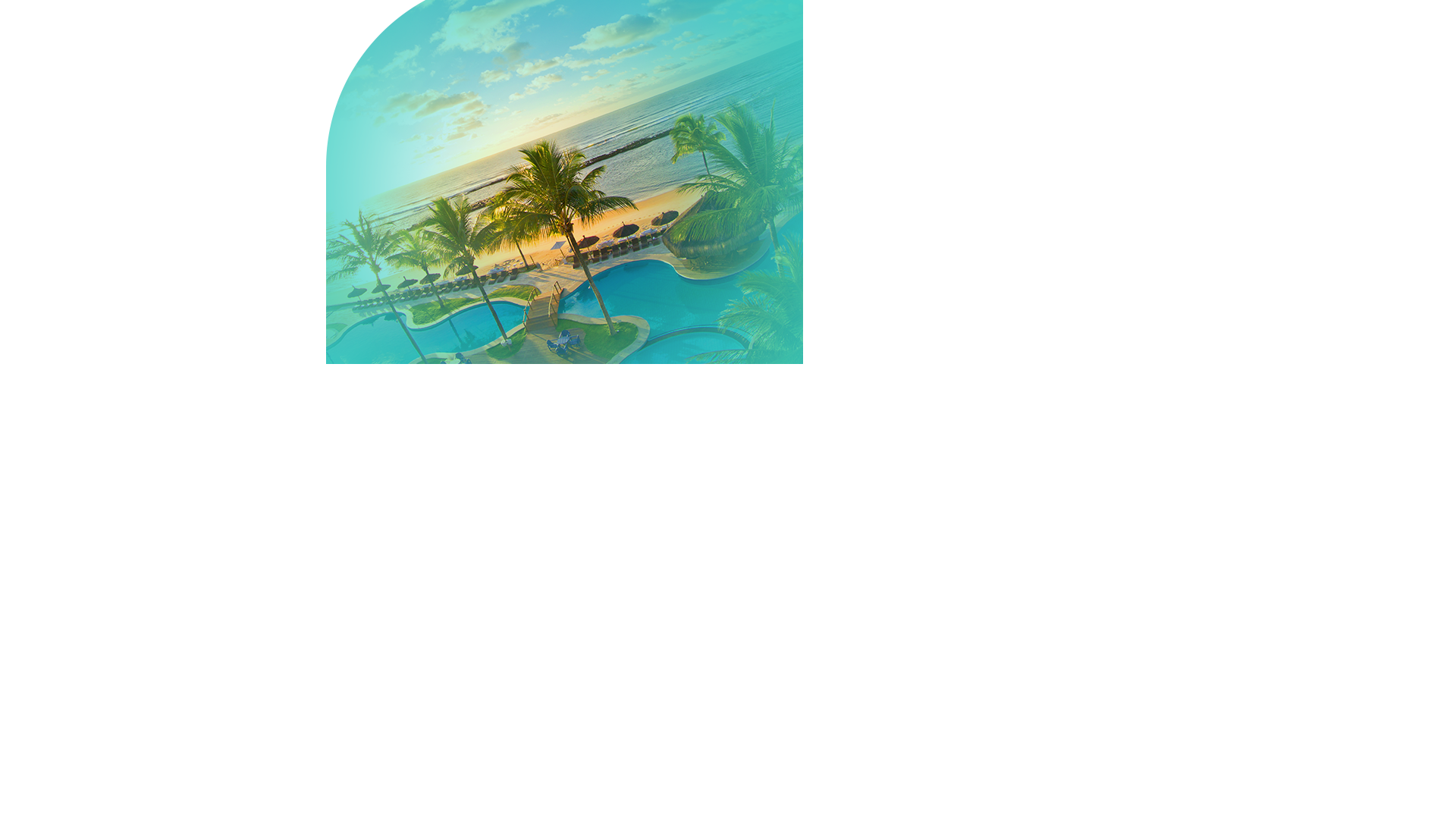 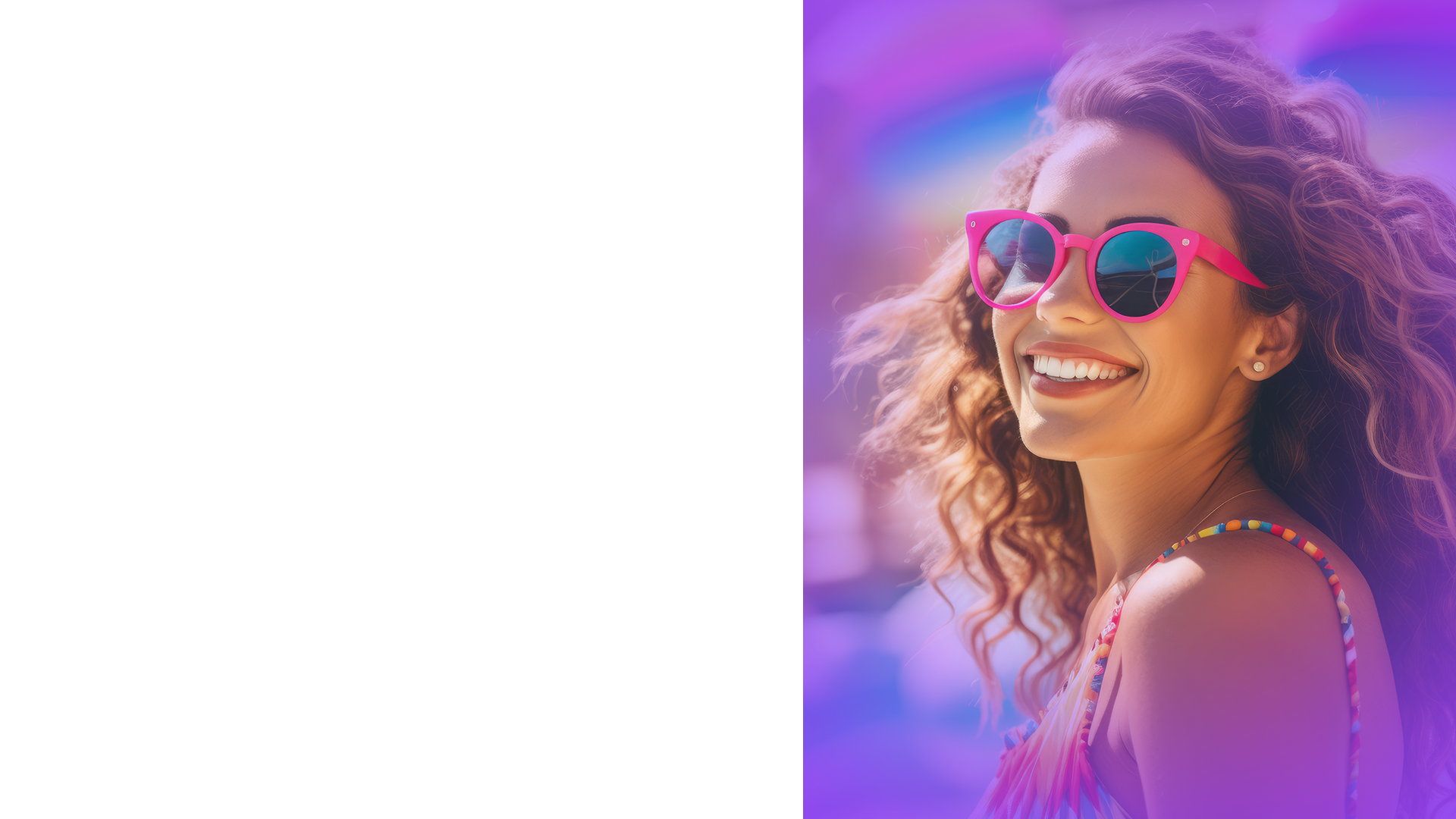 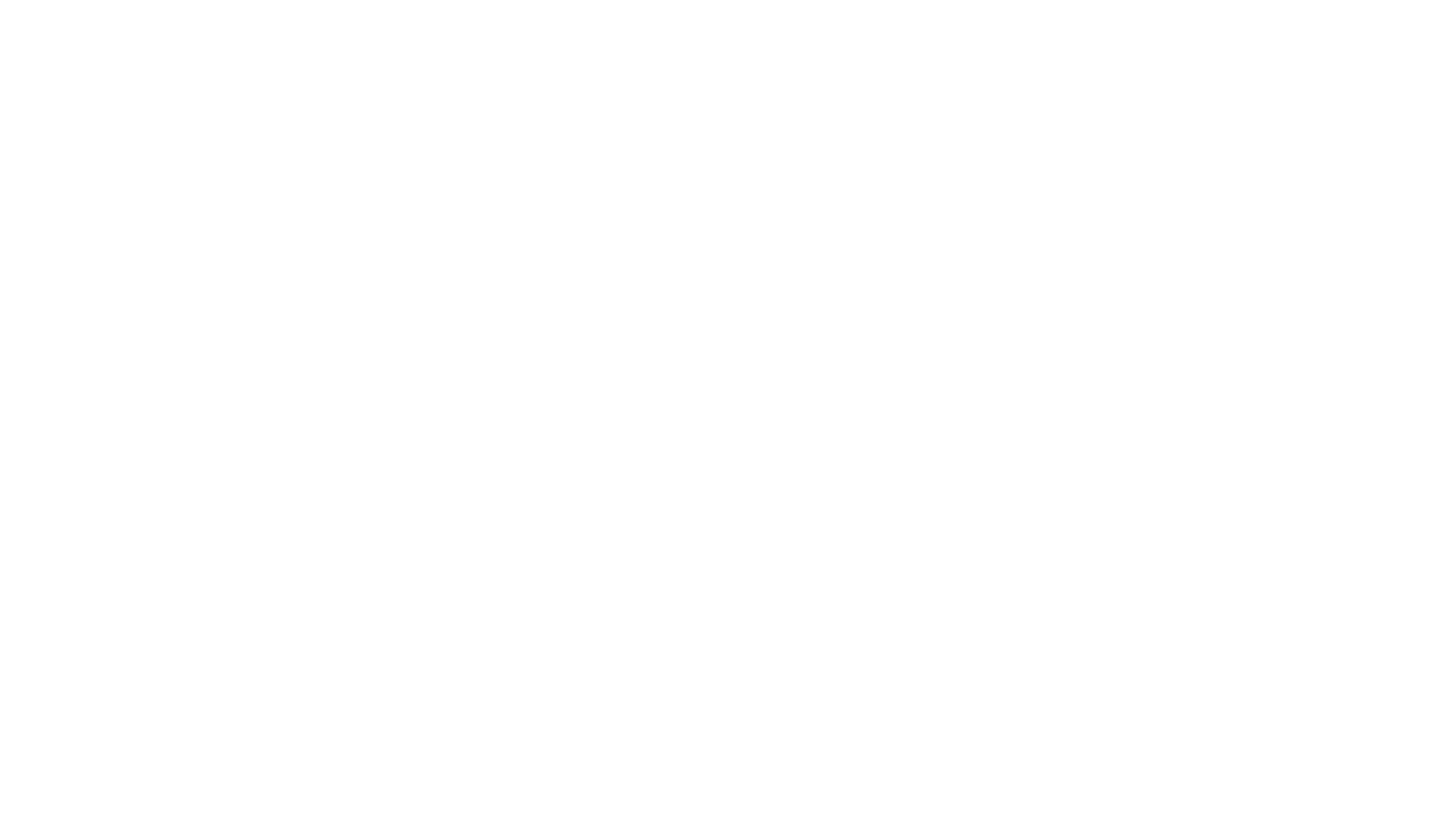 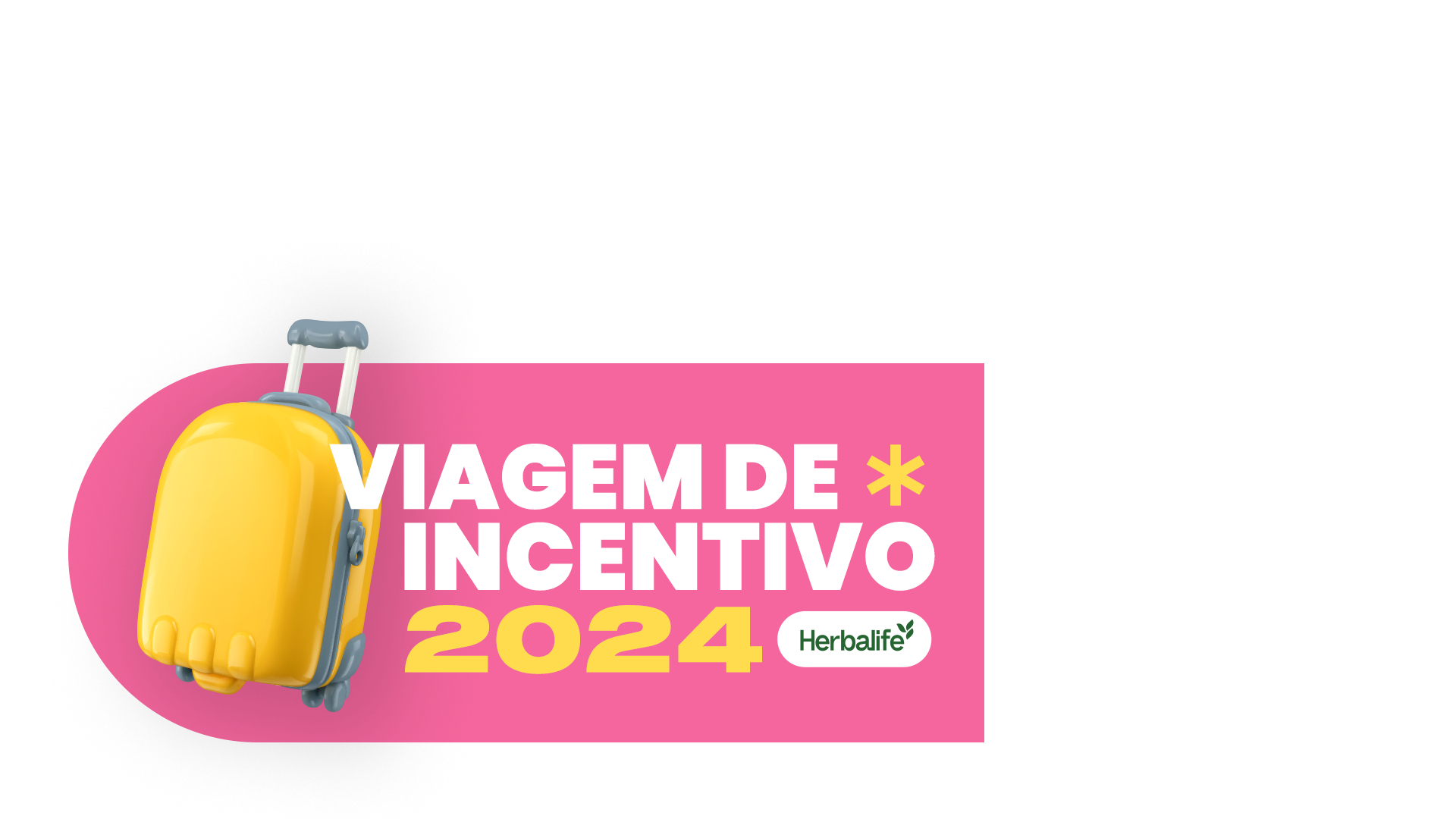 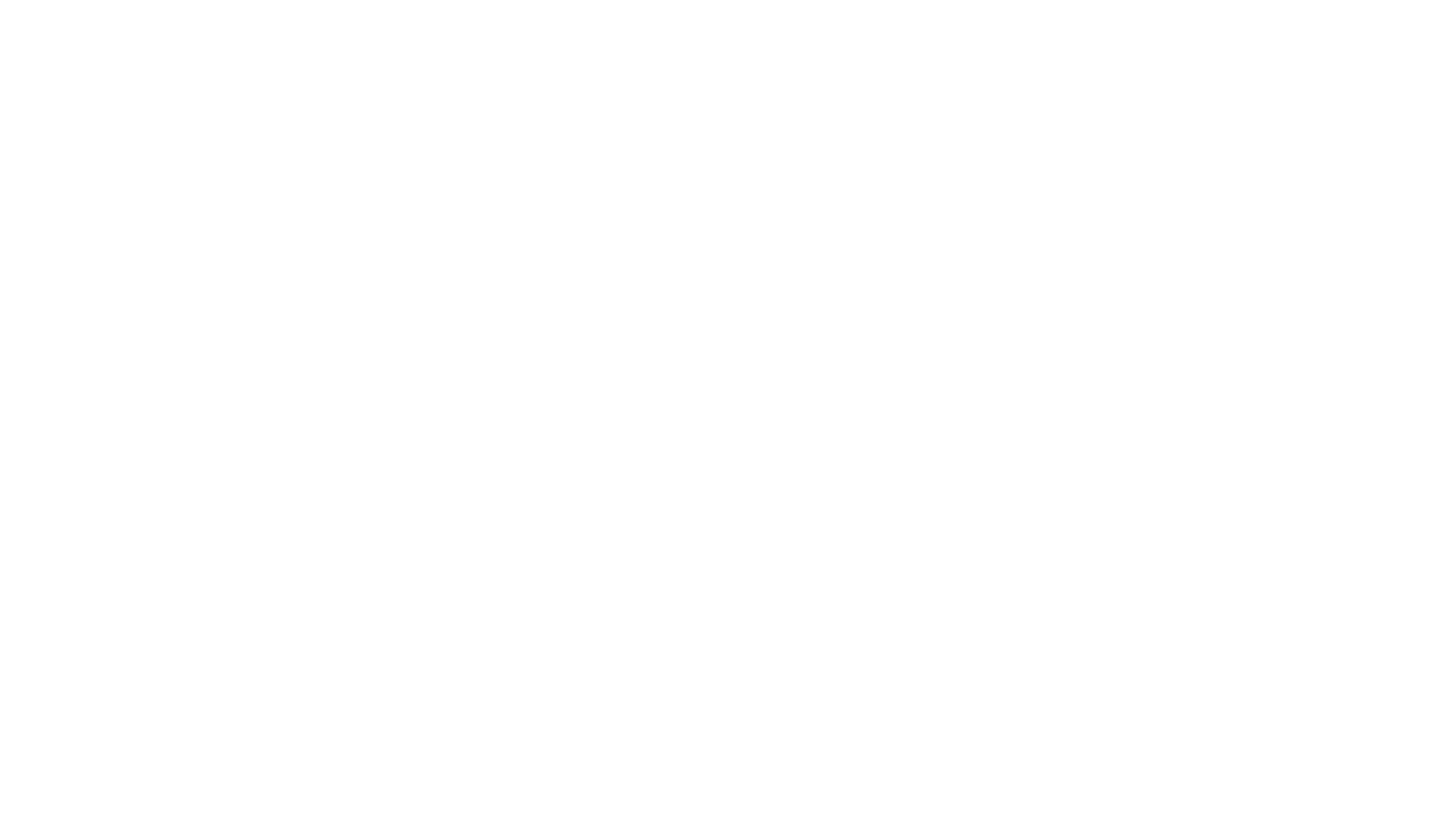 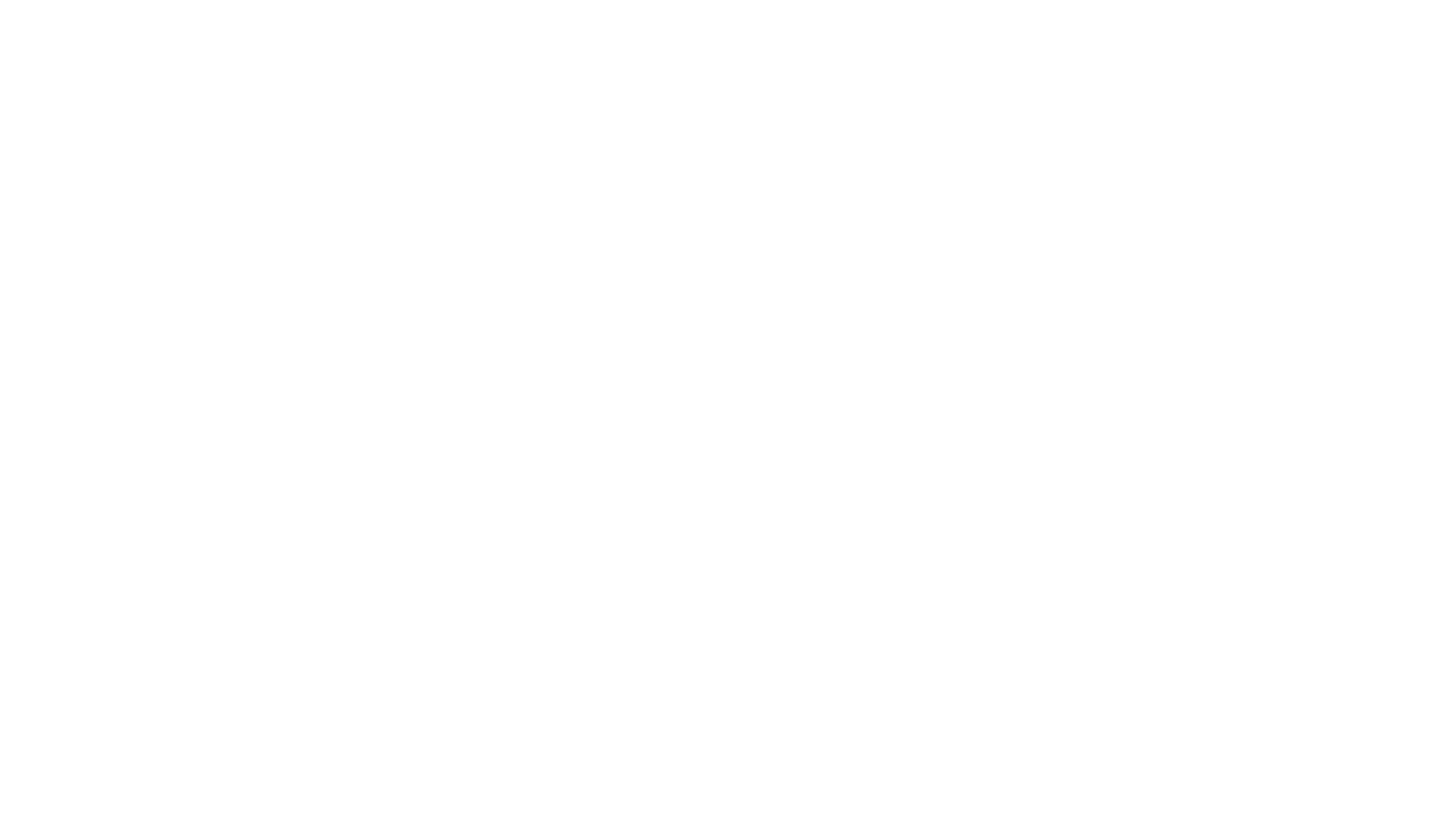 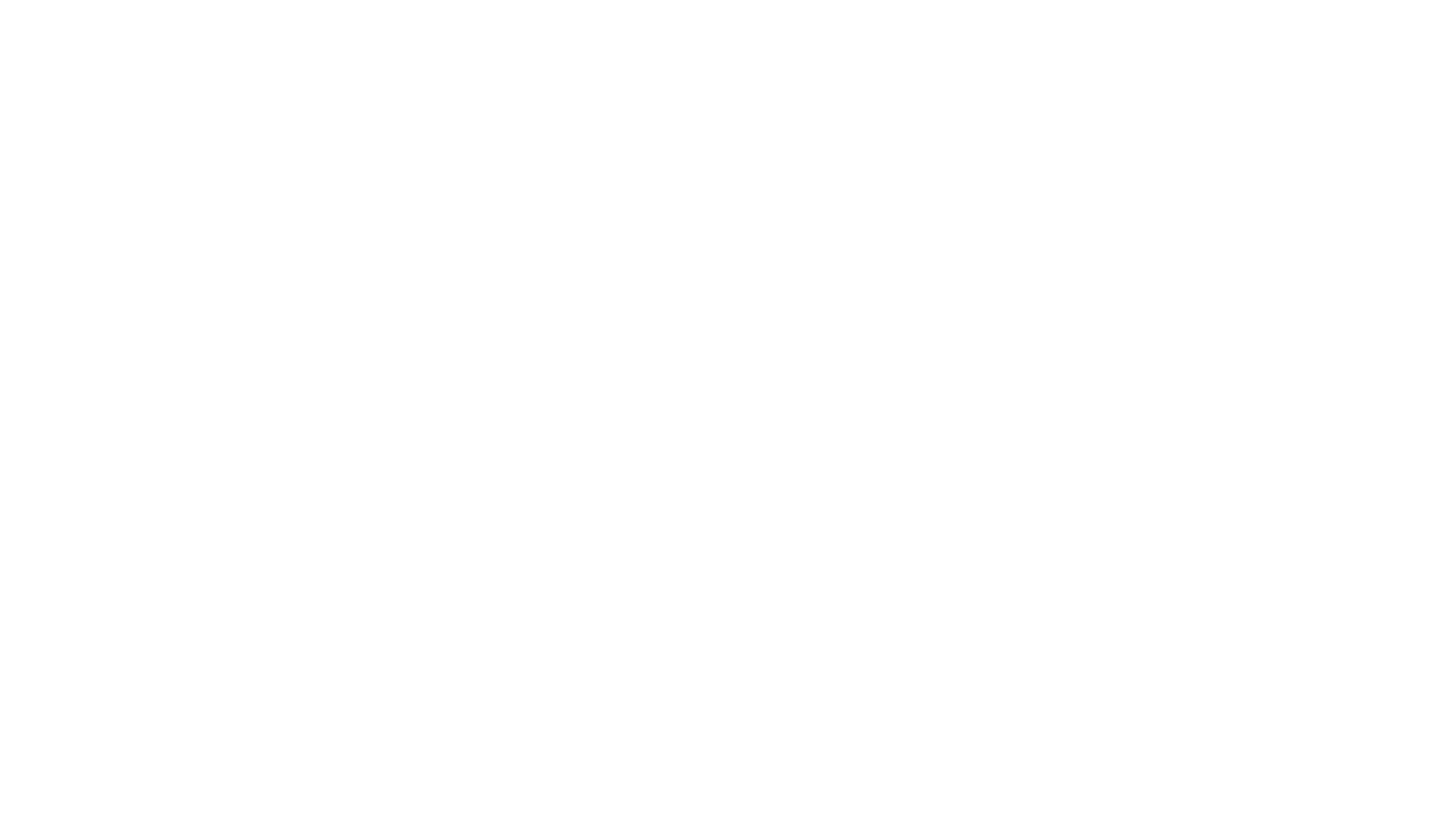 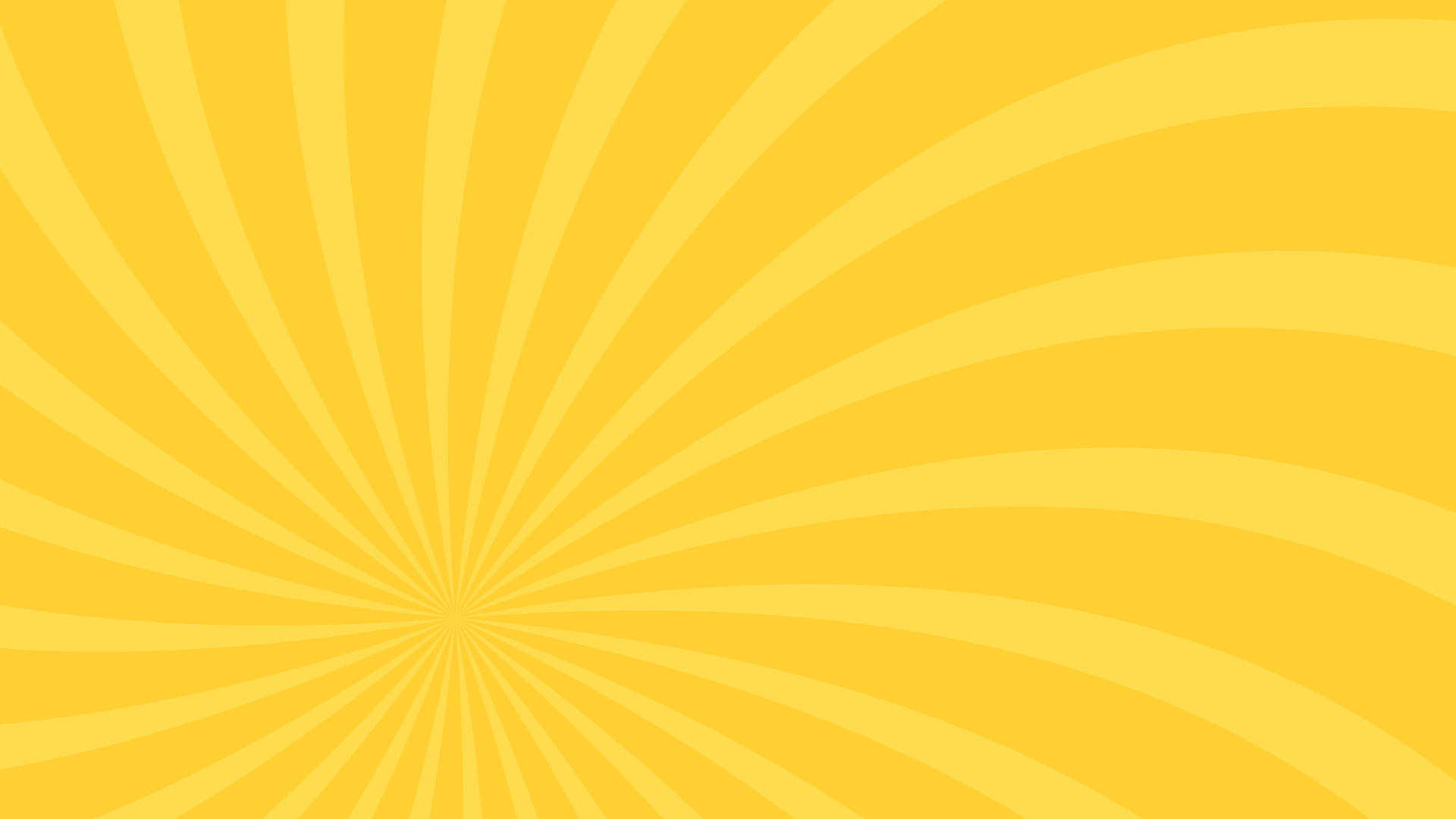 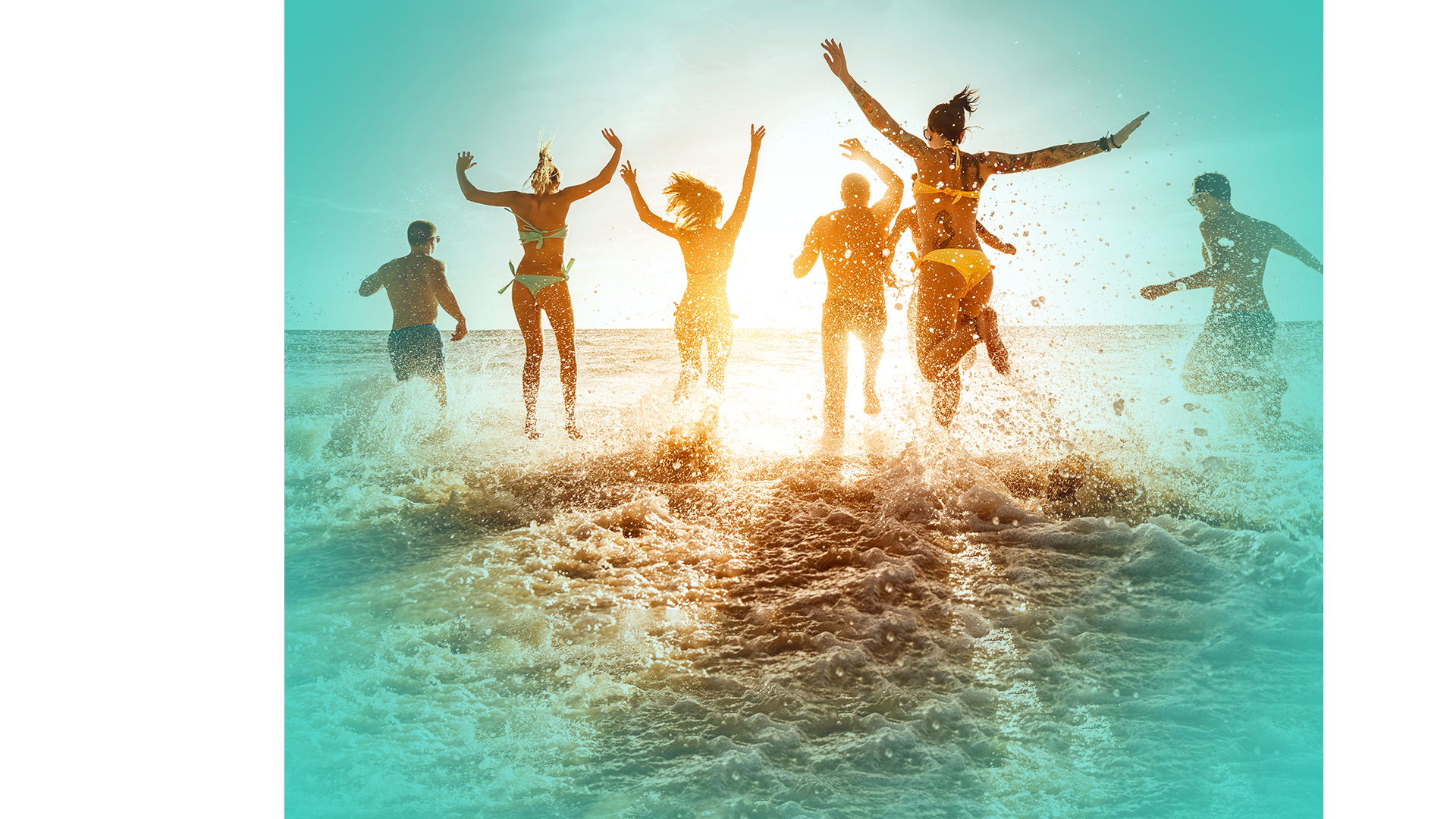 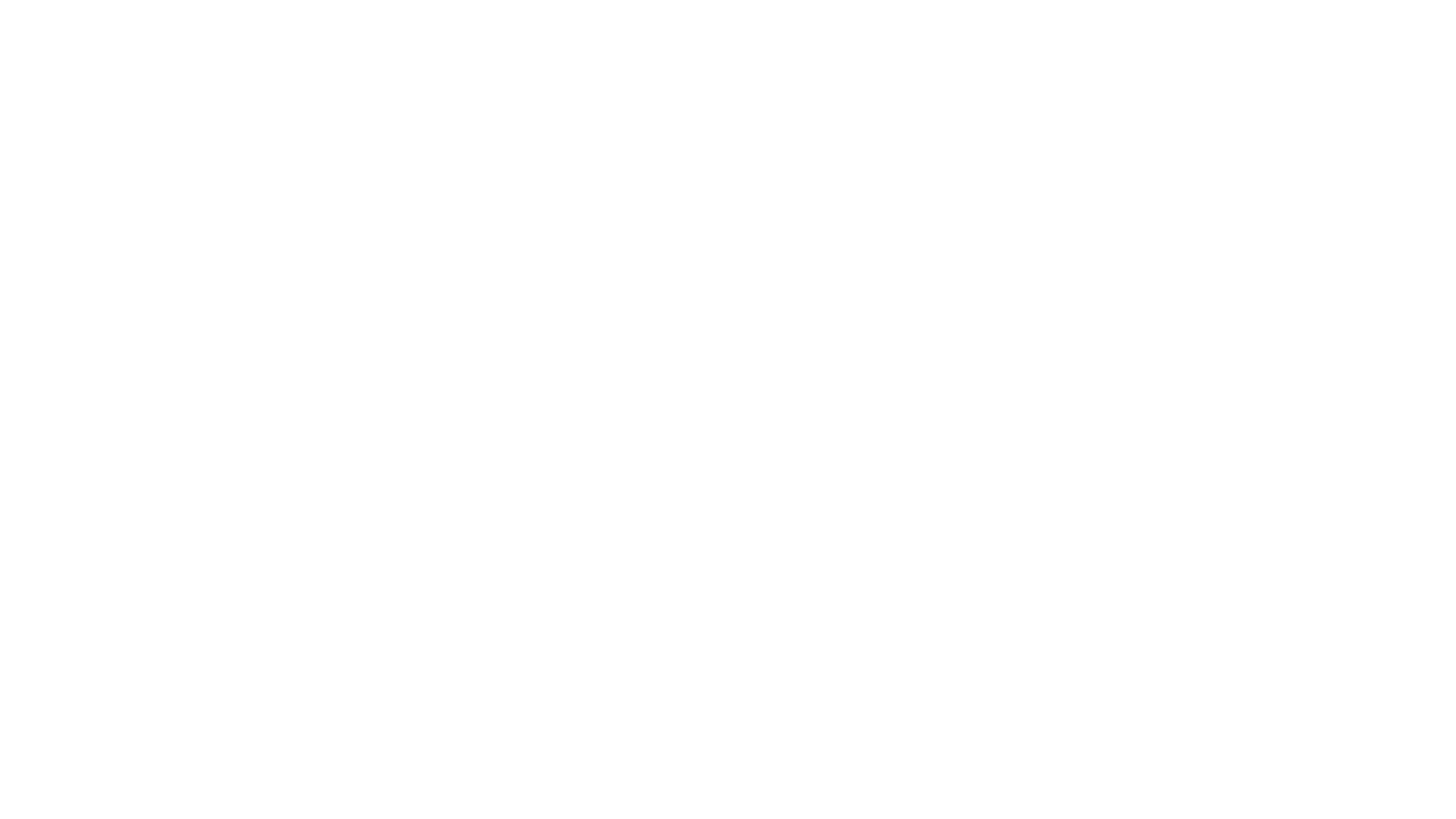 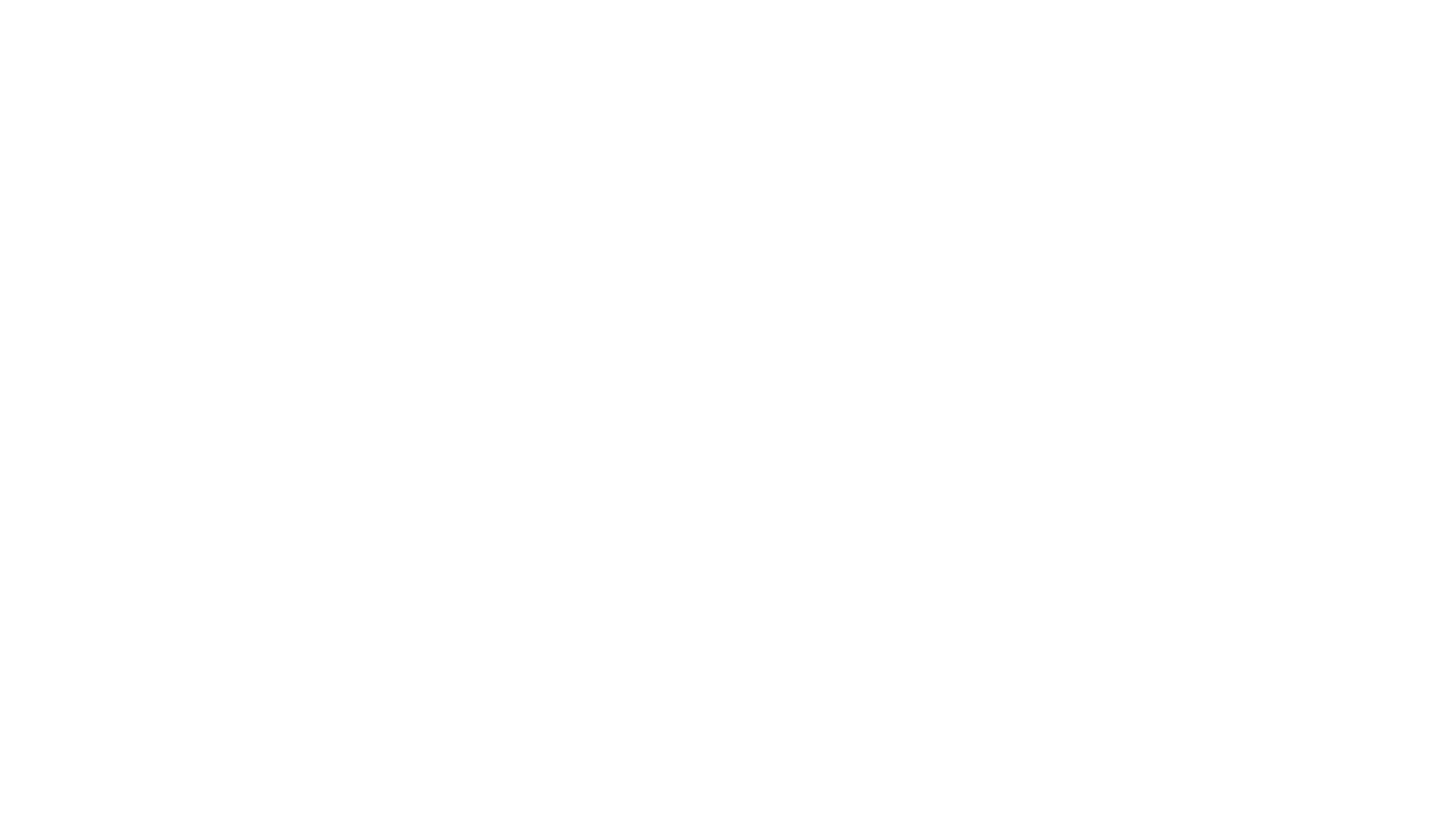 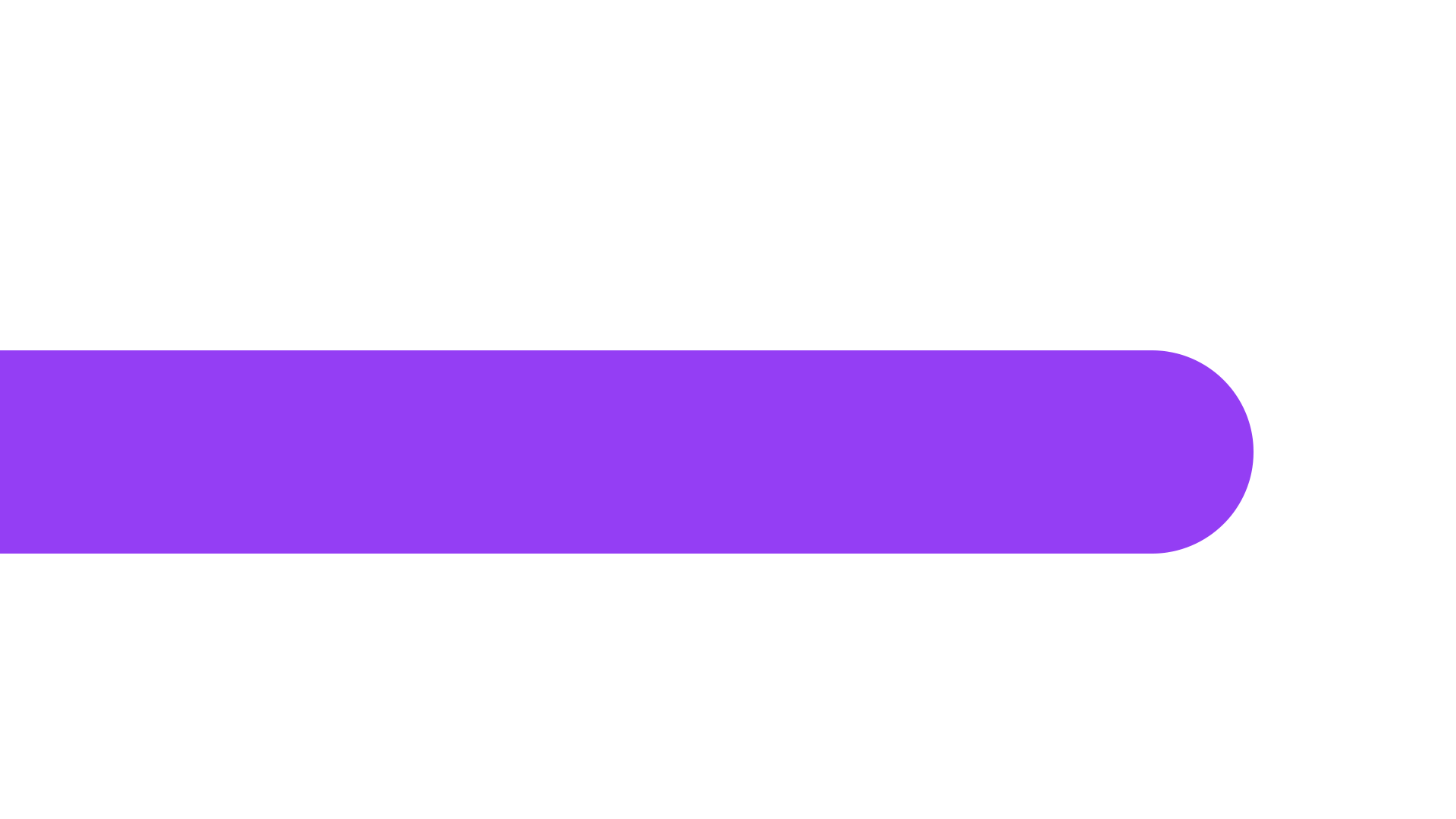 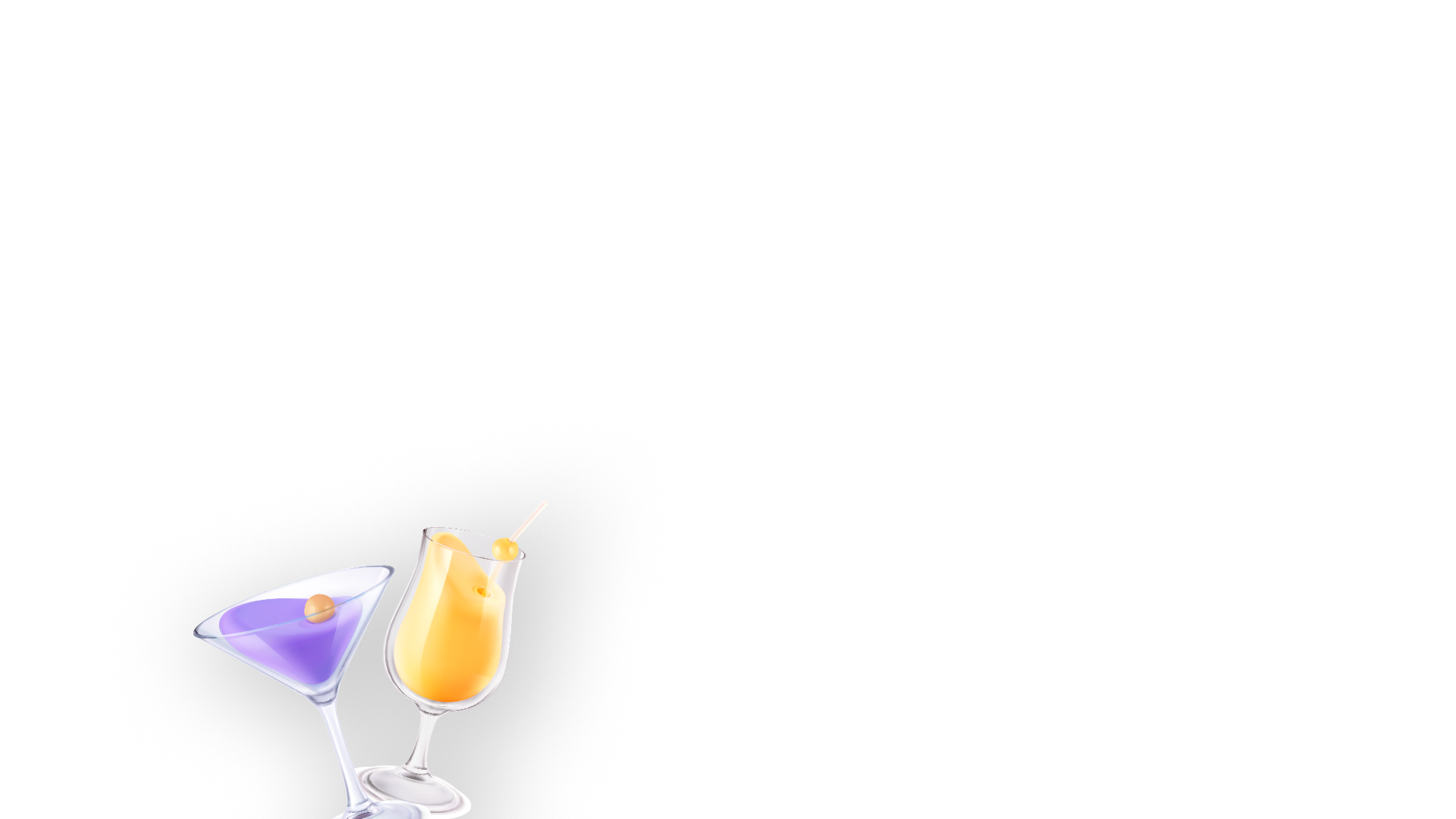 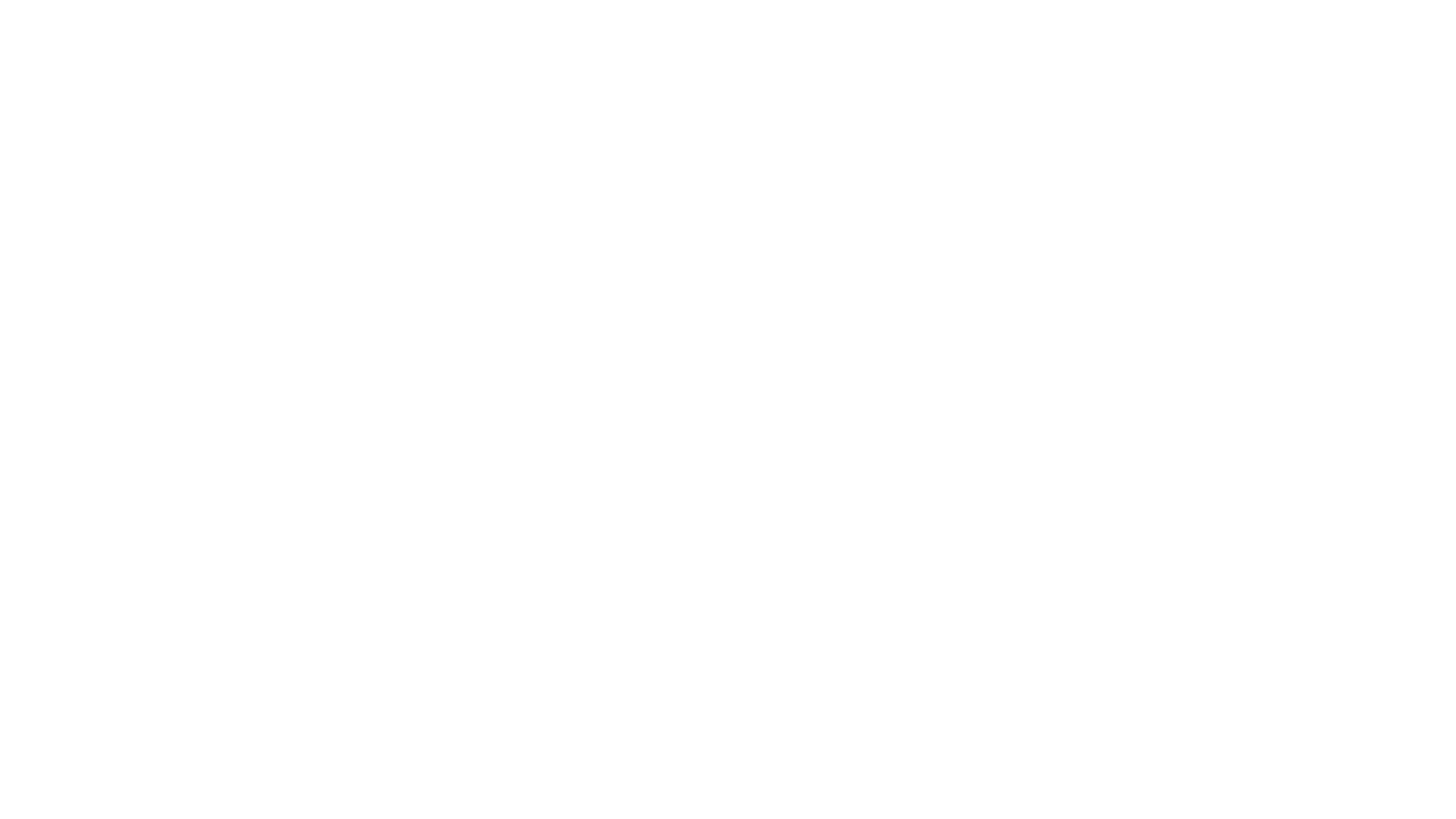 VIAJAR É DEMAIS!
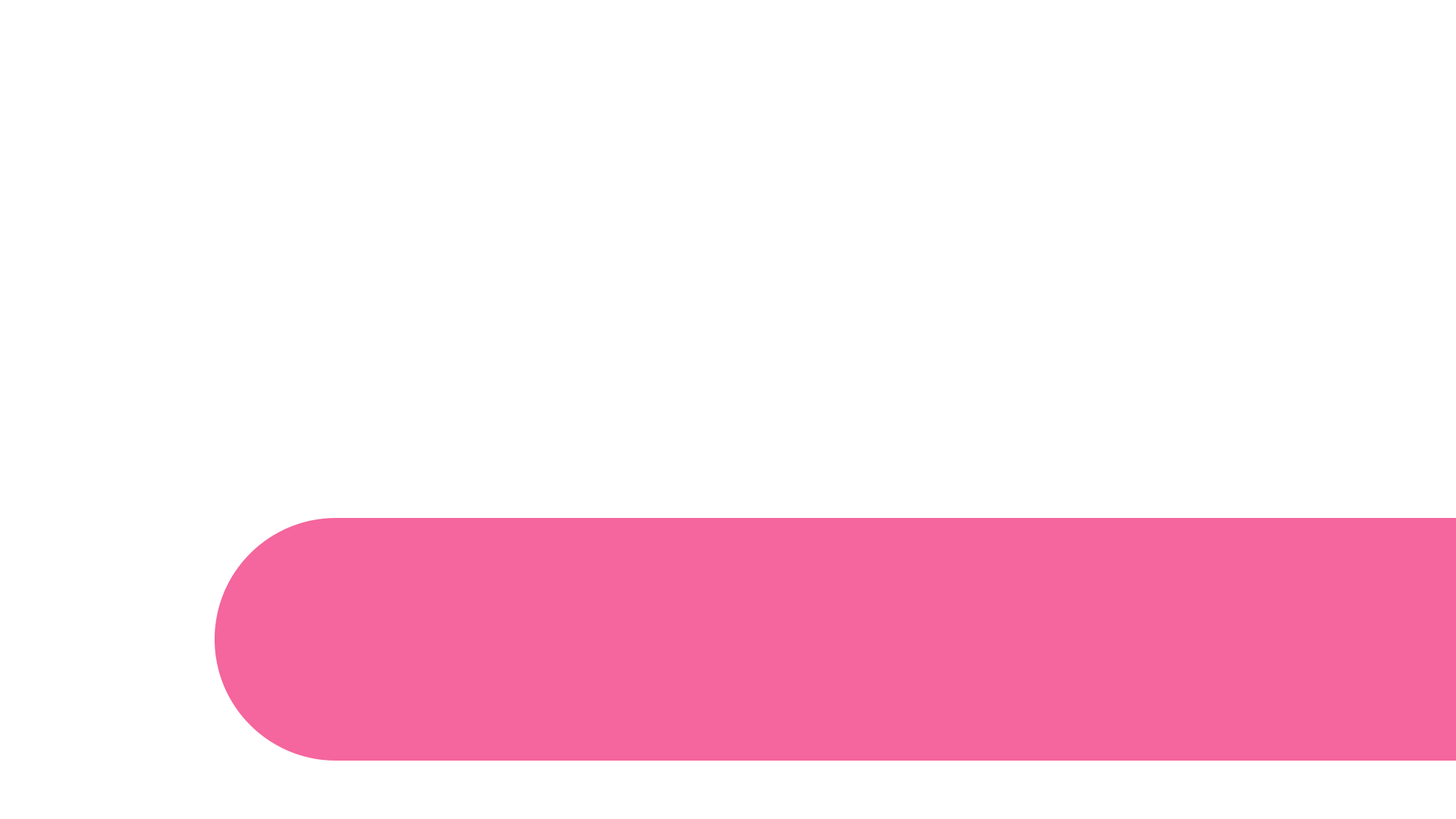 COM A HERBALIFEE SISTEMA ALL INCLUSIVE MELHOR AINDA!
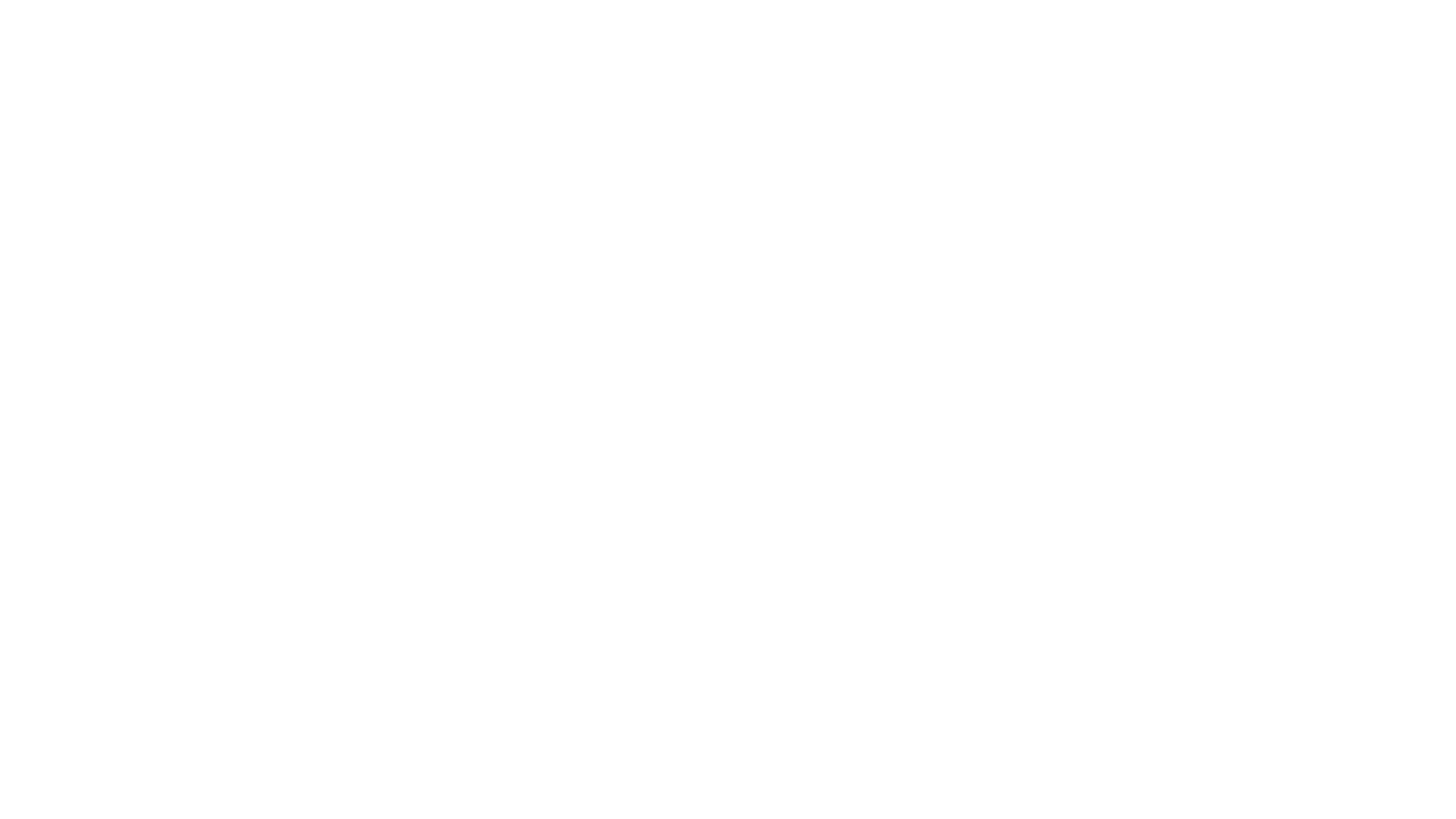 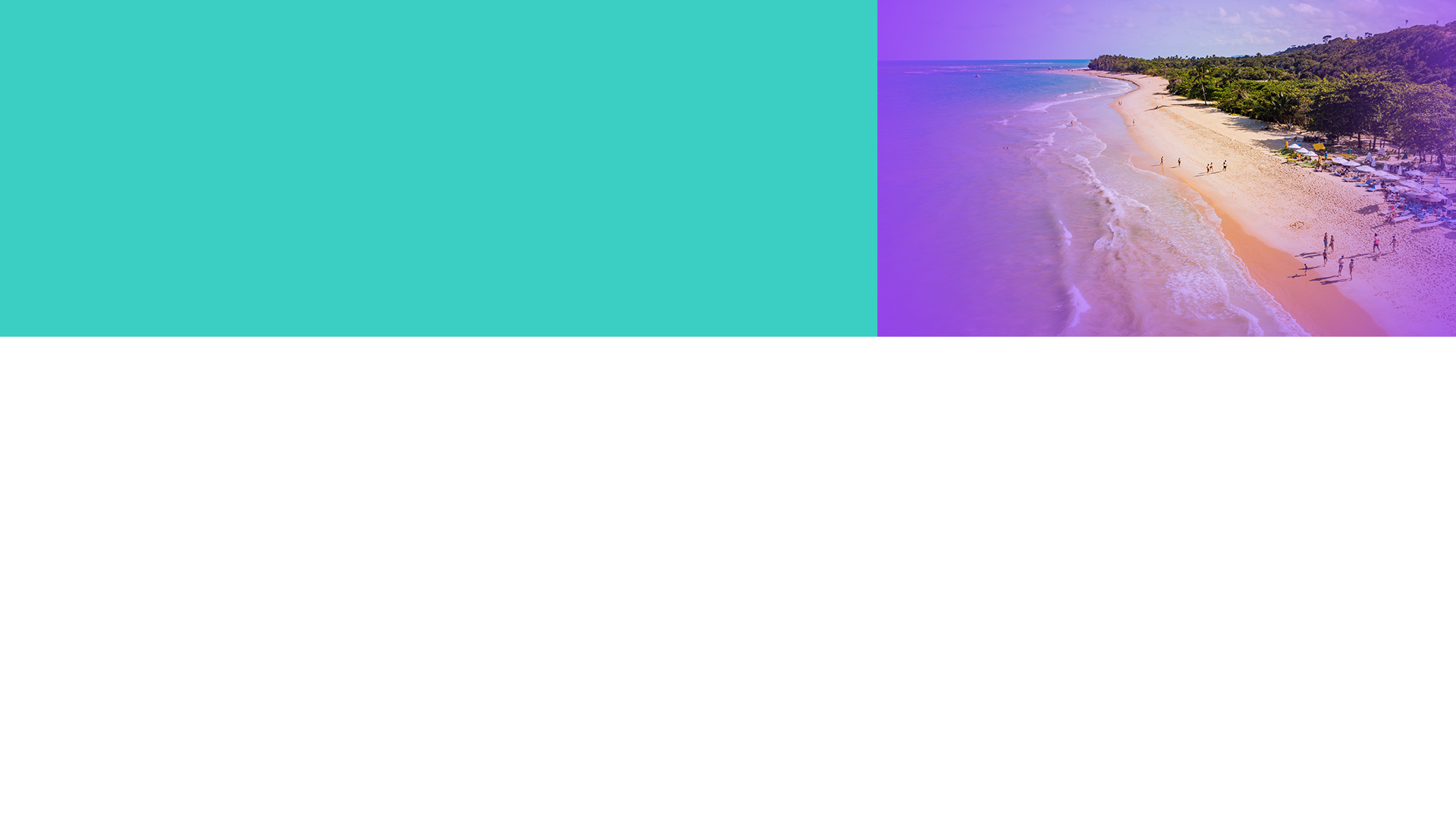 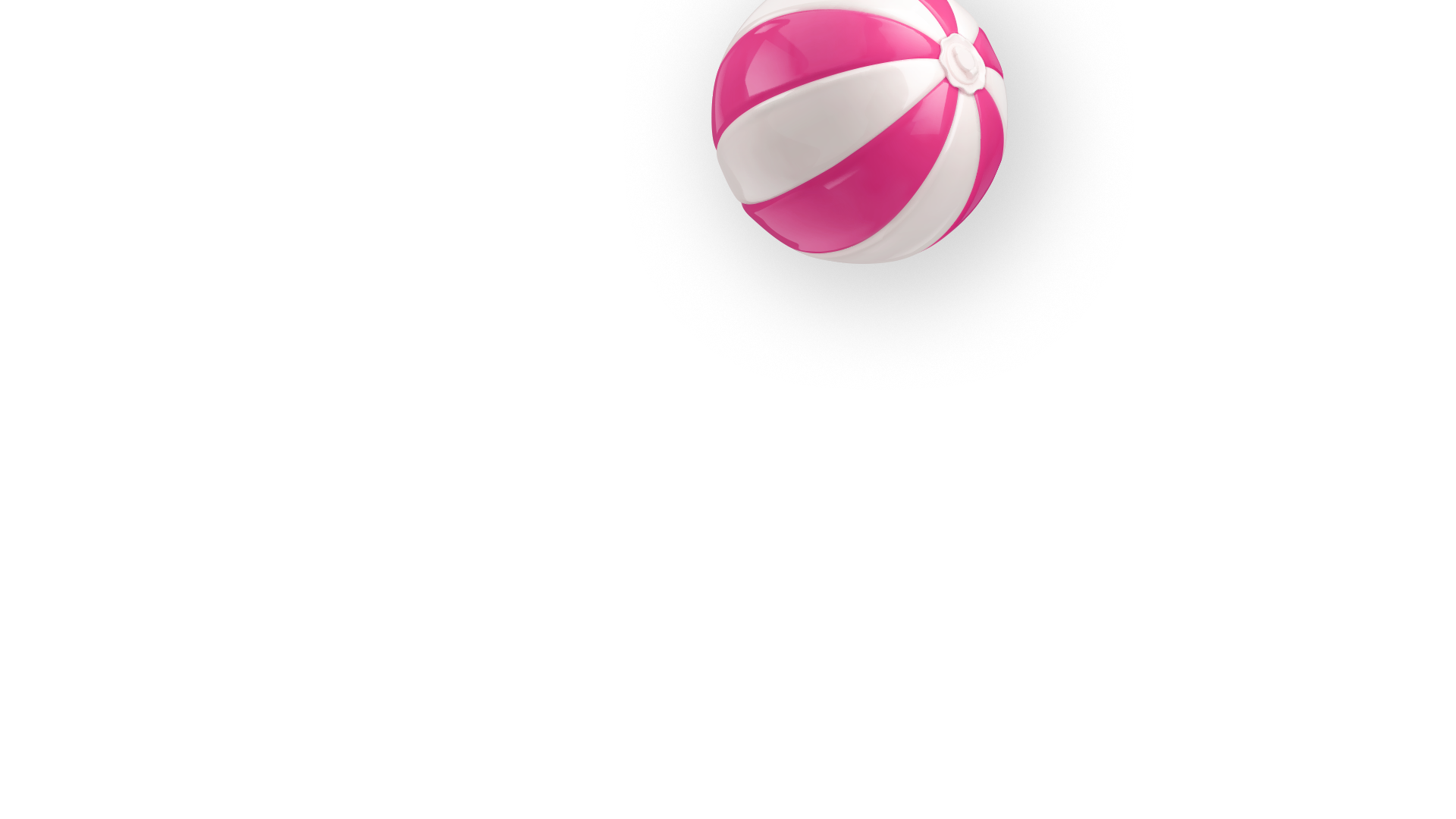 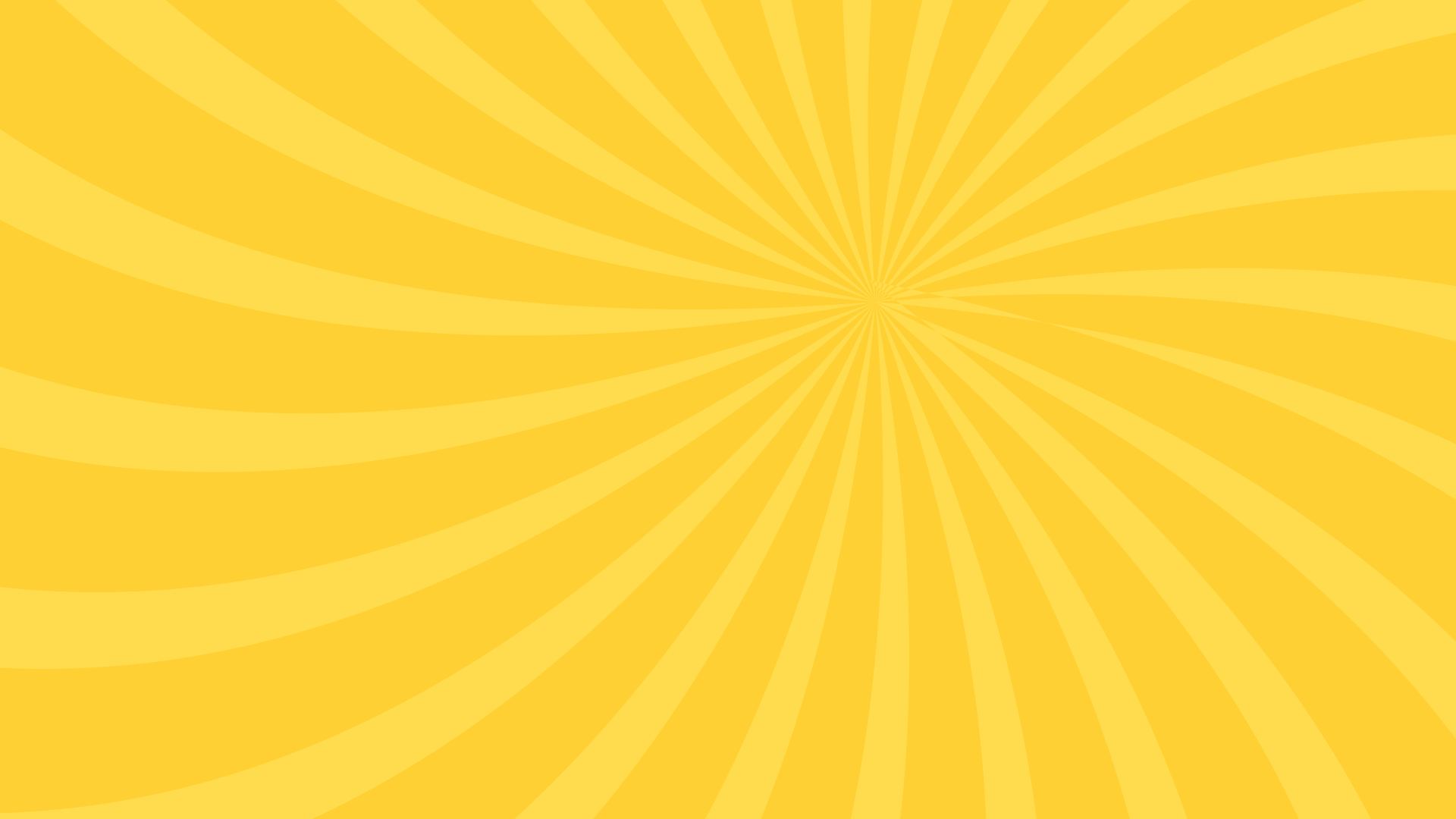 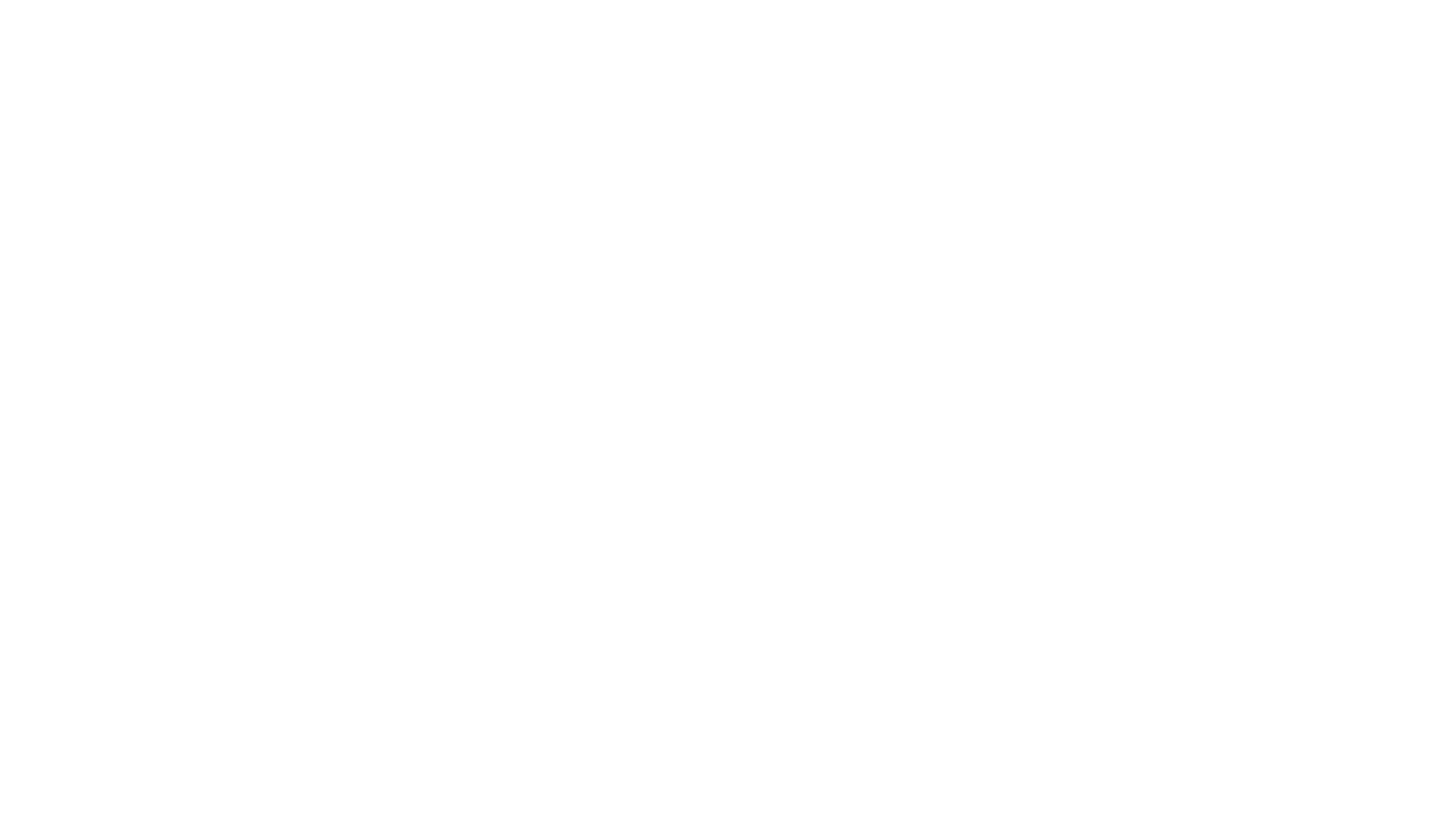 EXPERIÊNCIA LIFESTYLE
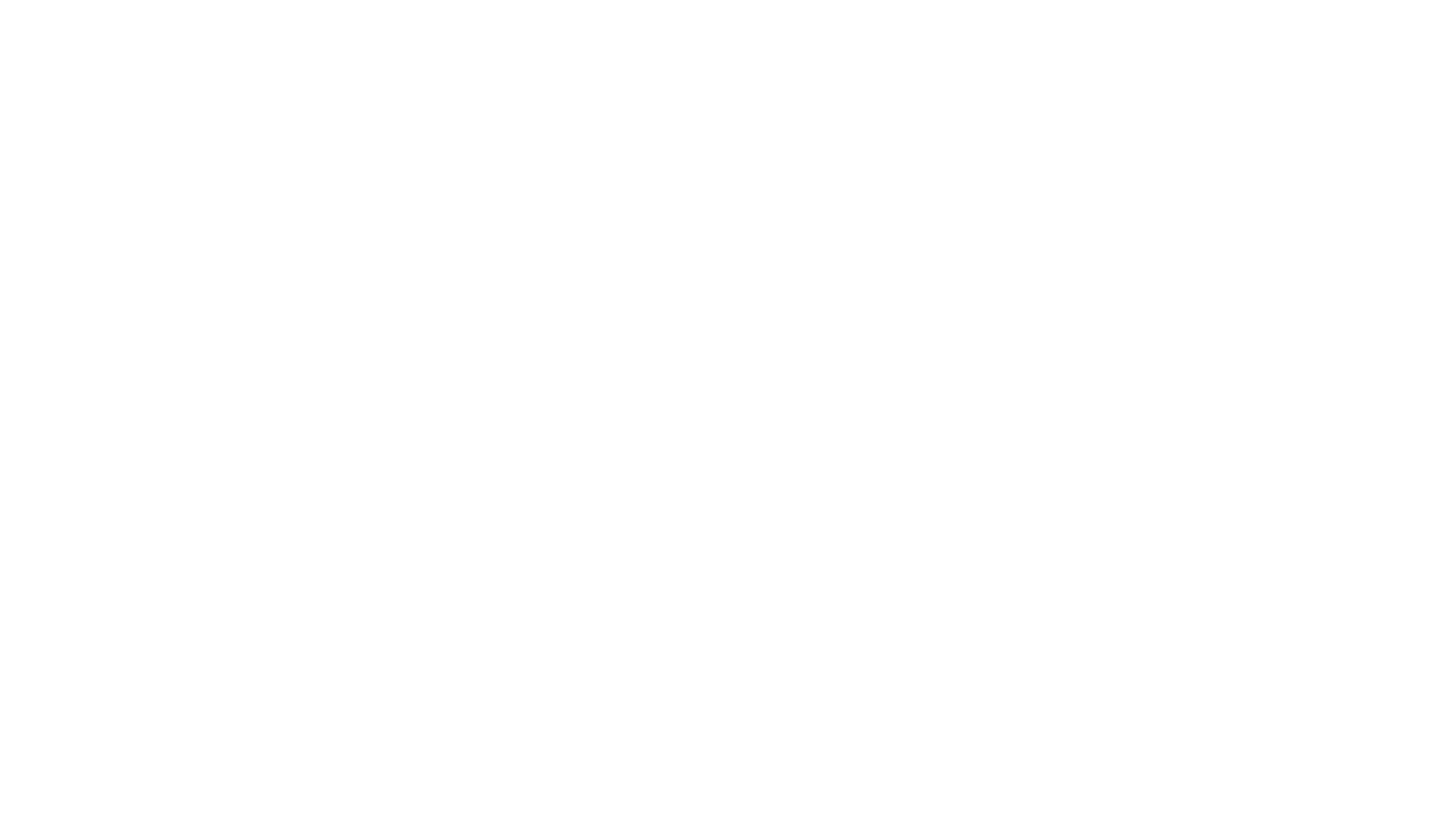 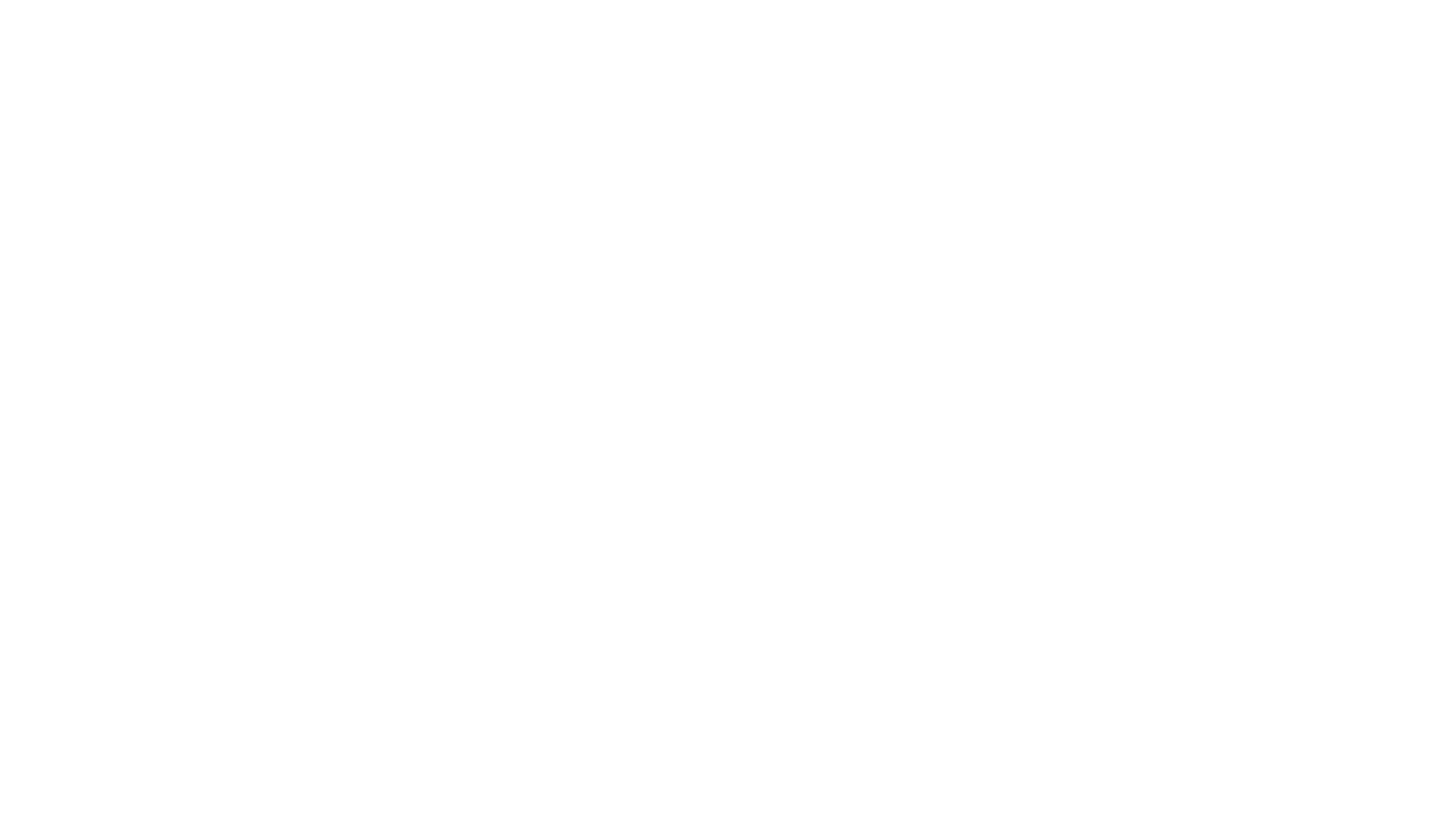 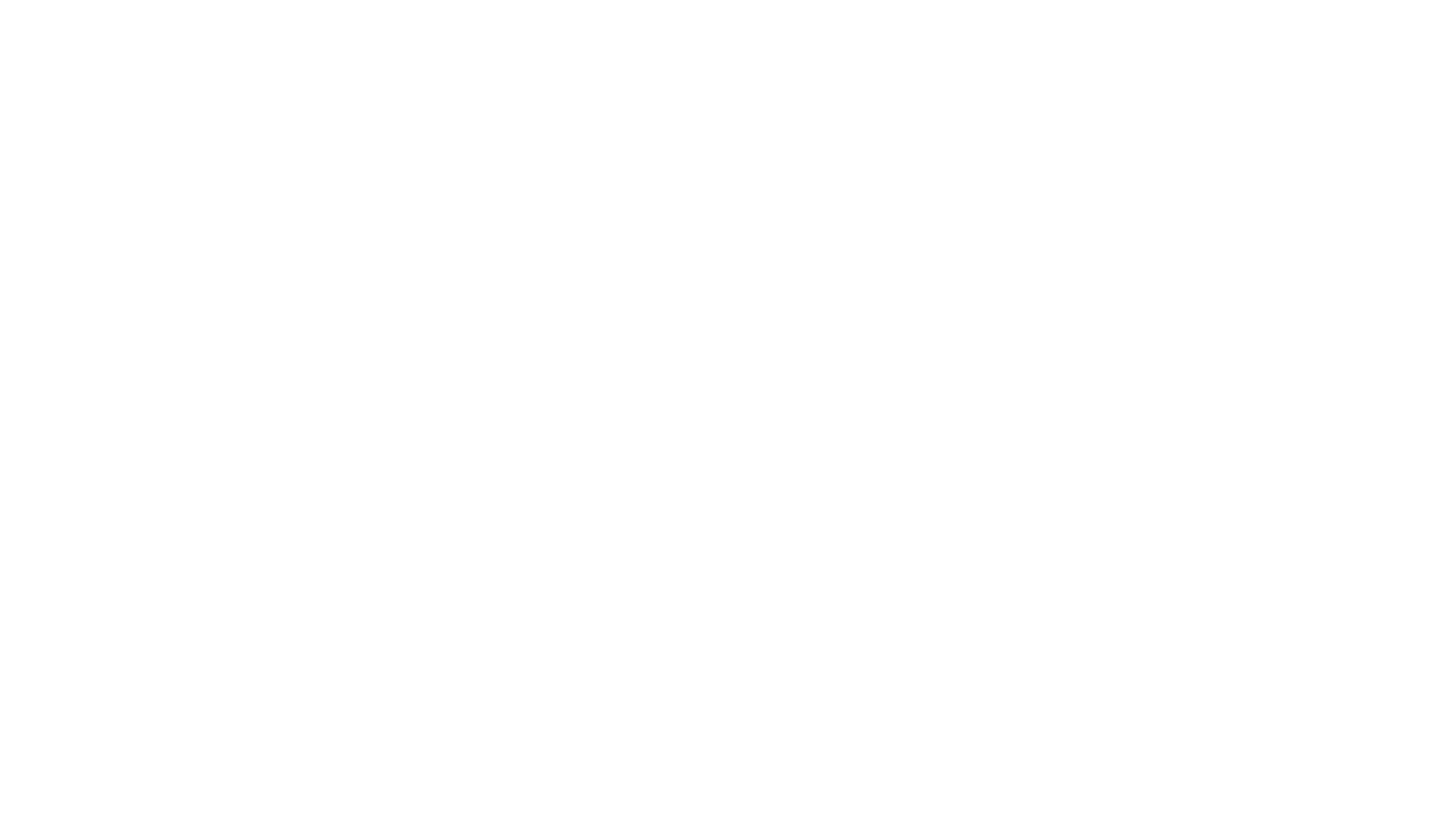 SUPERVISOR & ACIMA
NOVO SUPERVISOR**
Alcance 10 mesesde 2.500 PVs* de dezembro de 2023 a setembro de 2024
Acumule 27.500 PVs* 
com mínimo mensal de 1.500 PVs de dezembro de 2023 a setembro de 2024
Seja um Novo Supervisor Totalmente Qualificadode 1º de setembro de 2023 a 1º de setembro de 2024
OU
+
E
Patrocine 1 Novo Supervisor no Brasil de 1ª linha no mesmo período
Acumule 15.000 PVs* de dezembro de 2023 a setembro de 2024
* Pontos de Volume Total – PPV + DLV + Volume de Cliente Premium. Para qualificar, é necessário ter mínimo de 50% do volume de qualificação colocado no Brasil. 
** Será considerado apenas Volume Total colocado como Supervisor Totalmente Qualificado, após data de qualificação à Supervisor no sistema da Herbalife. Para qualificar, é necessário ter mínimo de 50% do volume de qualificação colocado no Brasil 
1ª linha – Patrocínio direto. Imagens meramente ilustrativas
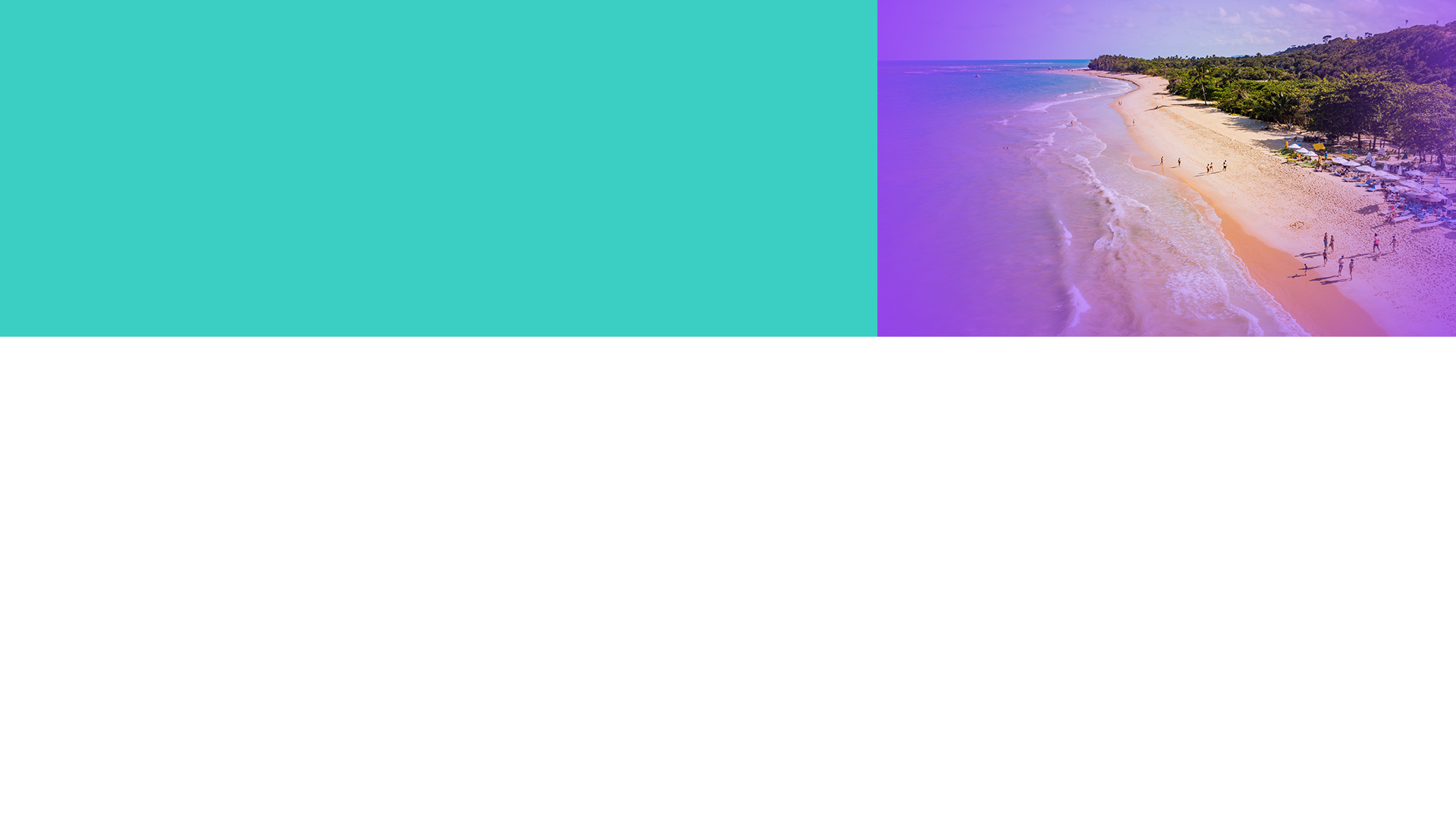 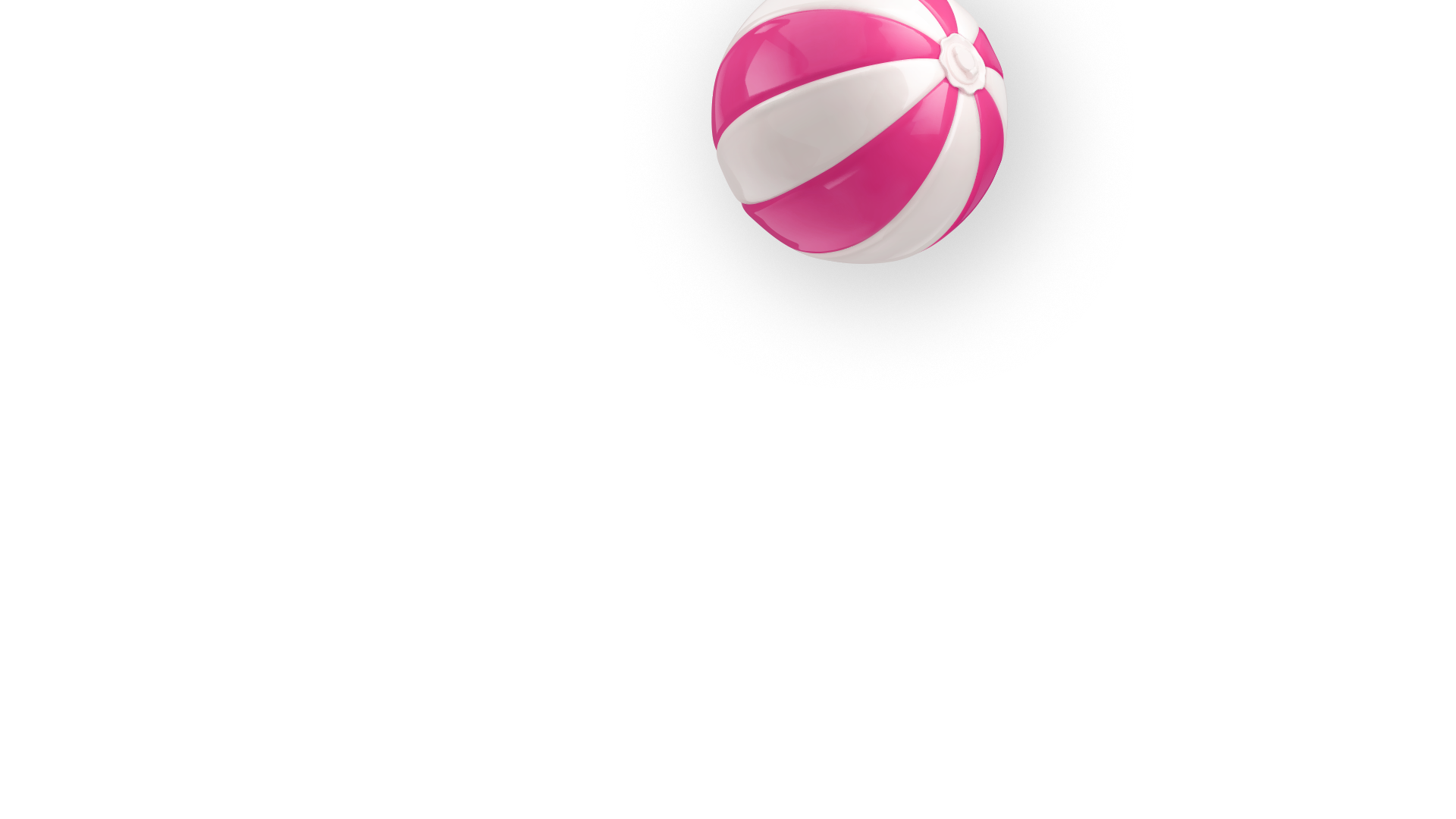 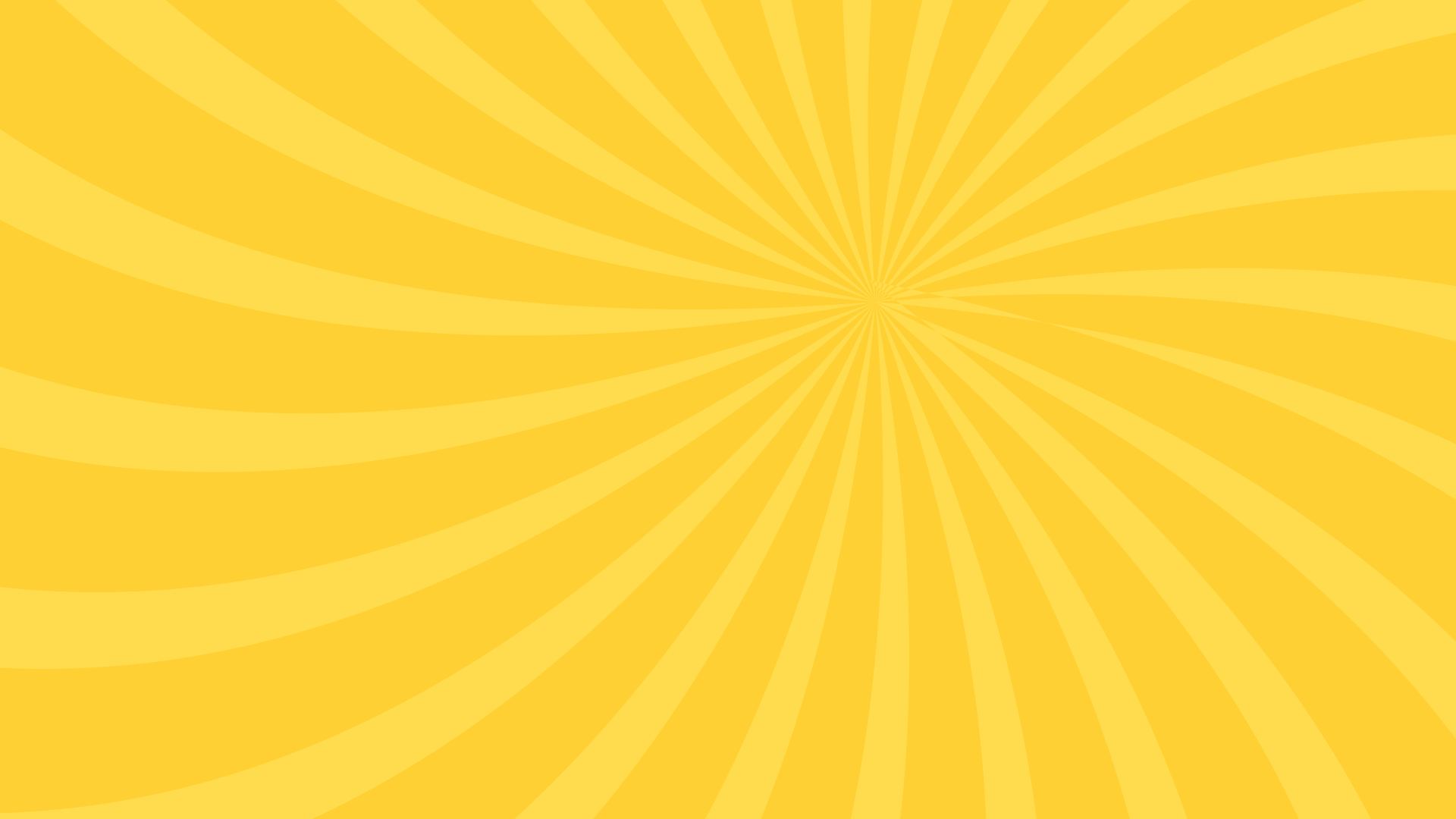 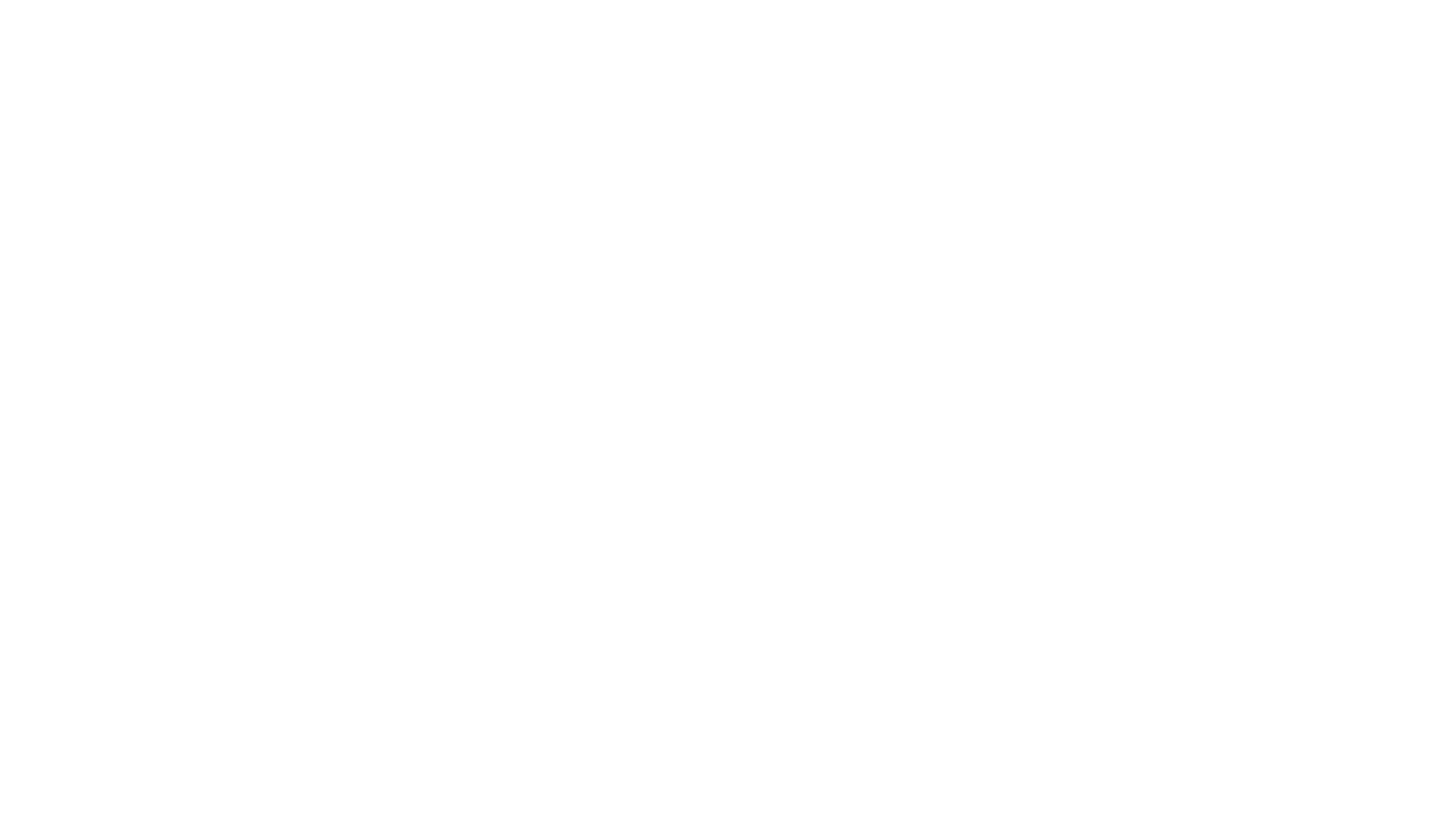 EXPERIÊNCIA LIFESTYLE
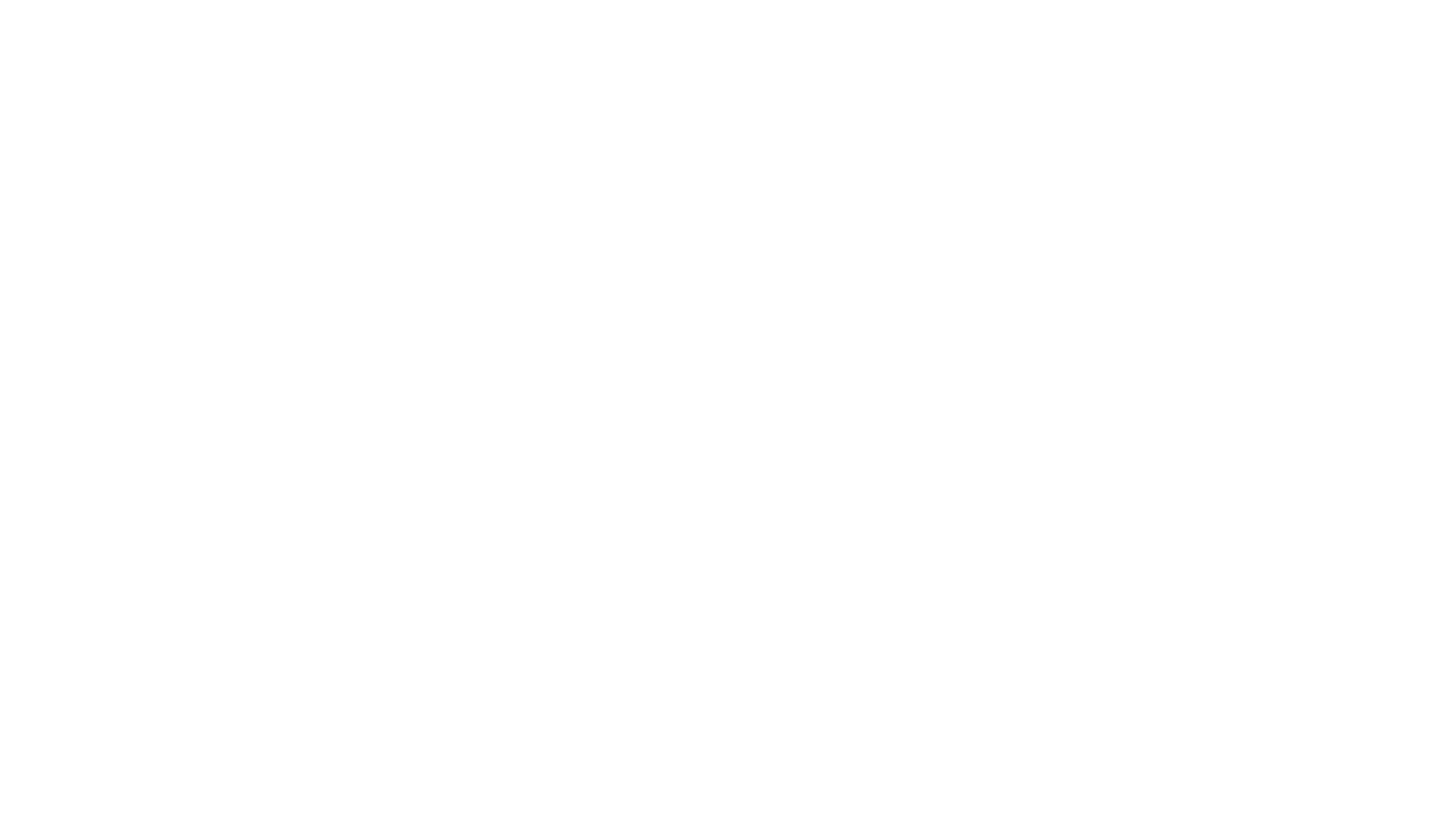 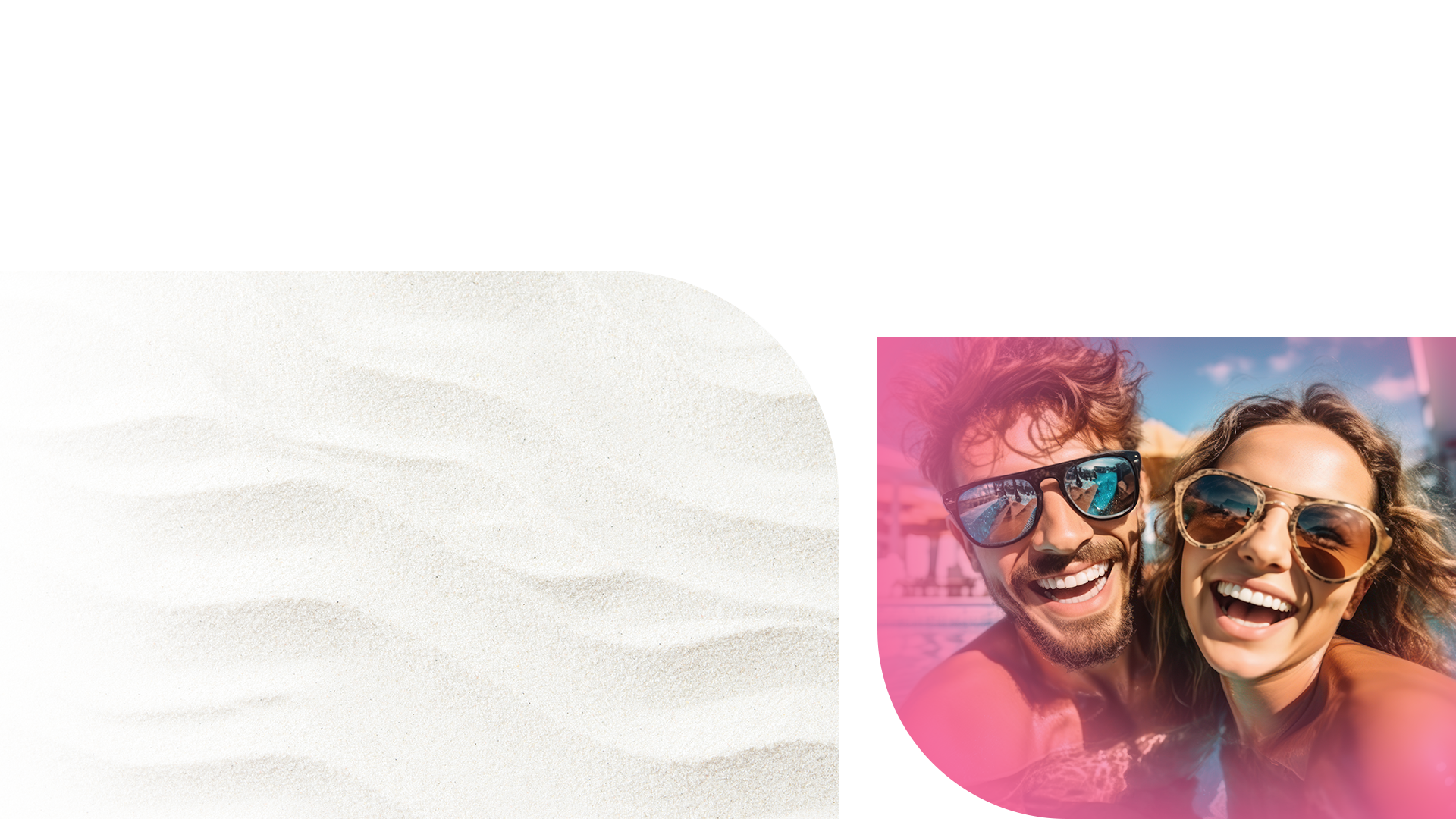 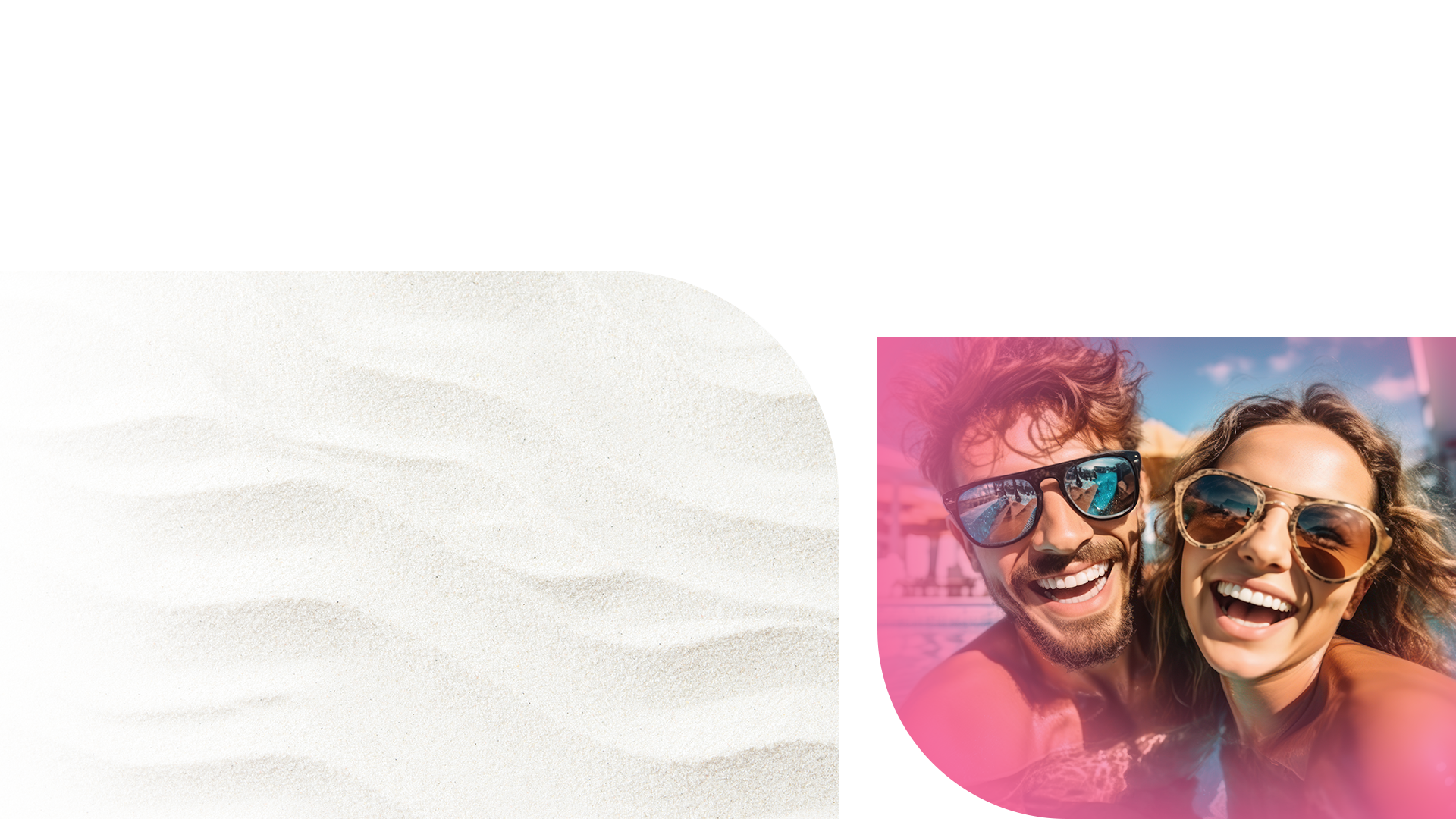 PARA2 PESSOAS
4 DIAS*
RESORTALL INCLUSIVE
* 3 noites de hospedagem em data a ser pré-determinada pela Herbalife
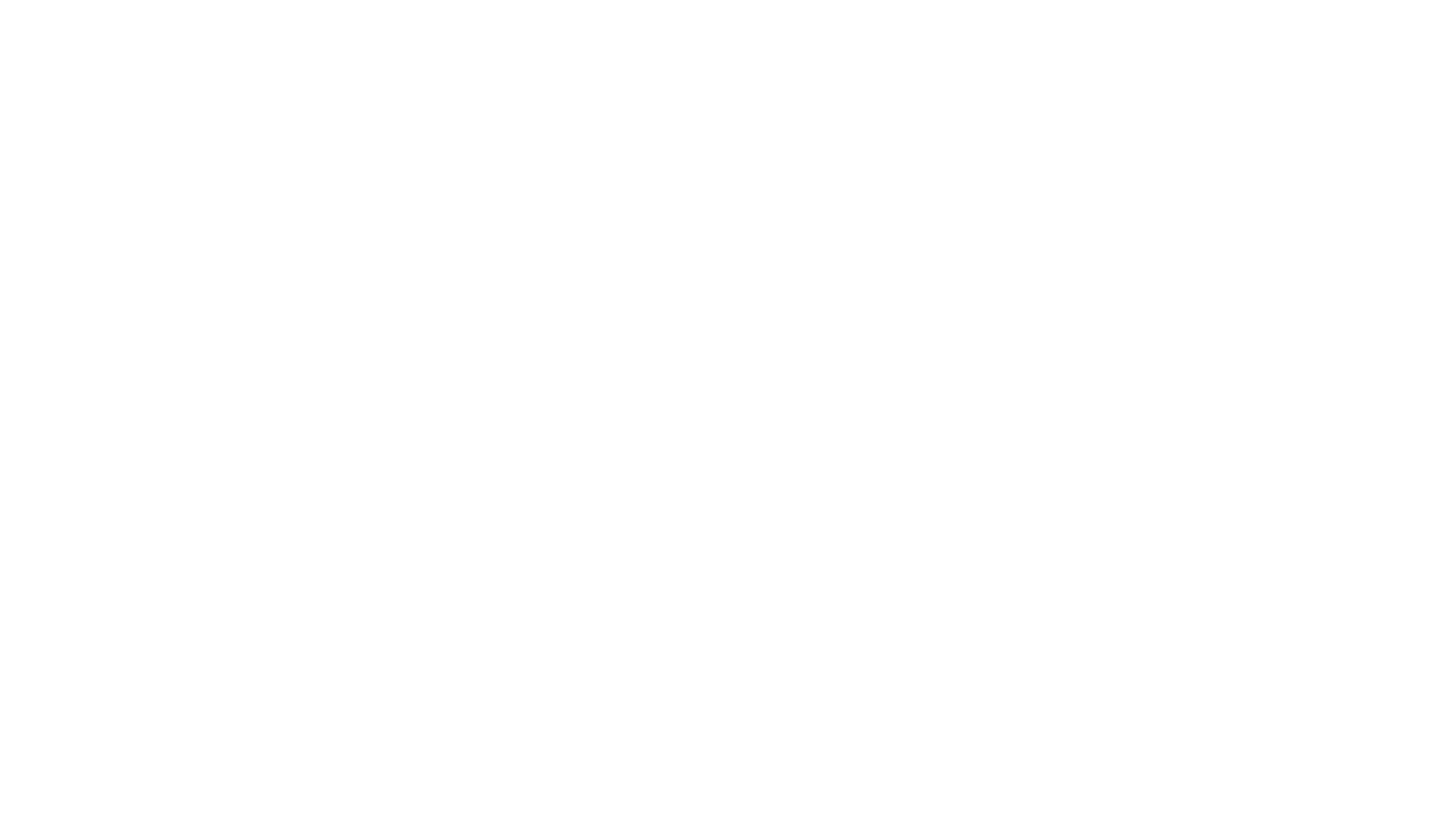 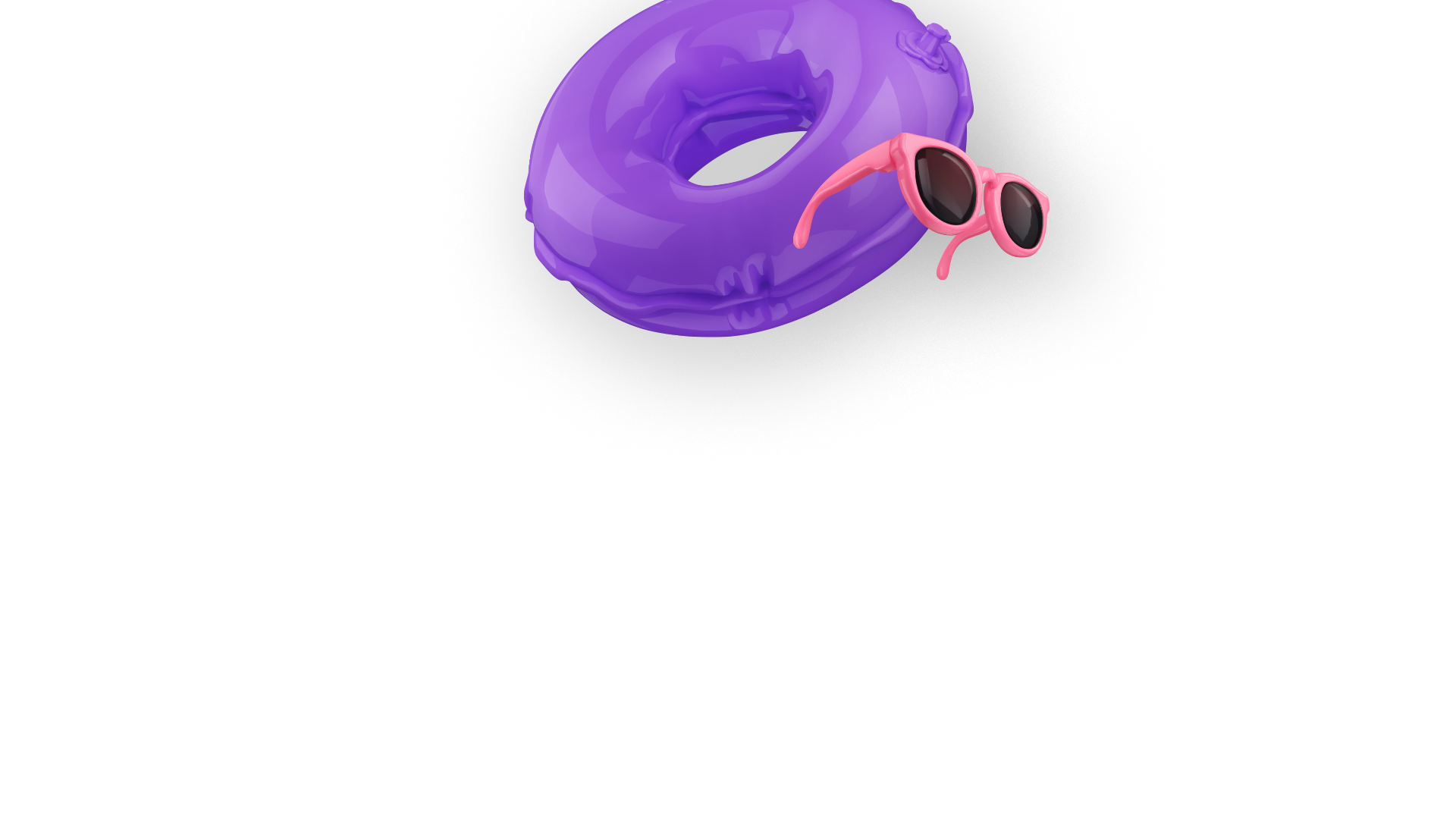 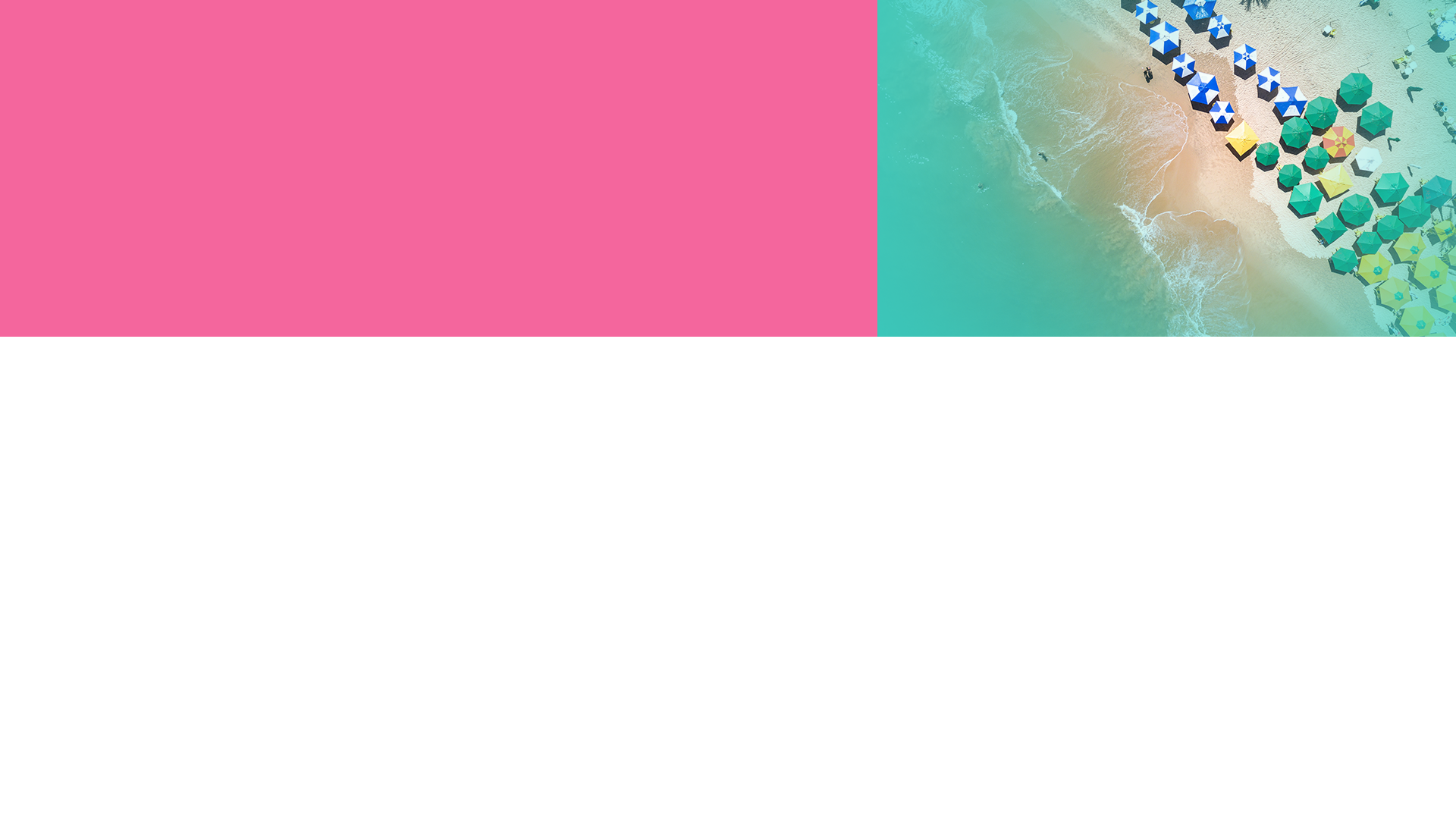 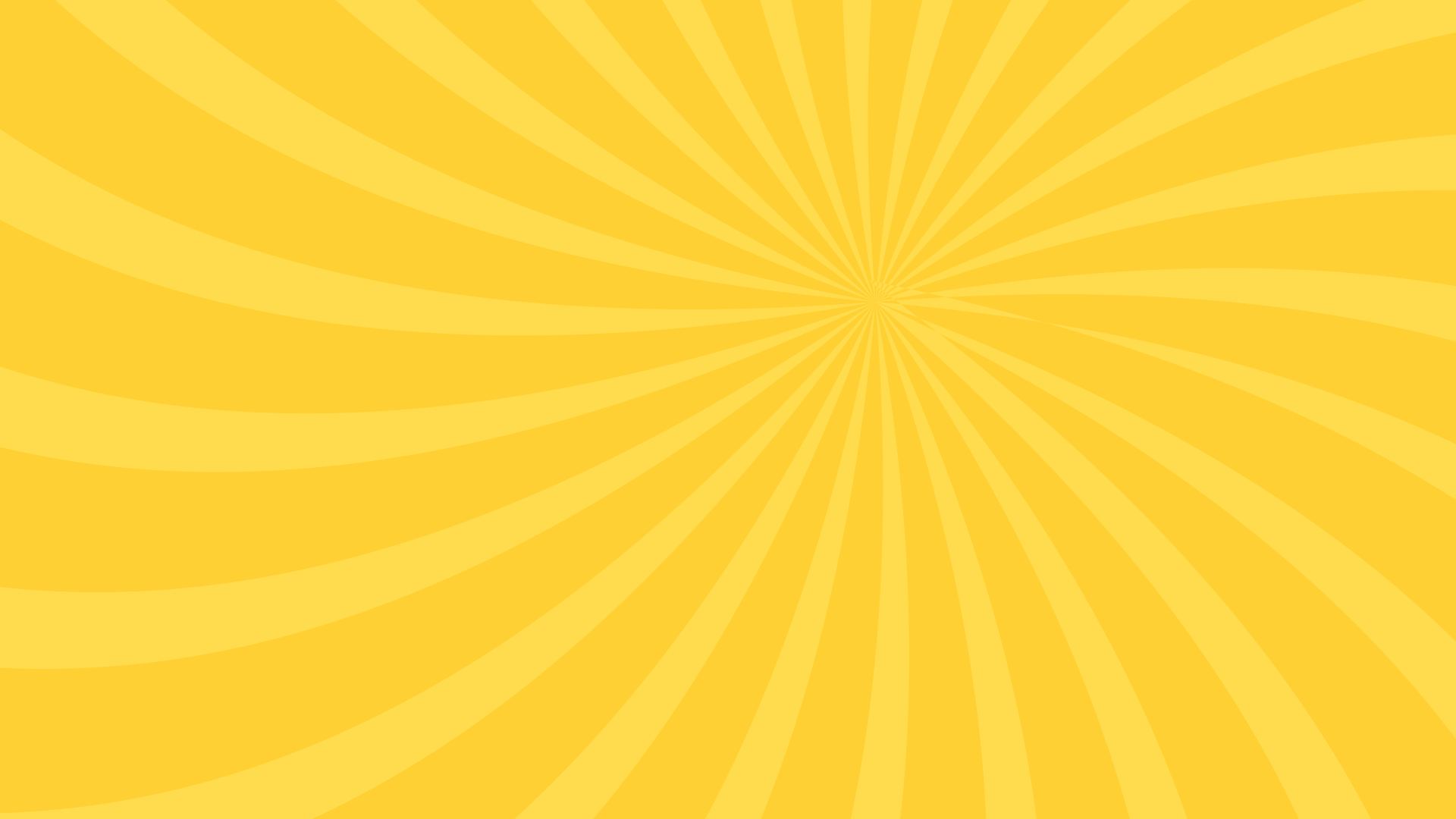 EXPERIÊNCIA VIP
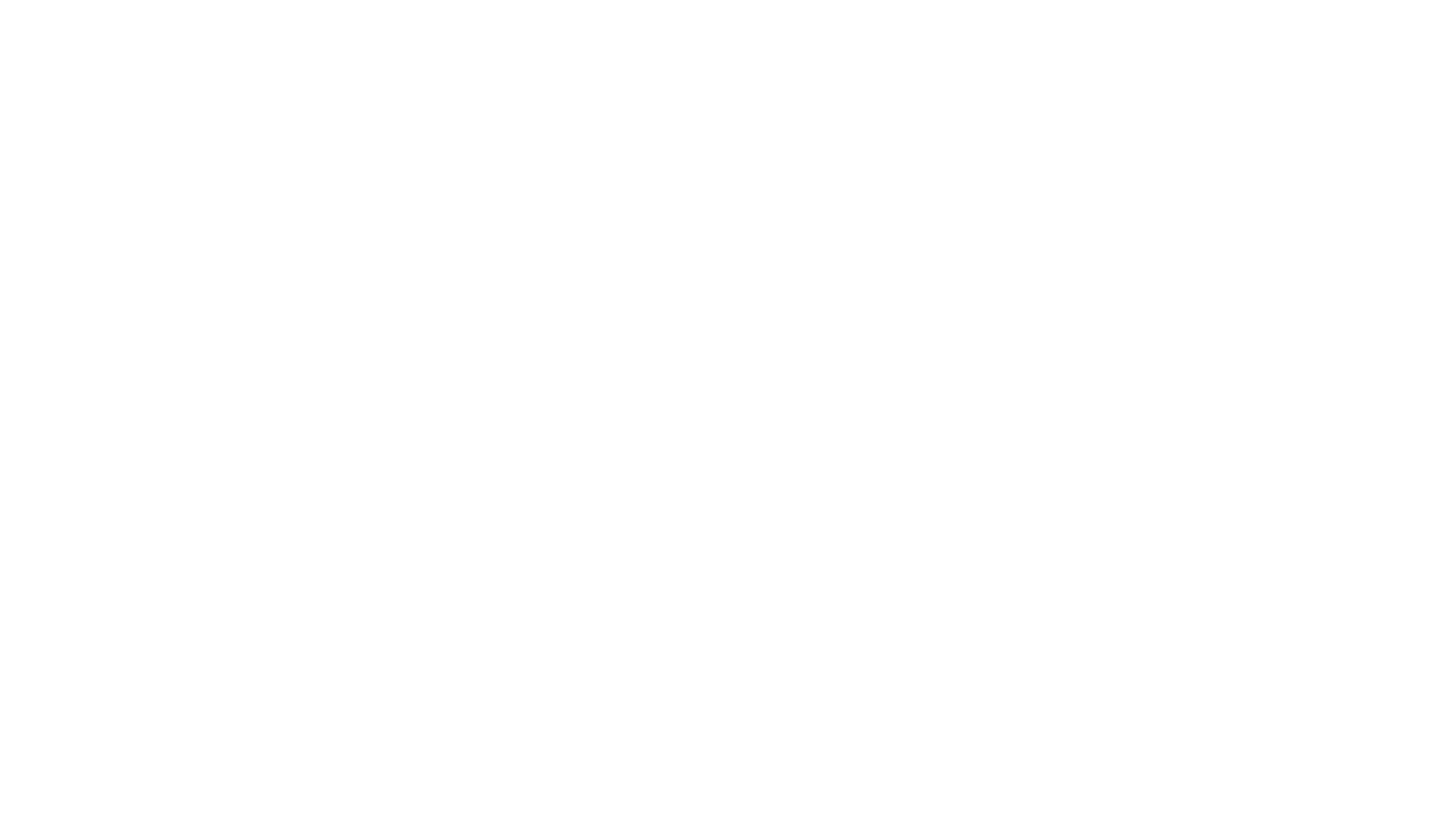 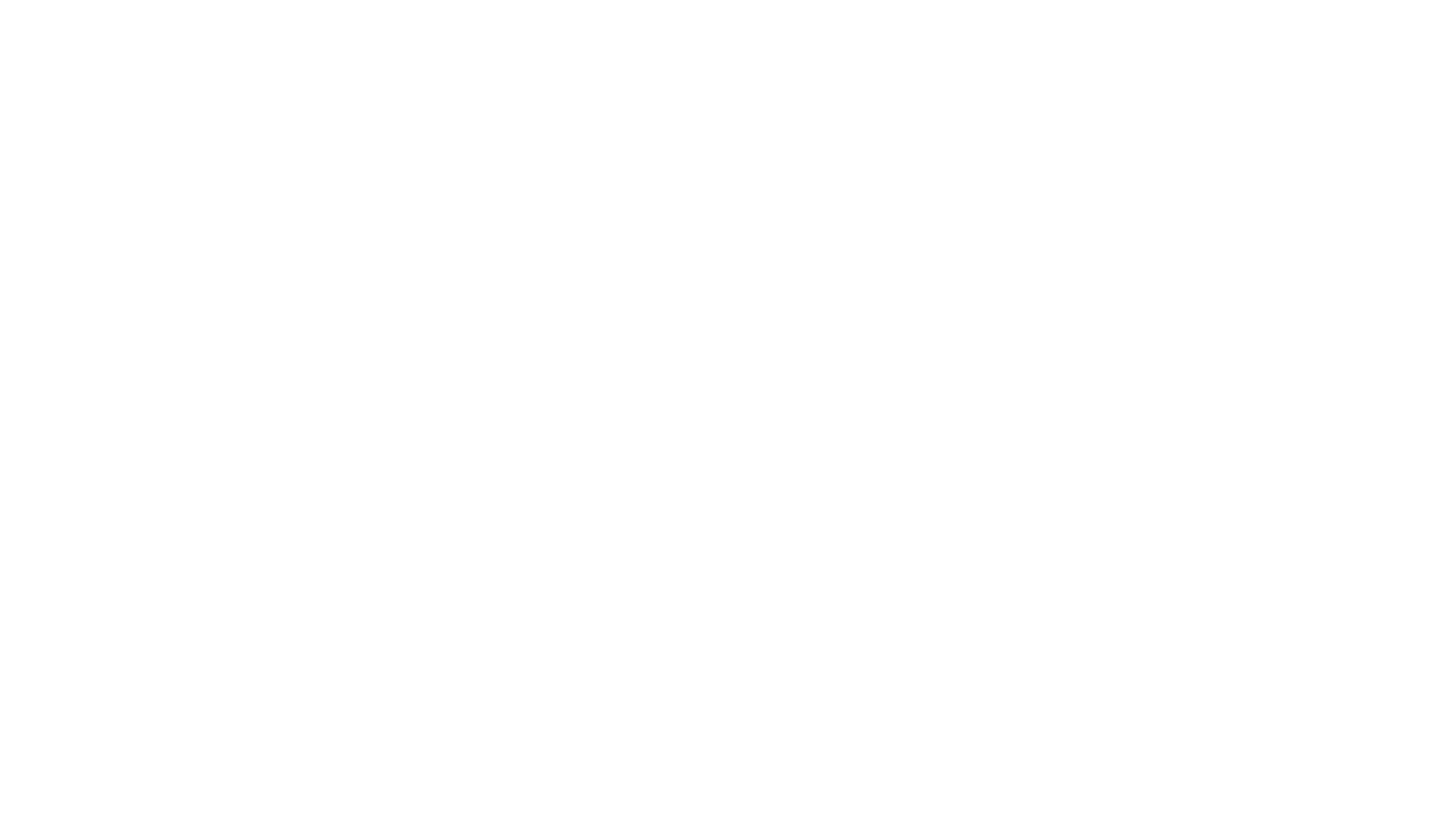 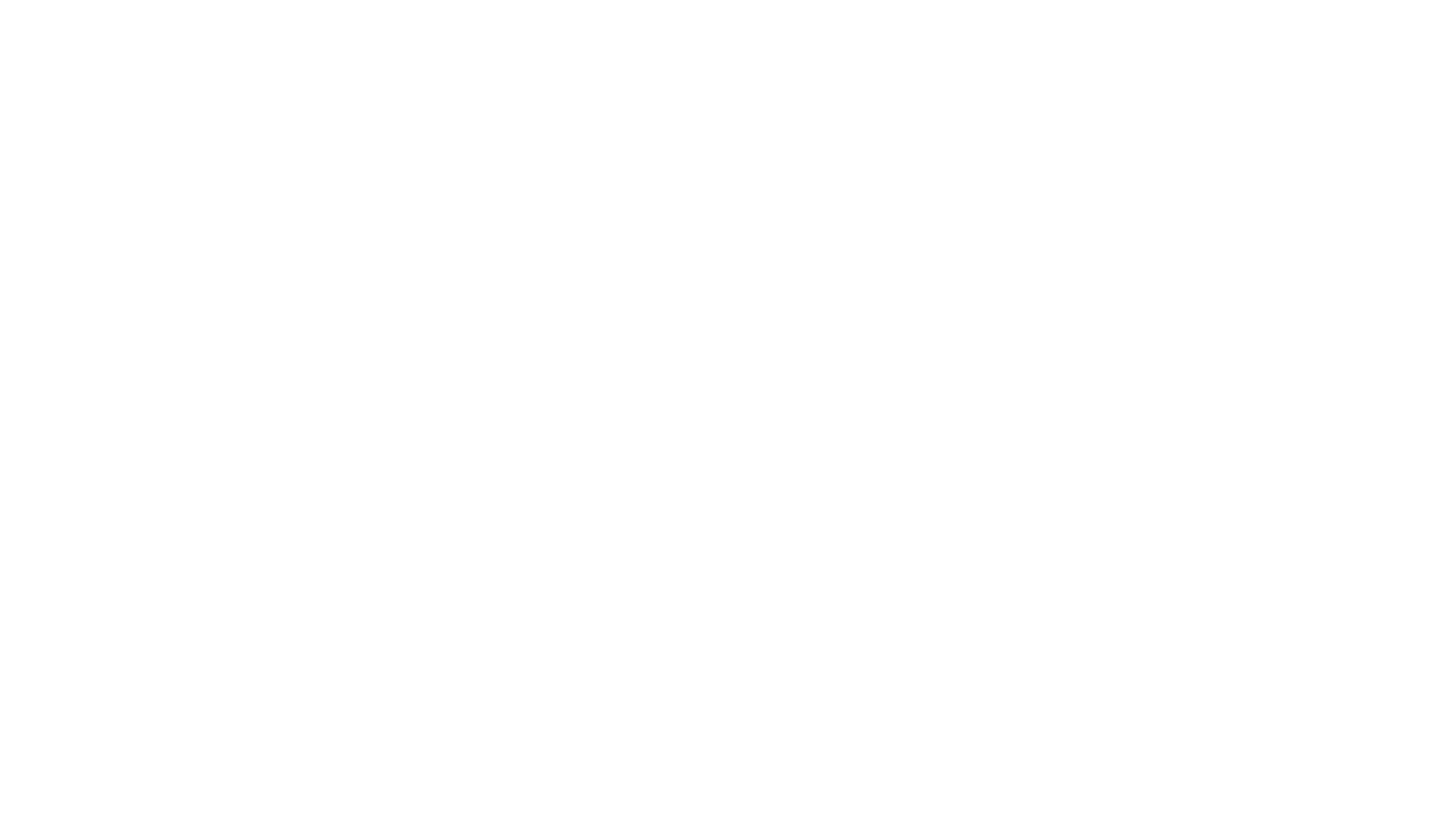 SUPERVISOR & ACIMA
NOVO SUPERVISOR**
Alcance 10 mesesde 3.500 PVs* de dezembro de 2023 a setembro de 2024
Acumule 37.500 PVs* 
com mínimo mensal de 2.500 PVs de dezembro de 2023 a setembro de 2024
Seja um Novo Supervisor Totalmente Qualificadode 1º de setembro de 2023 a 1º de setembro de 2024
OU
+
E
Patrocine 1 Novo Supervisor no Brasil de 1ª linha no mesmo período
Acumule 25.000 PVs* de dezembro de 2023 a setembro de 2024
* Pontos de Volume Total – PPV + DLV + Volume de Cliente Premium. Para qualificar, é necessário ter mínimo de 50% do volume de qualificação colocado no Brasil. 
** Será considerado apenas Volume Total colocado como Supervisor Totalmente Qualificado, após data de qualificação à Supervisor no sistema da Herbalife. Para qualificar, é necessário ter mínimo de 50% do volume de qualificação colocado no Brasil 
1ª linha – Patrocínio direto. Imagens meramente ilustrativas
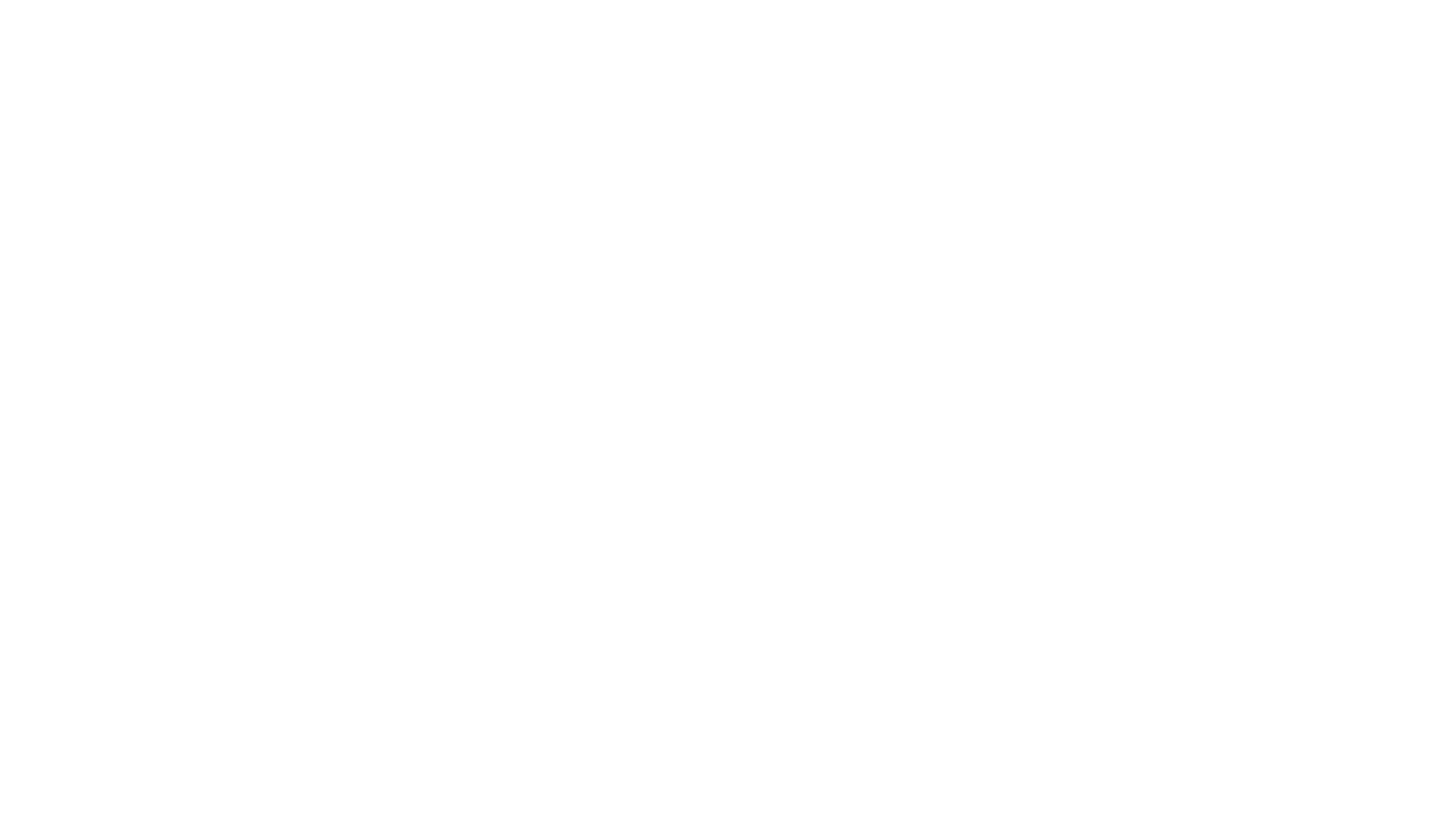 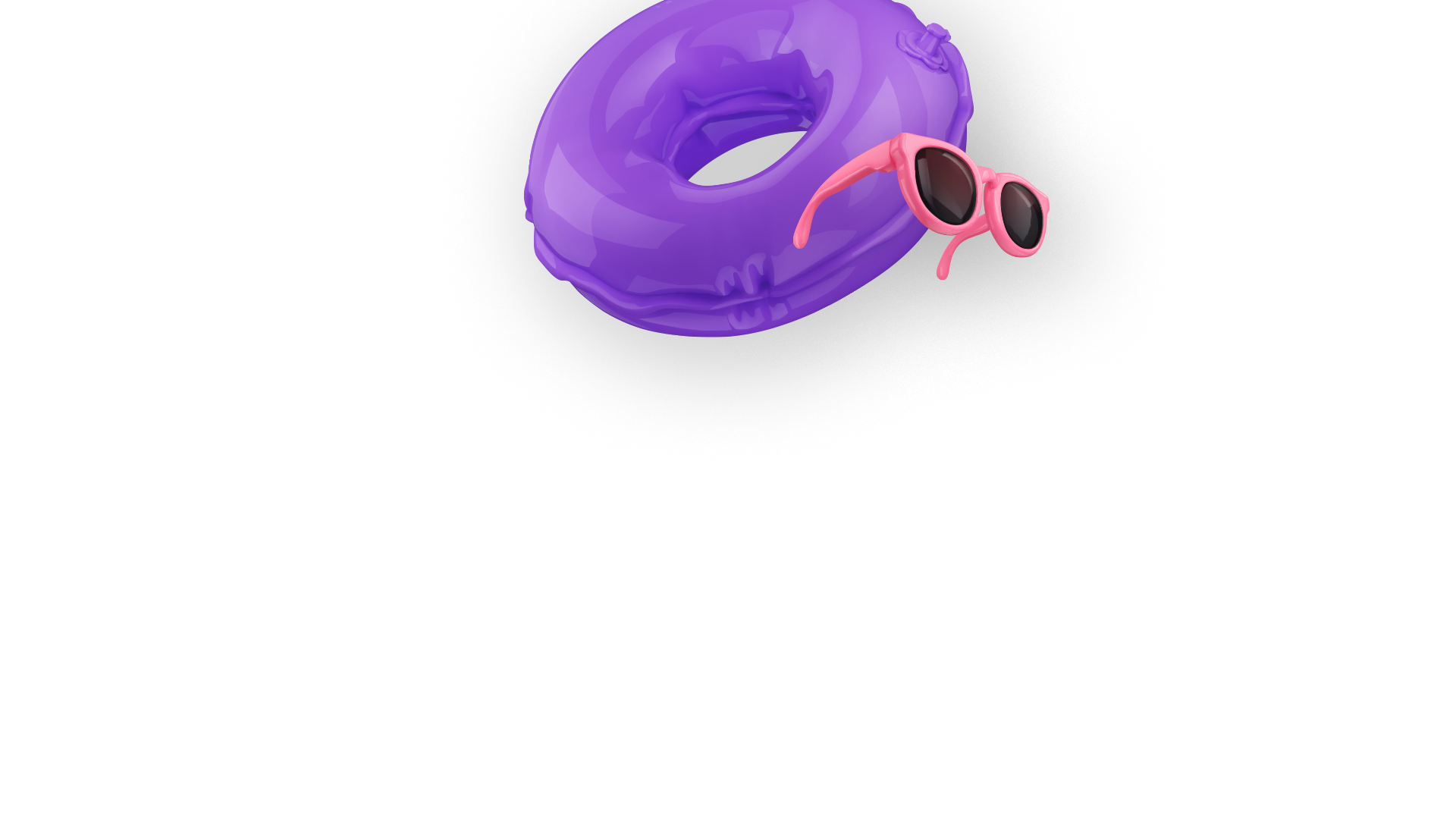 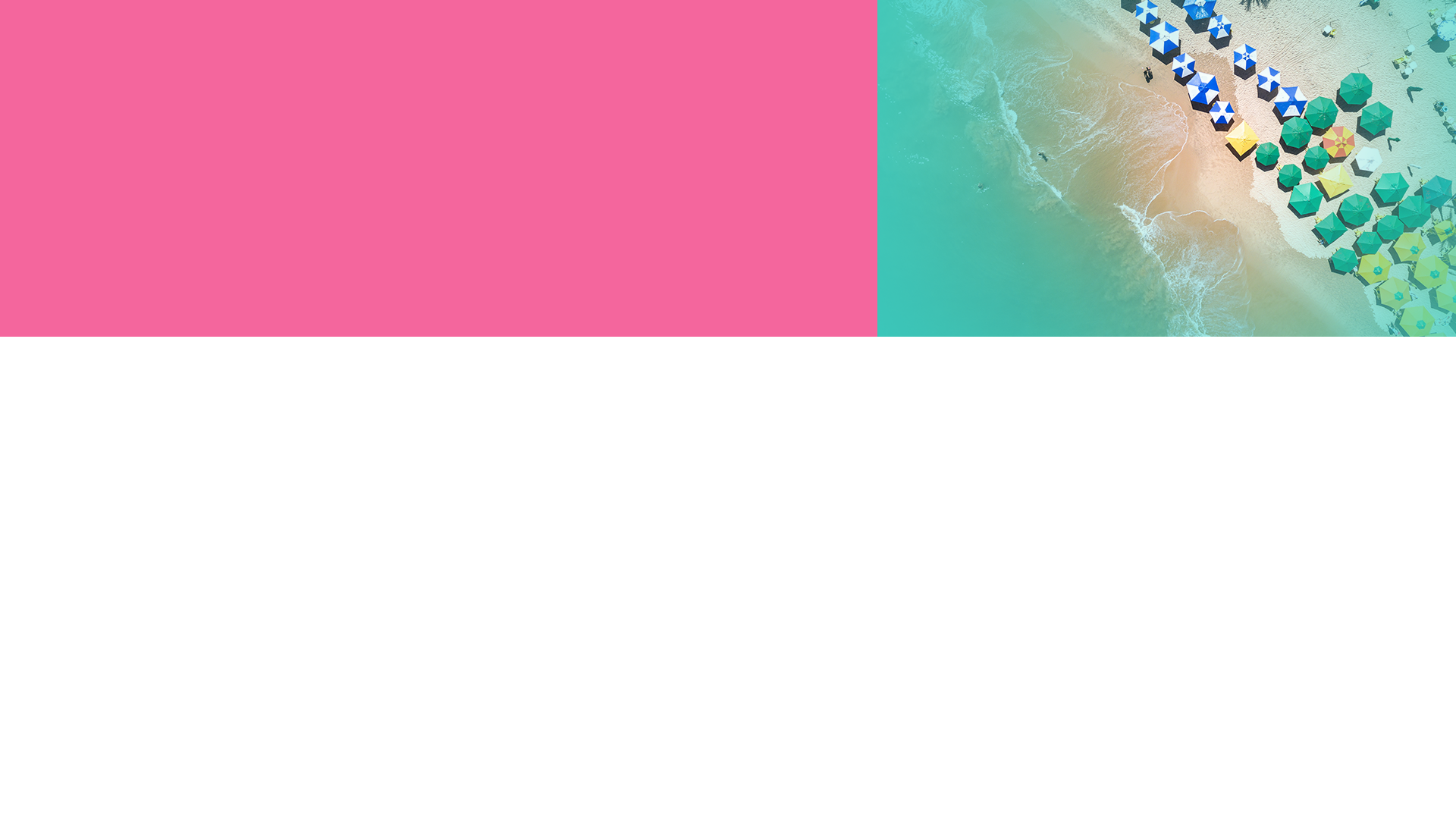 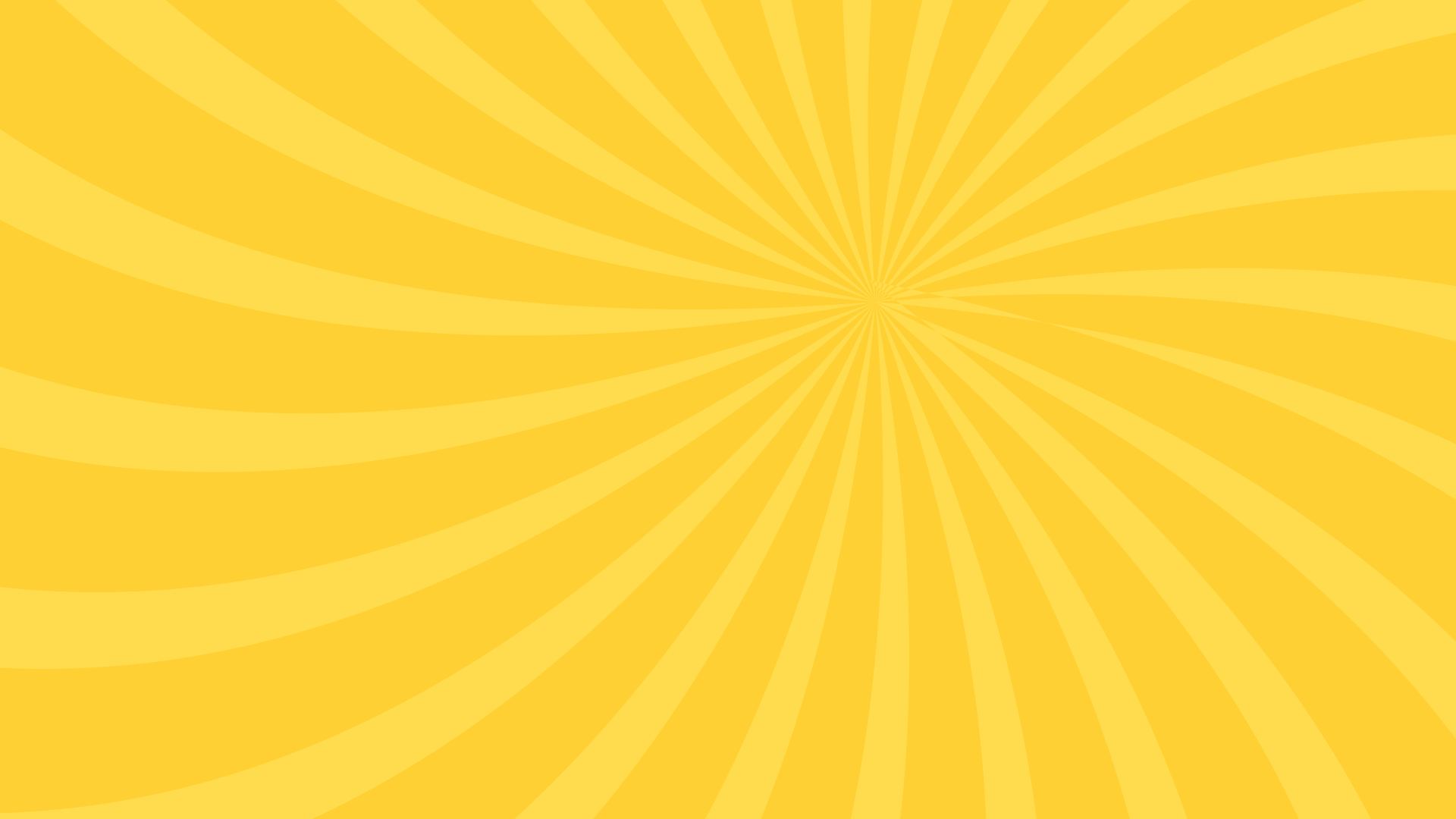 EXPERIÊNCIA
VIP
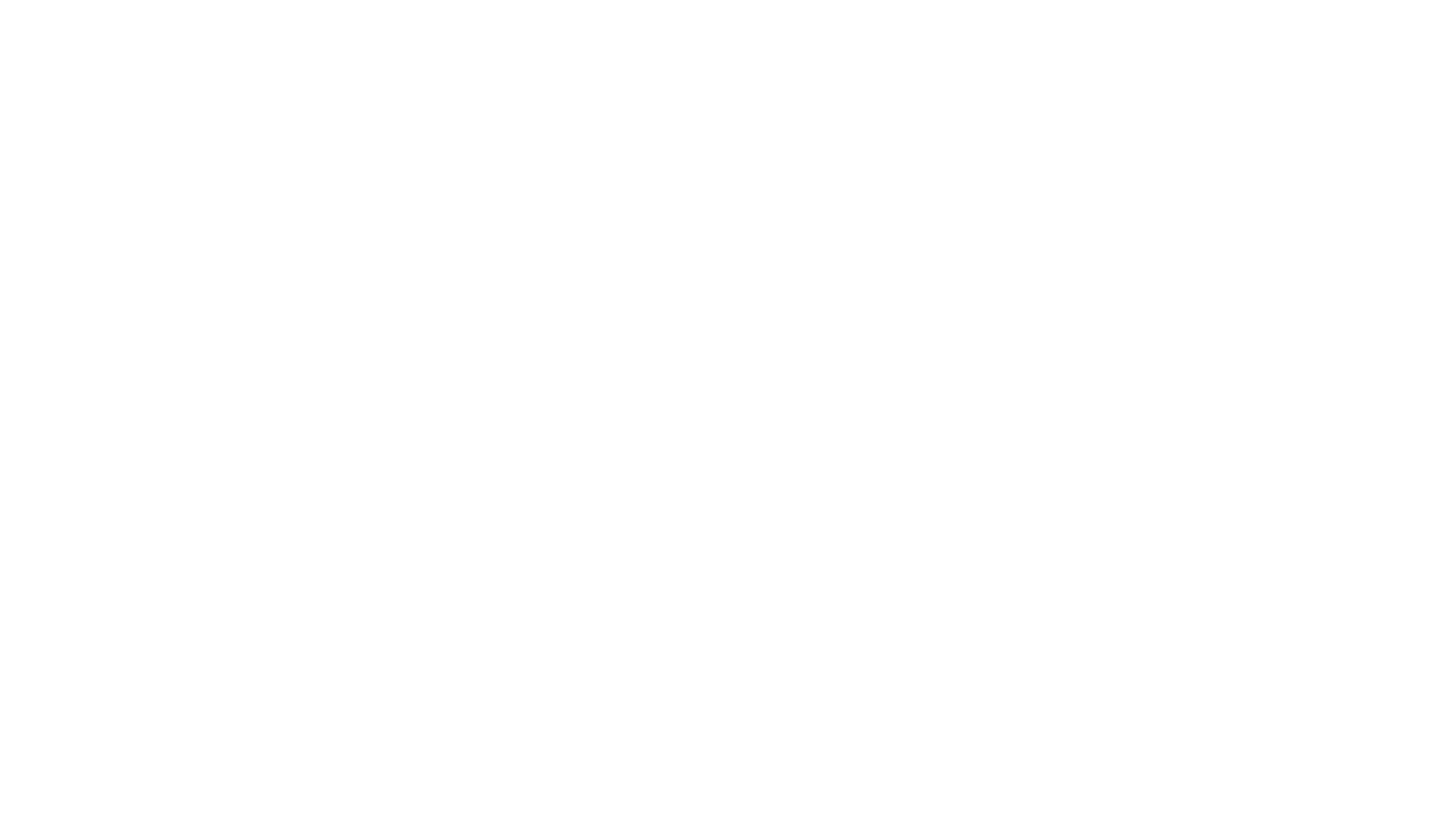 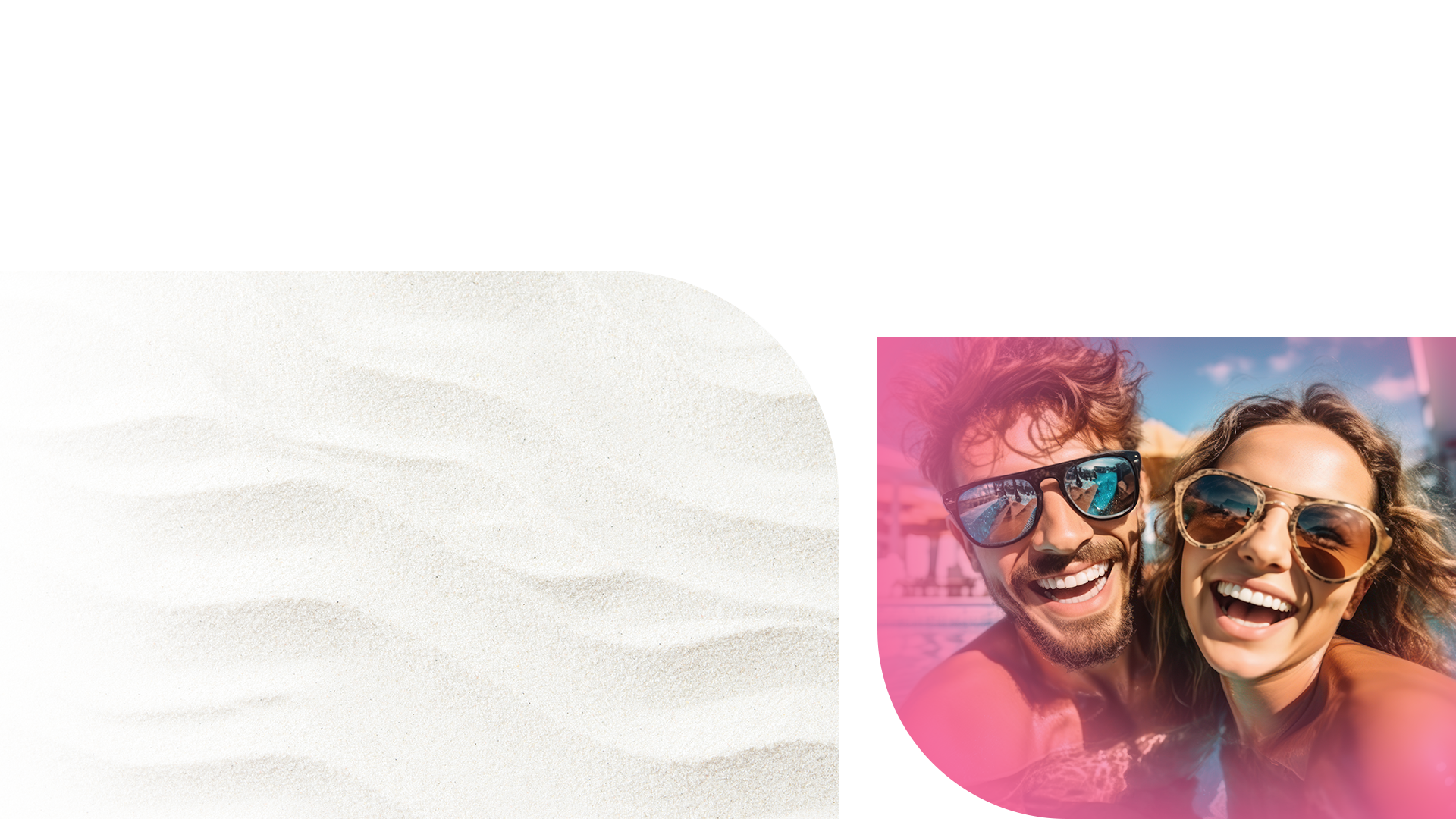 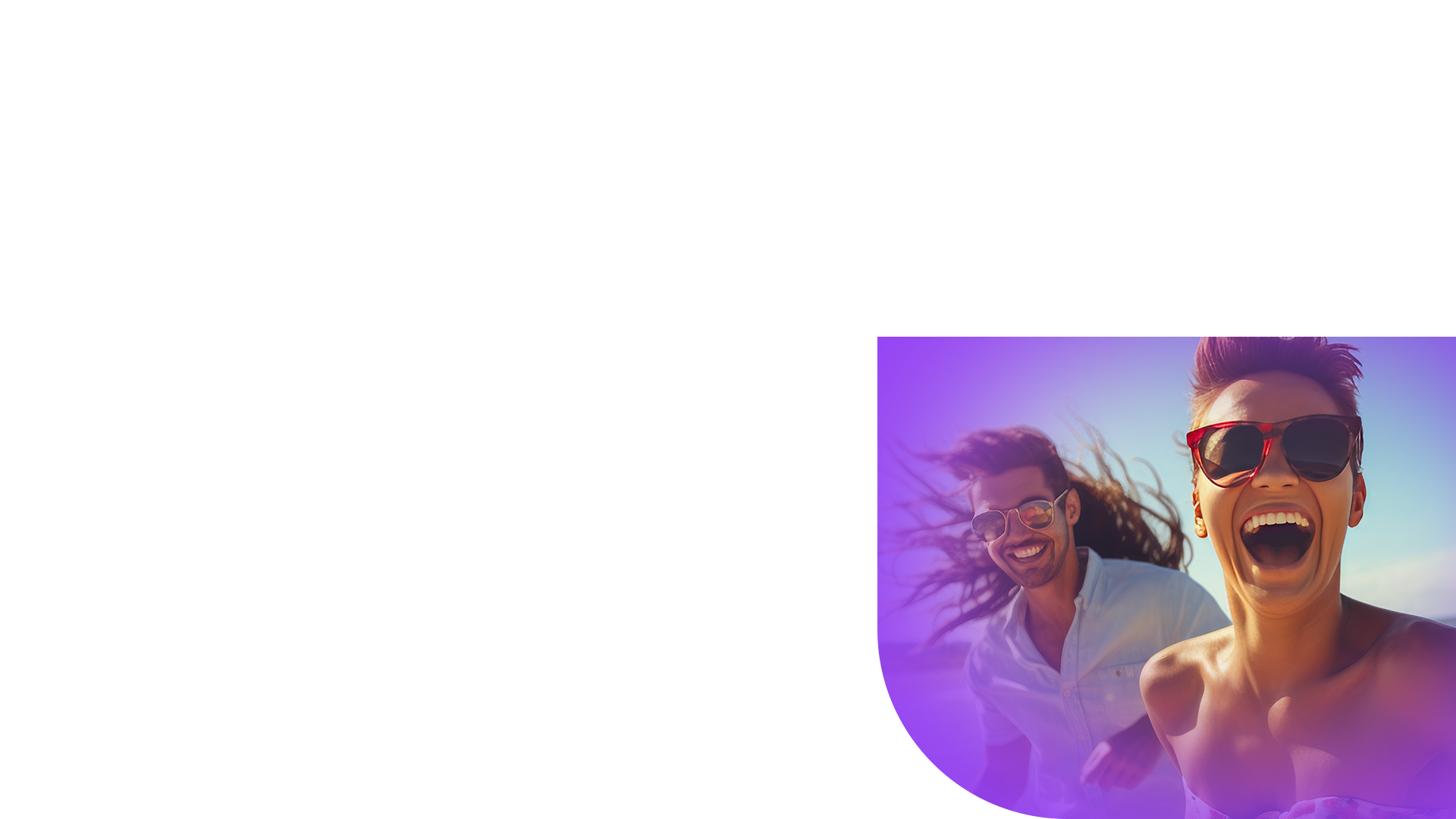 PARA2 PESSOAS
4 DIAS
5 DIAS*
RESORTALL INCLUSIVE
* 4 noites de hospedagem em data a ser pré-determinada pela Herbalife
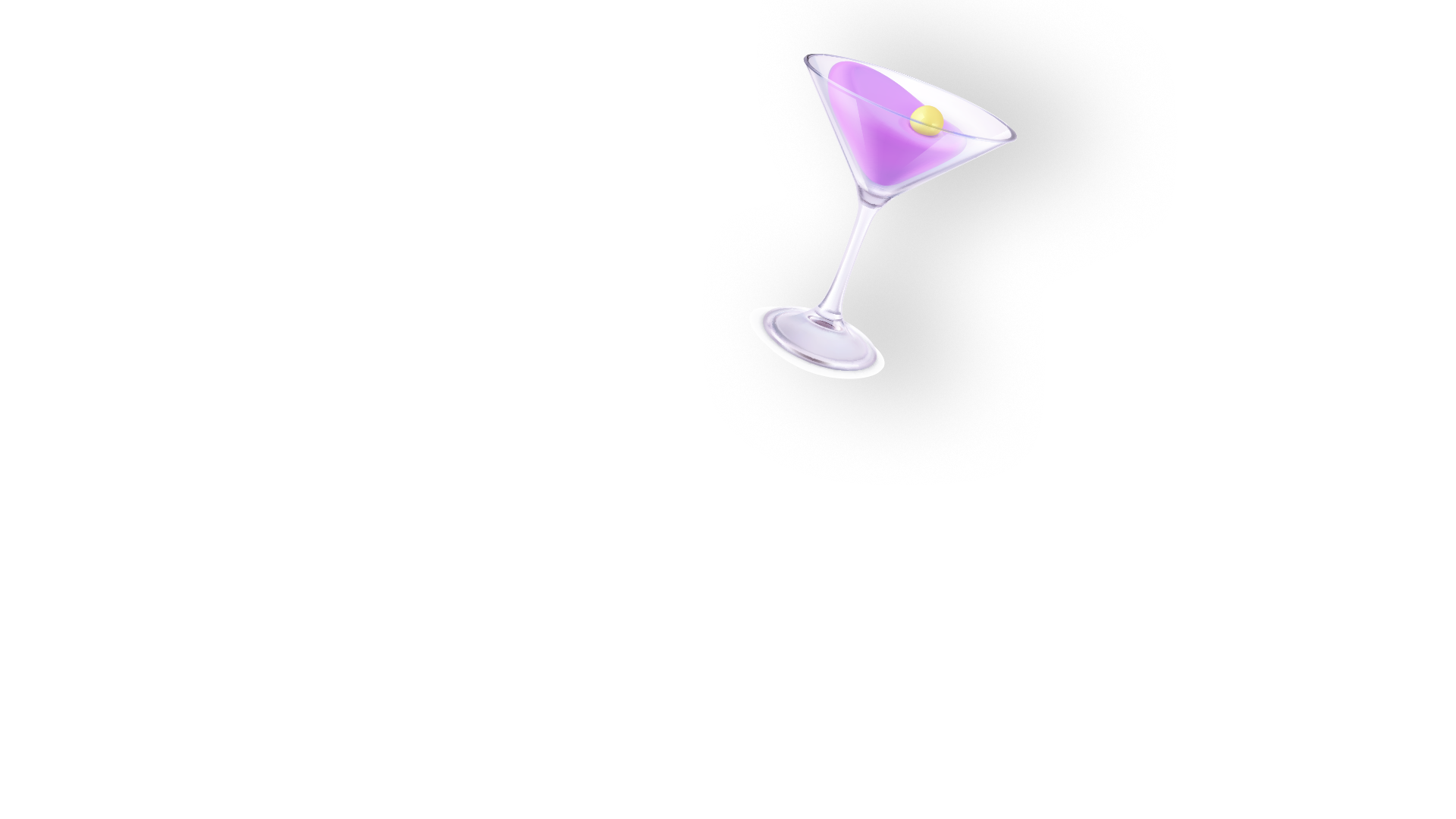 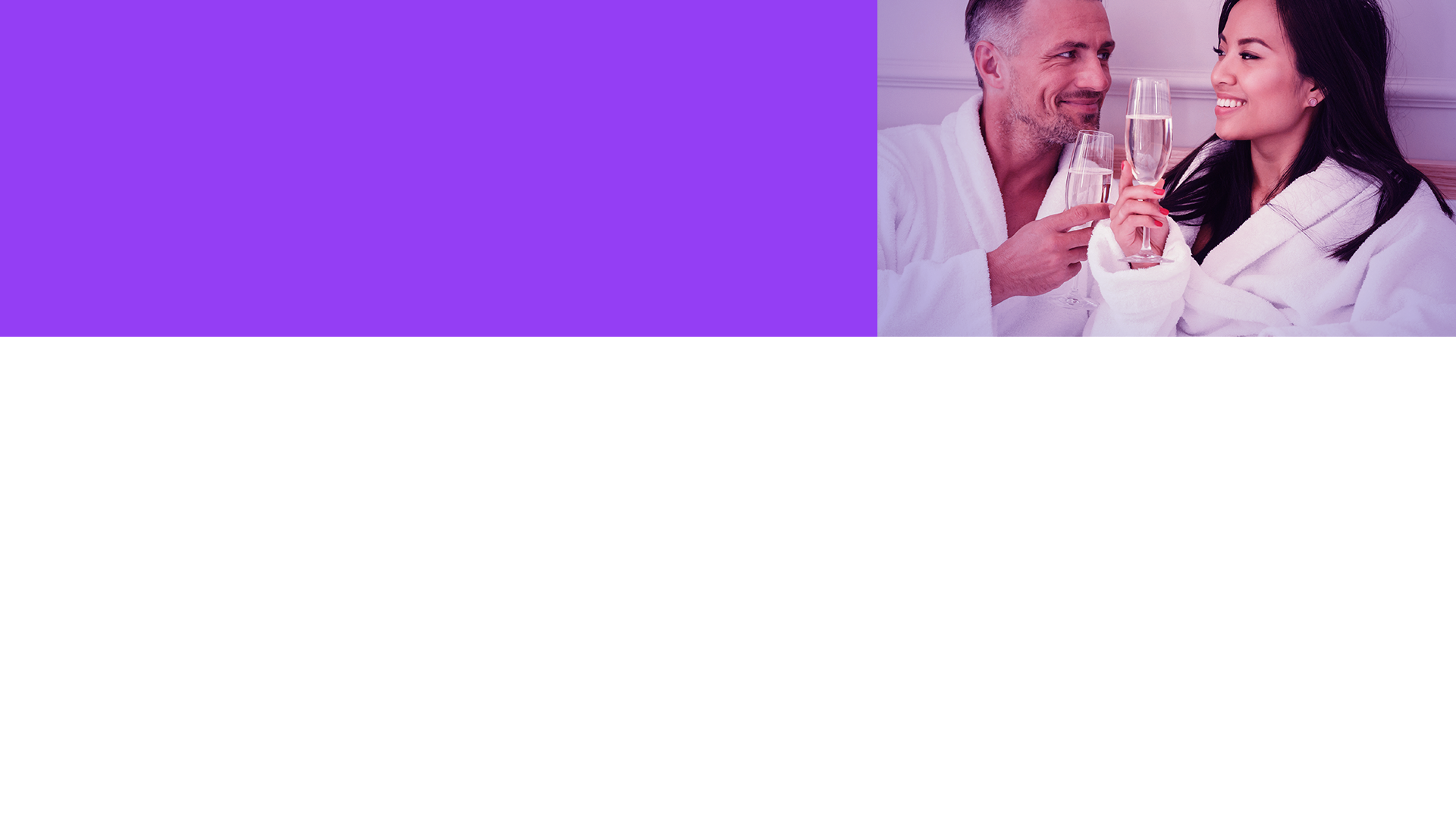 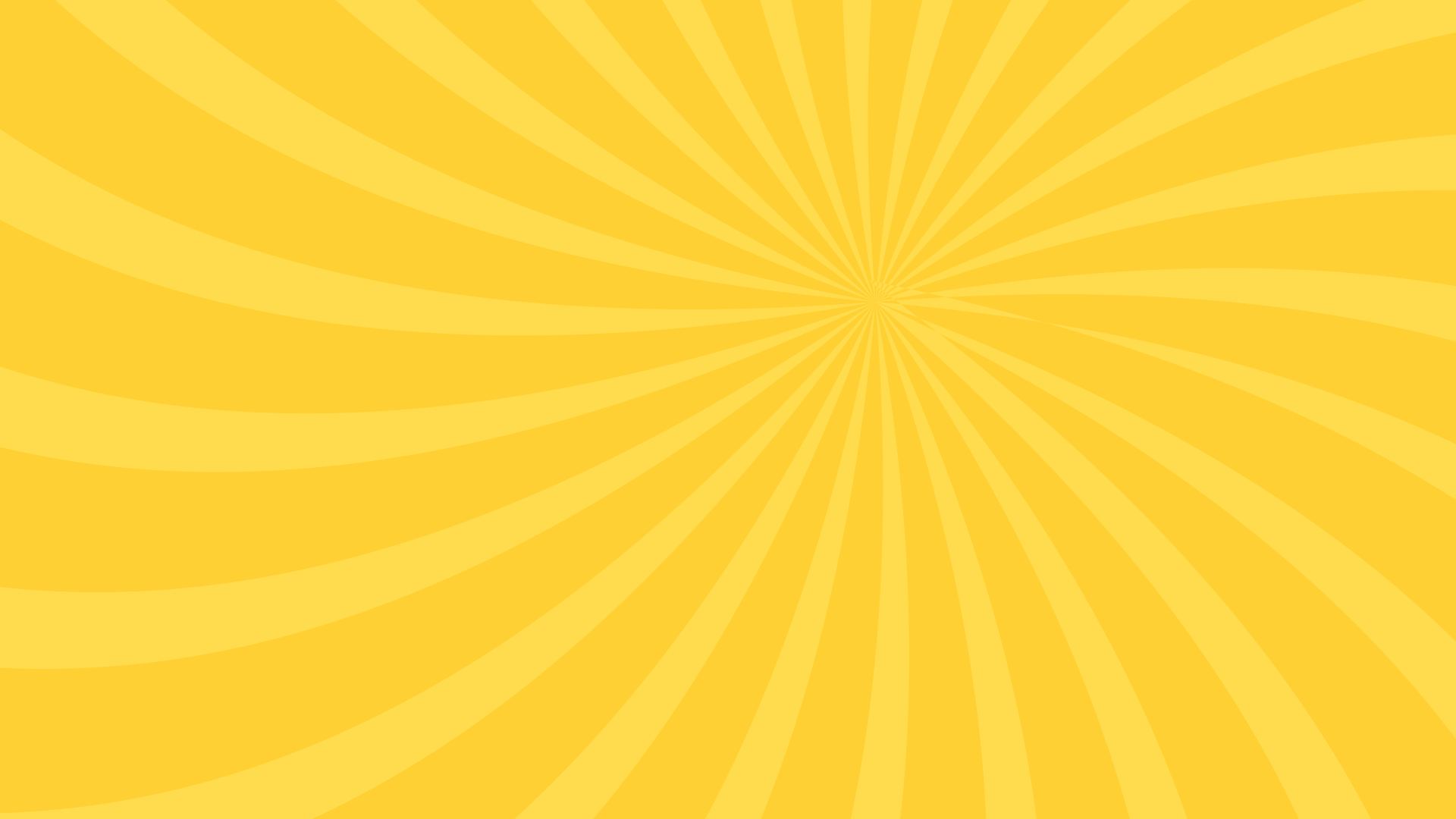 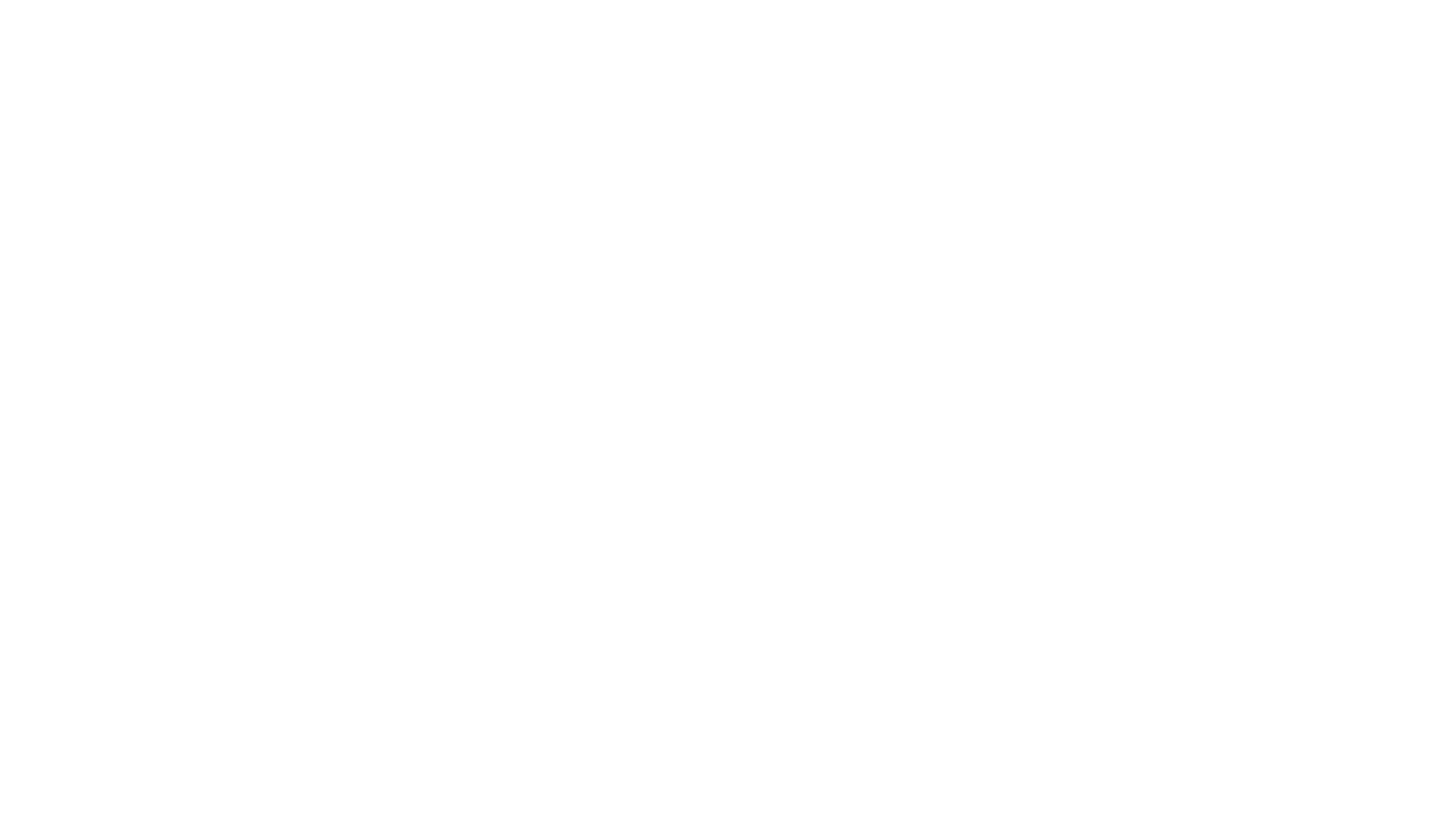 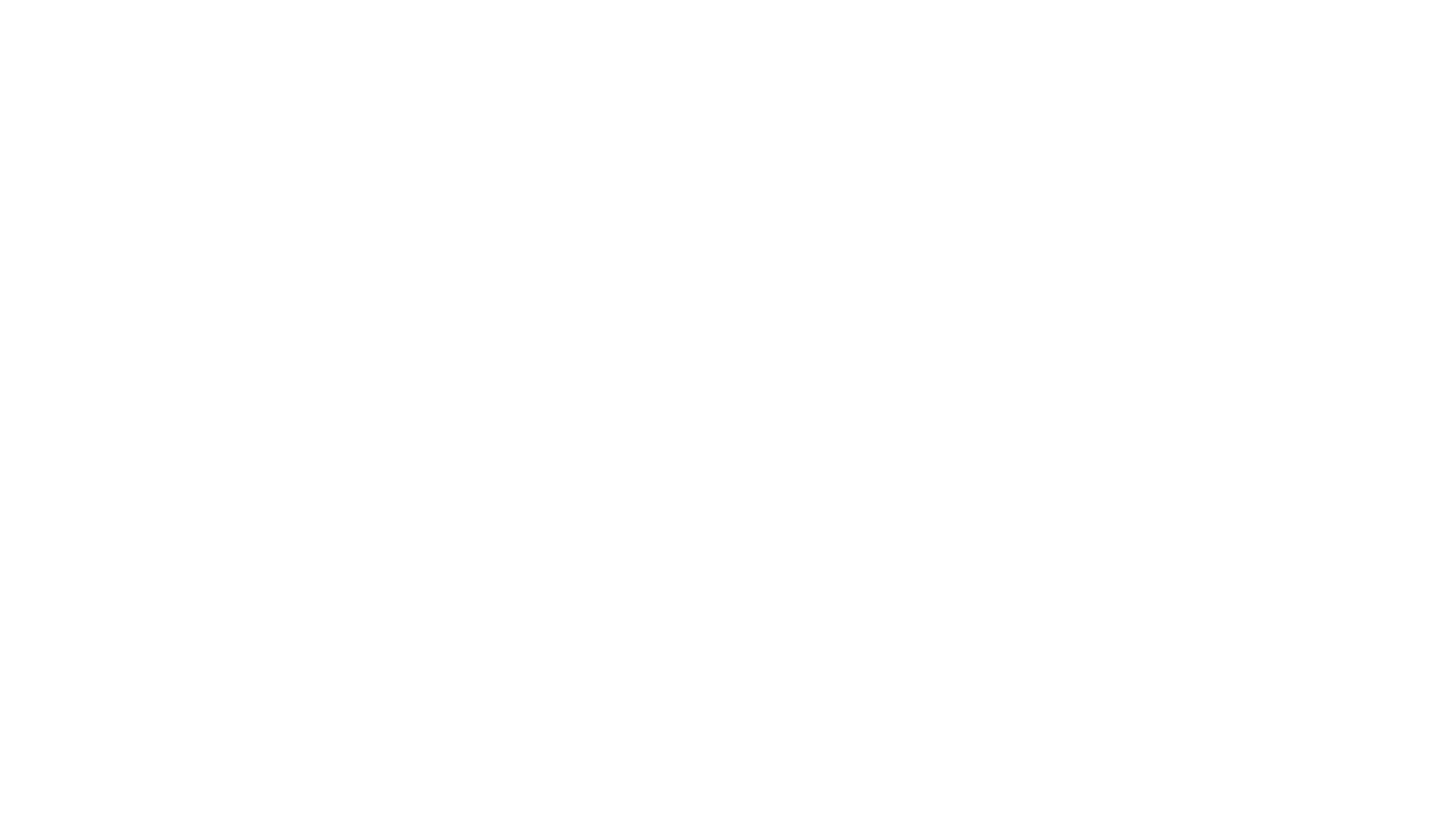 EXPERIÊNCIA
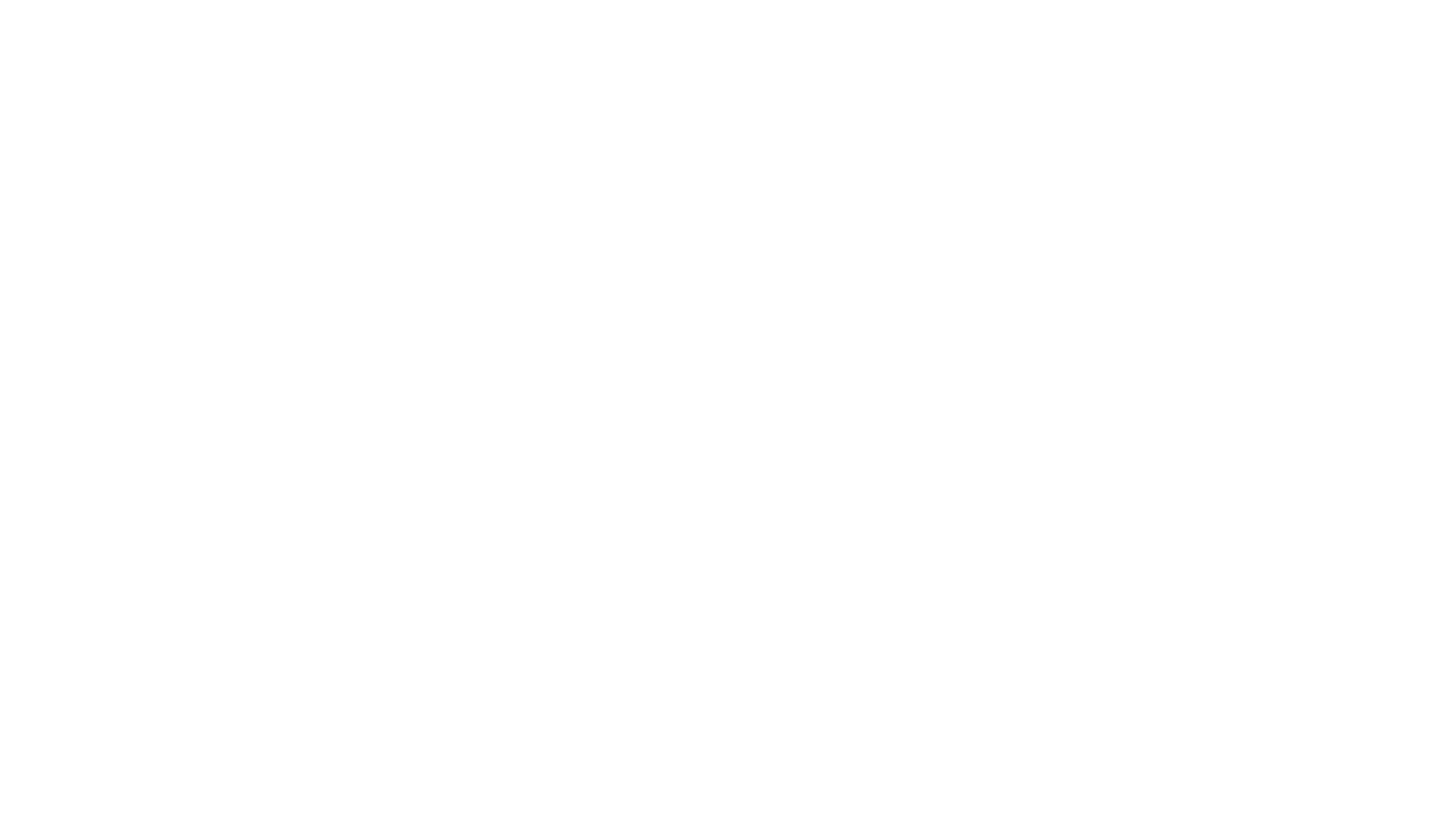 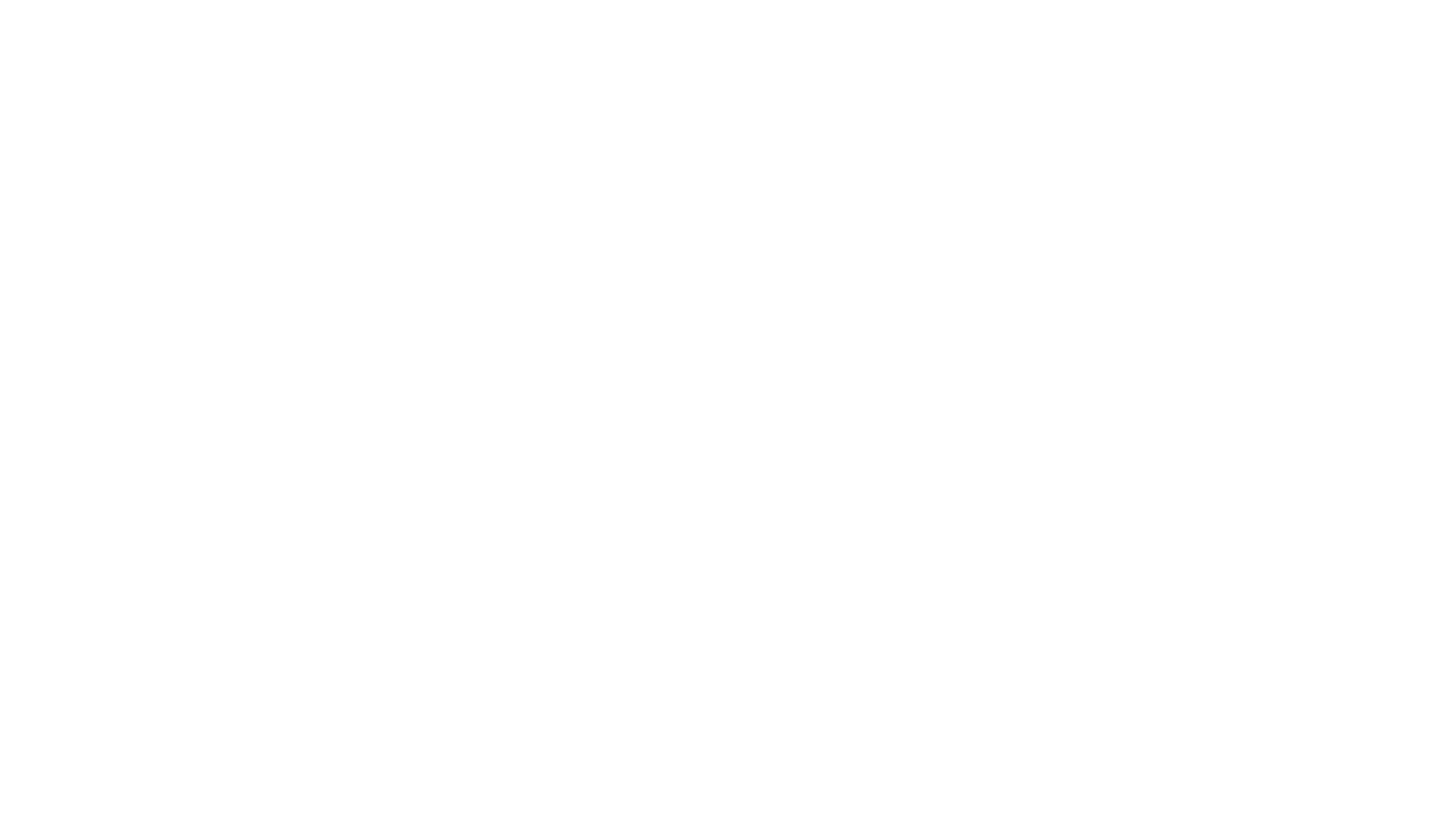 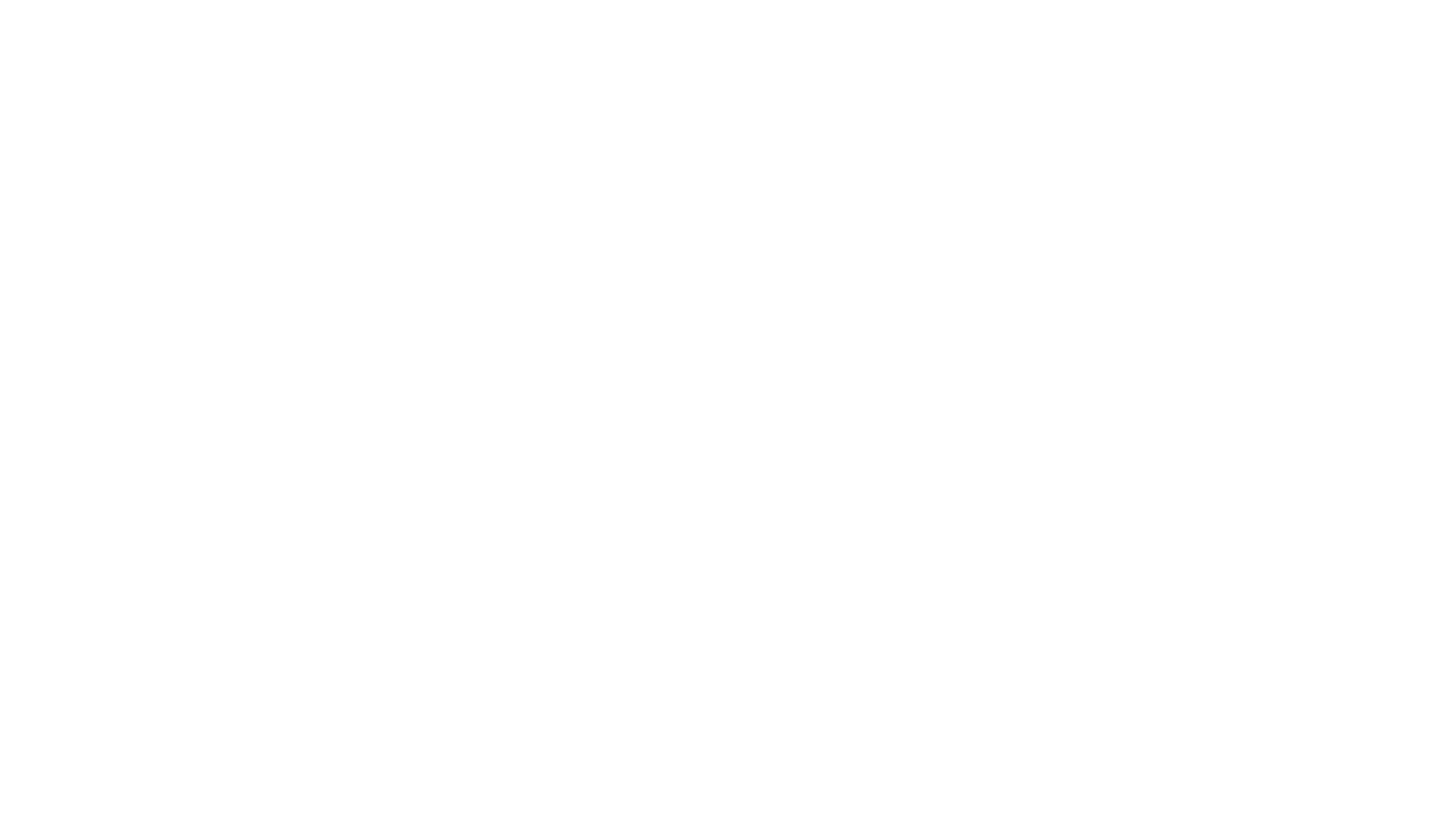 SUPERVISOR & ACIMA
NOVO SUPERVISOR**
Alcance 10 mesesde 5.000 PVs* de dezembro de 2023 a setembro de 2024
Acumule 52.500 PVs* 
com mínimo mensal de 2.500 PVs de dezembro de 2023 a setembro de 2024
Seja um Novo Supervisor Totalmente Qualificadode 1º de setembro de 2023 a 1º de setembro de 2024
OU
+
E
Patrocine 1 Novo Supervisor no Brasil de 1ª linha no mesmo período
Acumule 30.000 PVs* de dezembro de 2023 a setembro de 2024
* Pontos de Volume Total – PPV + DLV + Volume de Cliente Premium. Para qualificar, é necessário ter mínimo de 50% do volume de qualificação colocado no Brasil. 
** Será considerado apenas Volume Total colocado como Supervisor Totalmente Qualificado, após data de qualificação à Supervisor no sistema da Herbalife. Para qualificar, é necessário ter mínimo de 50% do volume de qualificação colocado no Brasil 
1ª linha – Patrocínio direto. Imagens meramente ilustrativas
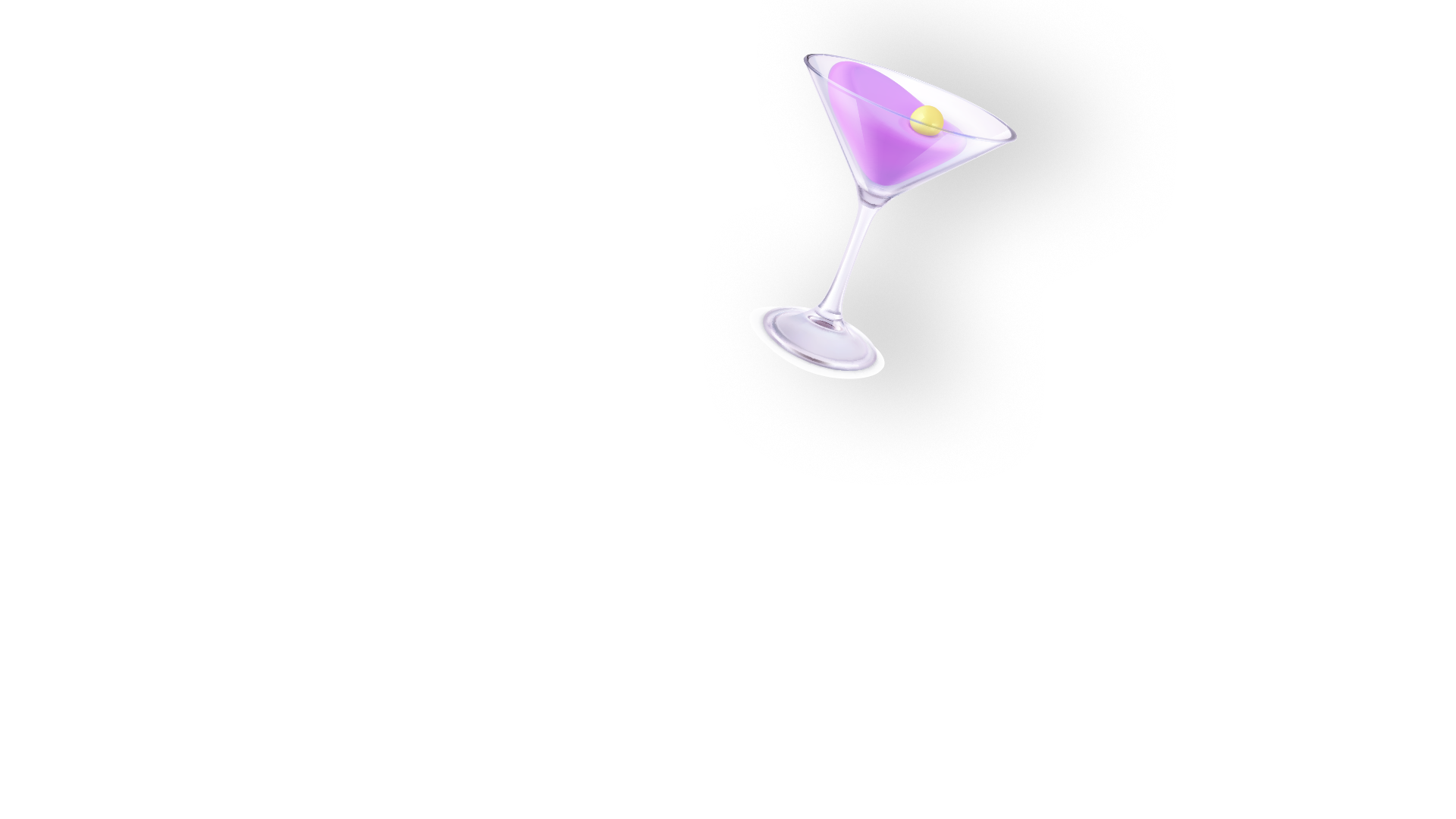 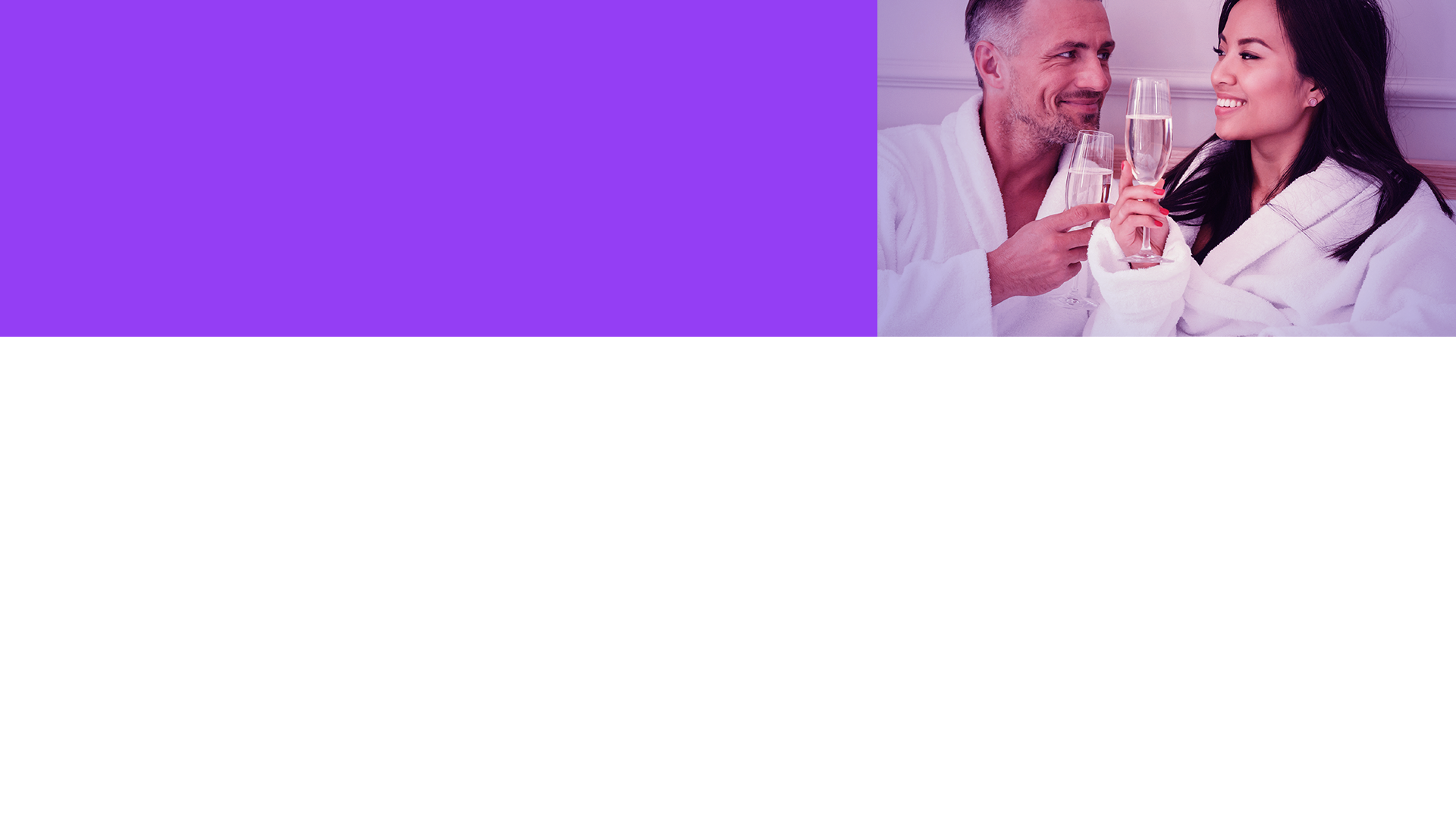 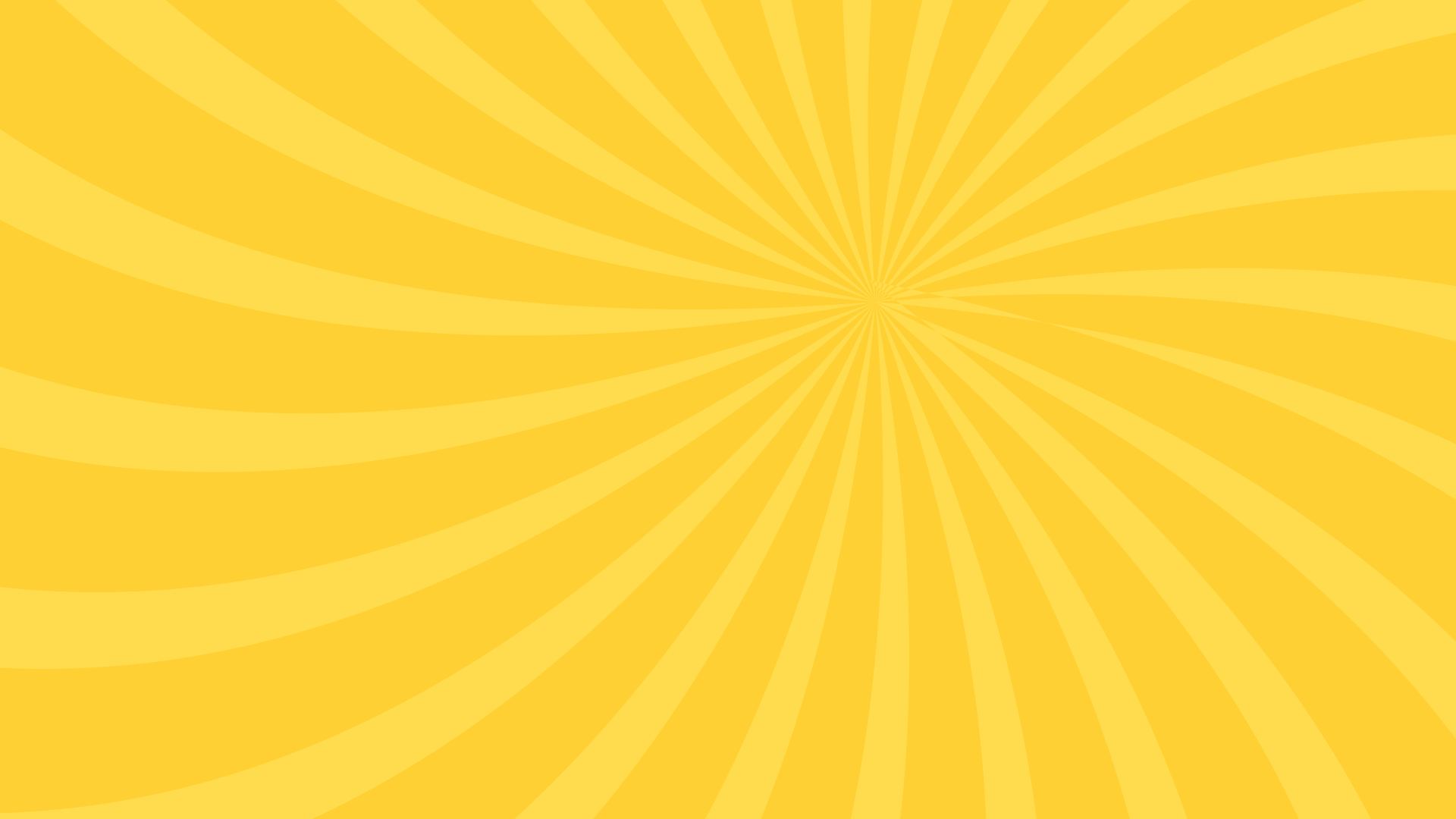 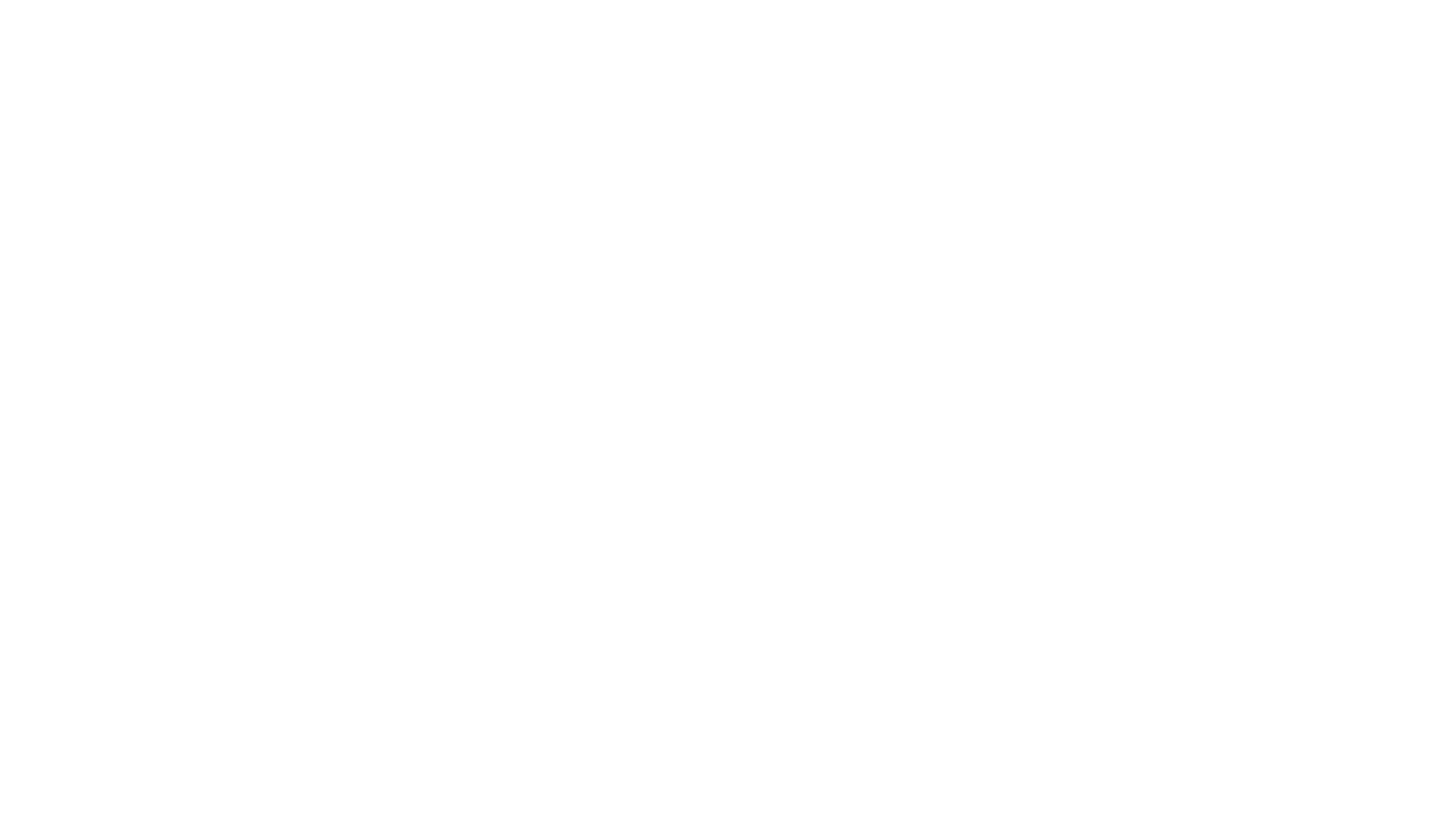 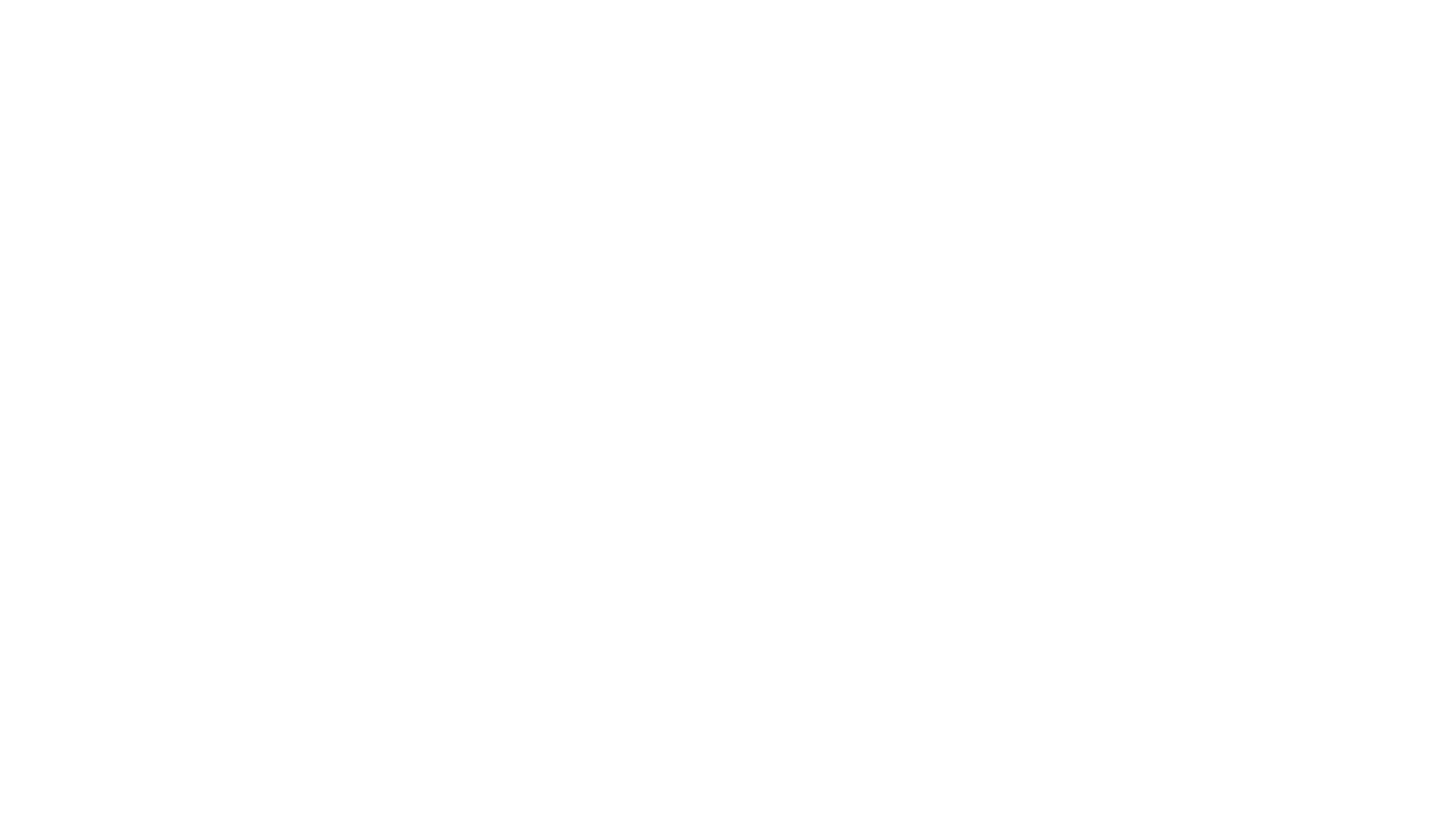 EXPERIÊNCIA
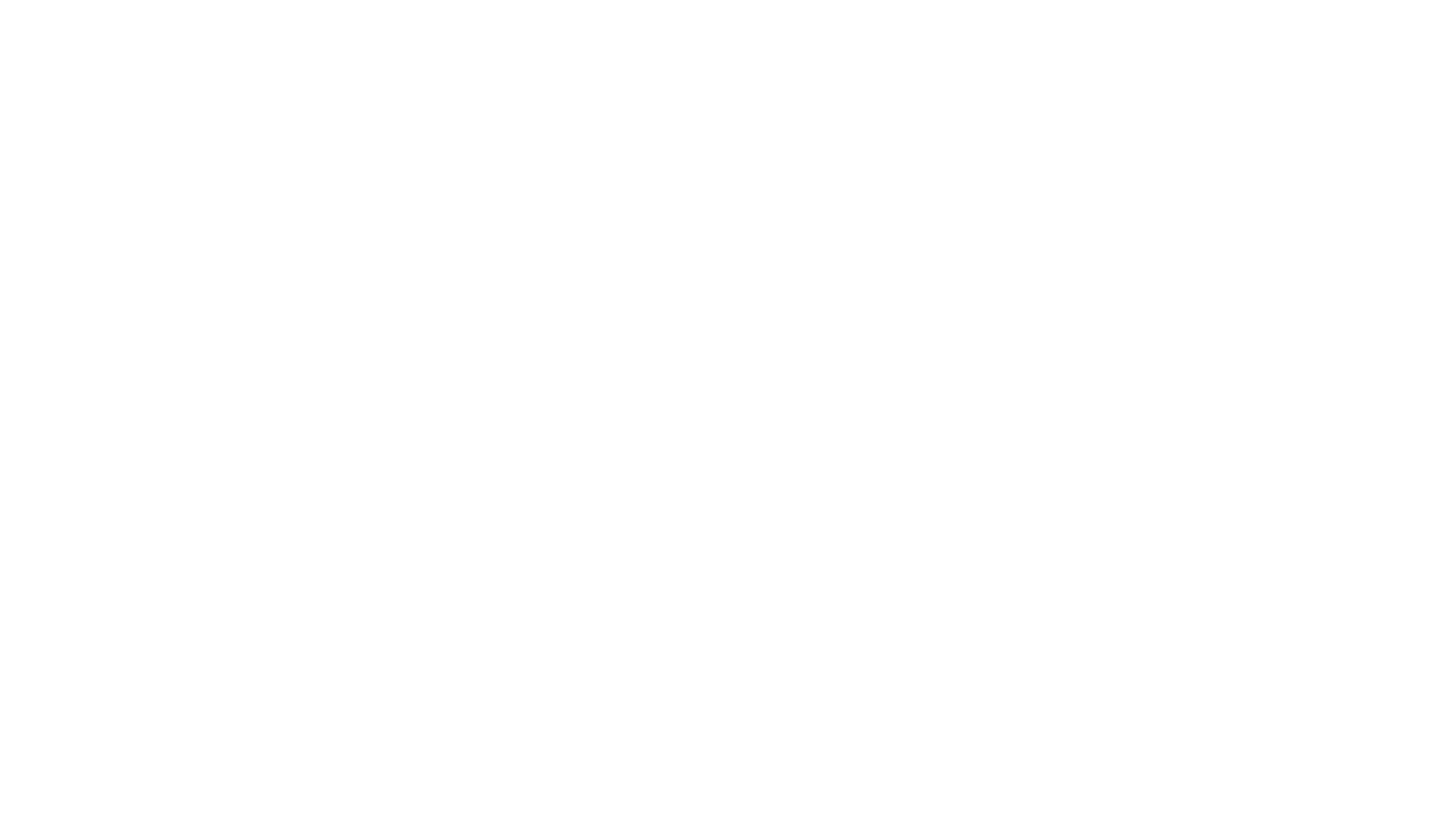 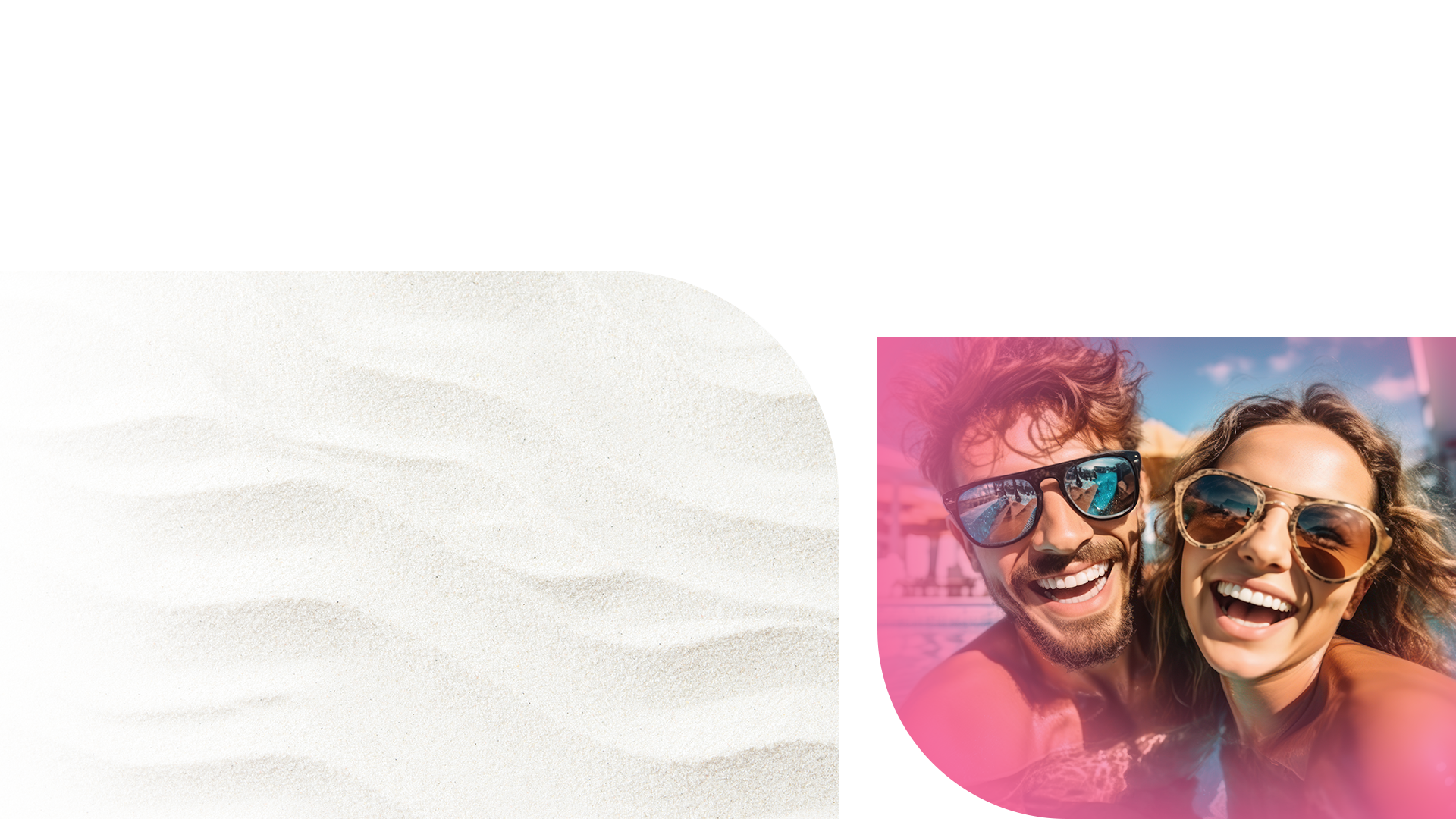 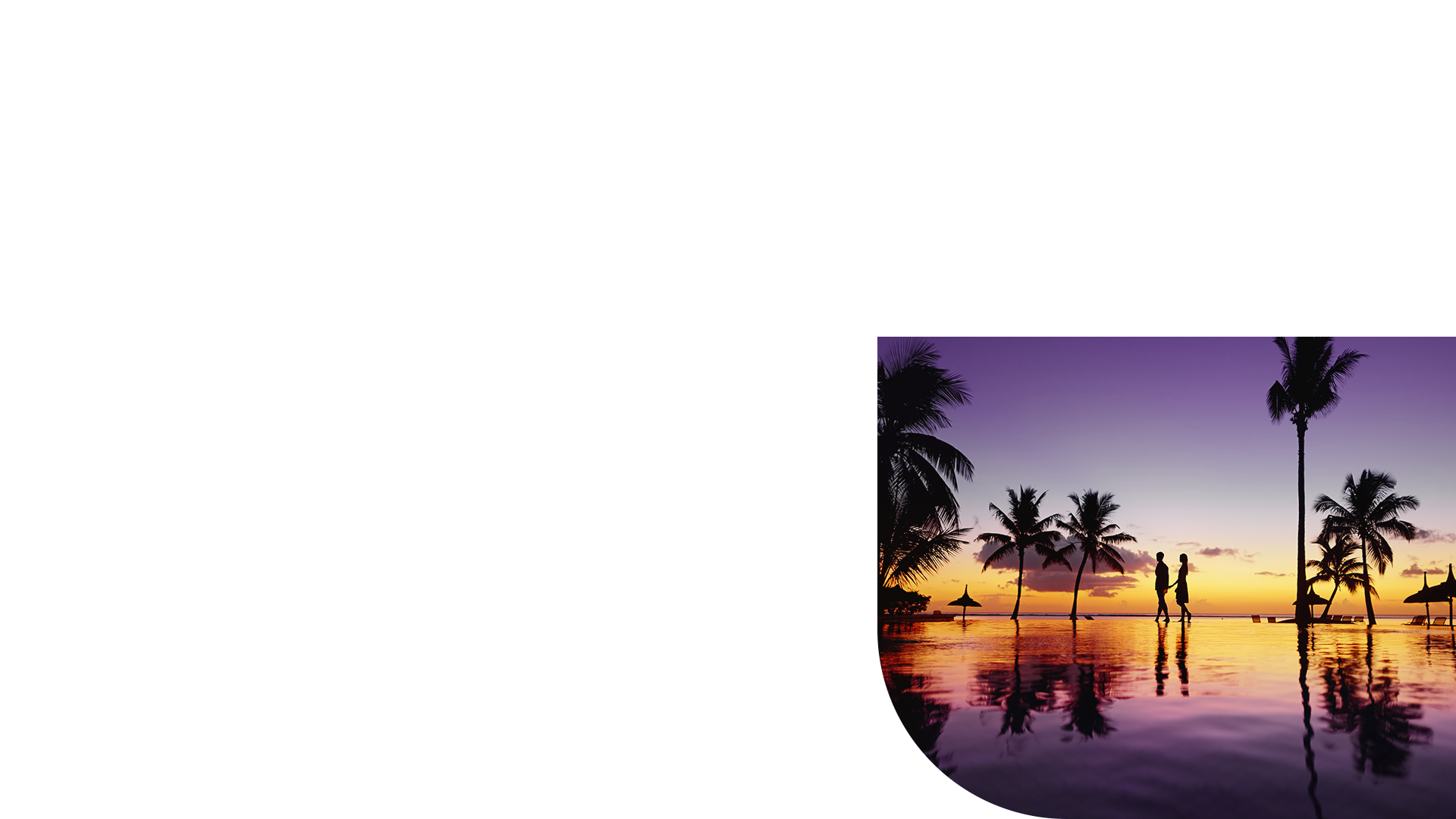 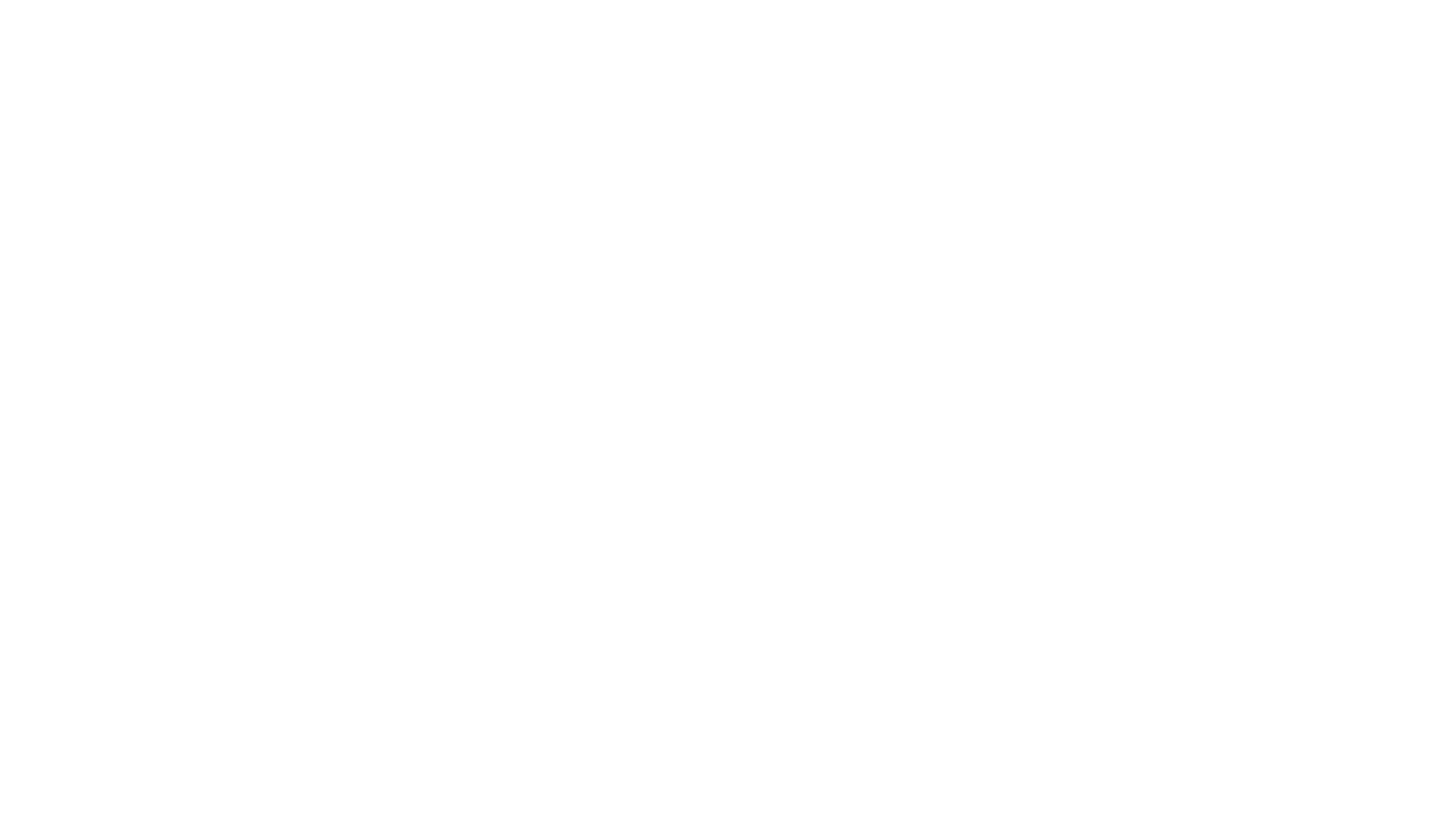 + Upgrade debenefícios exclusivos
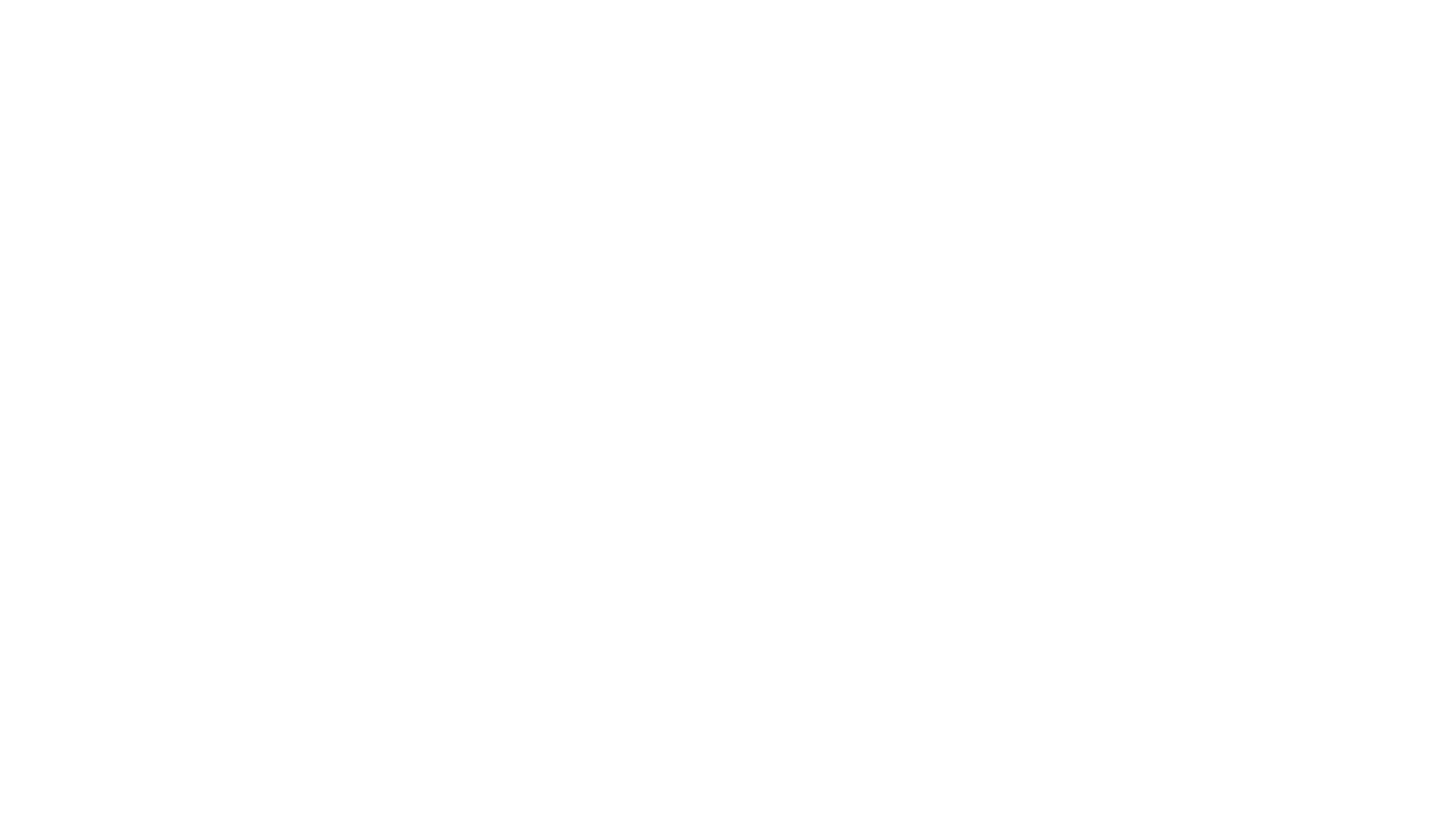 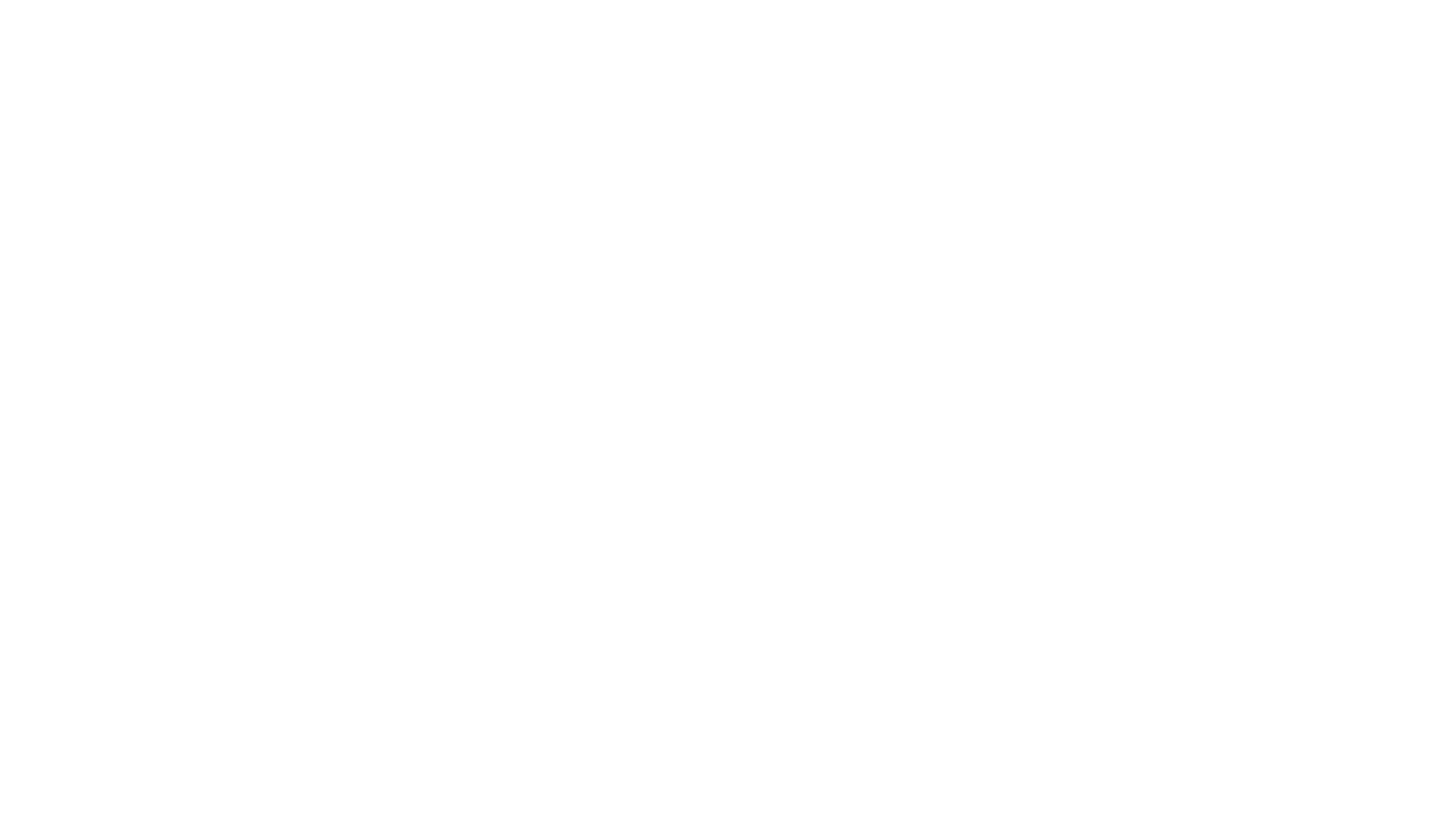 PARA2 PESSOAS
3 DIAS
5 DIAS
6 DIAS*
RESORTALL INCLUSIVE
* 5 noites de hospedagem em data a ser pré-determinada pela Herbalife
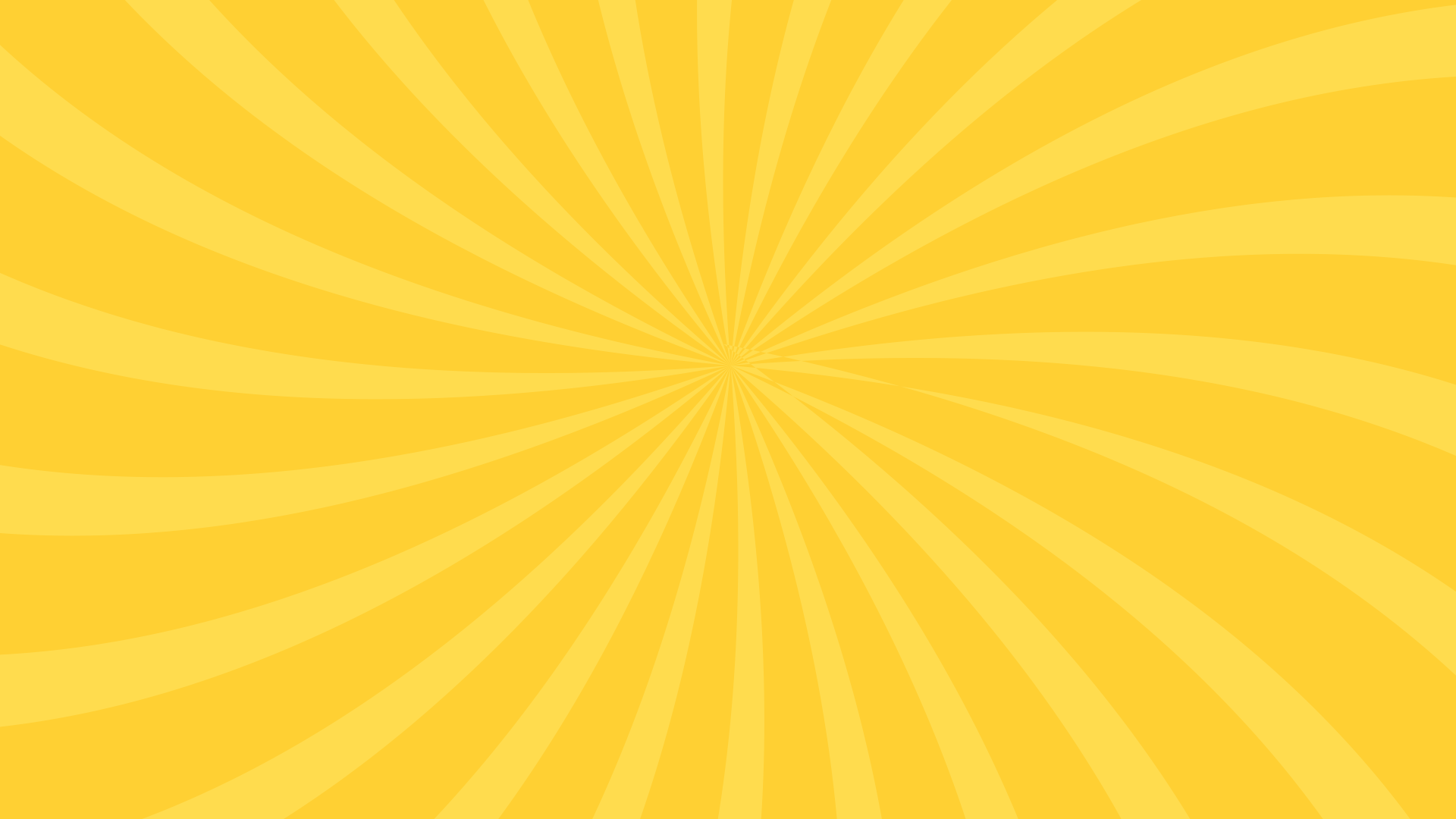 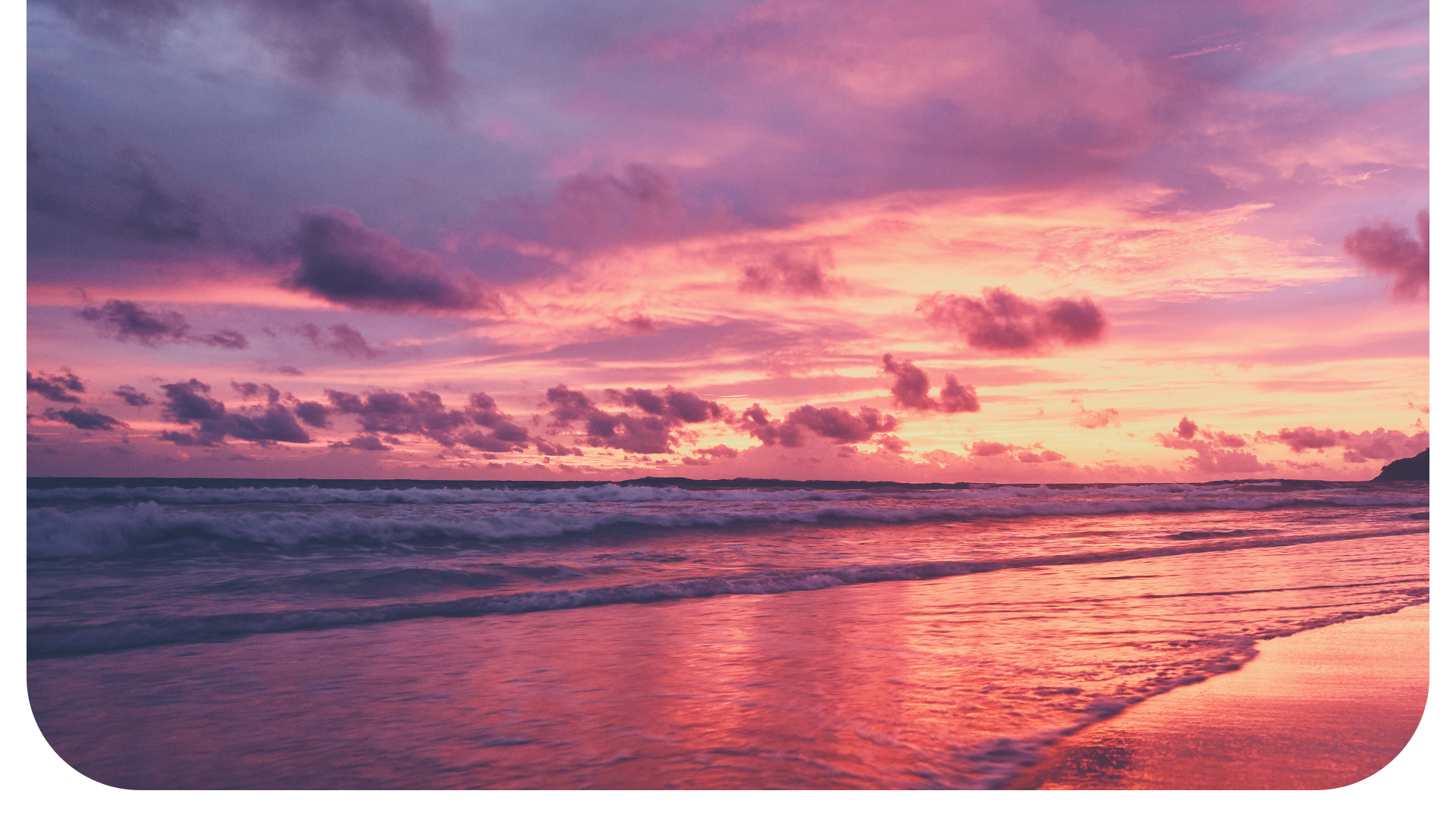 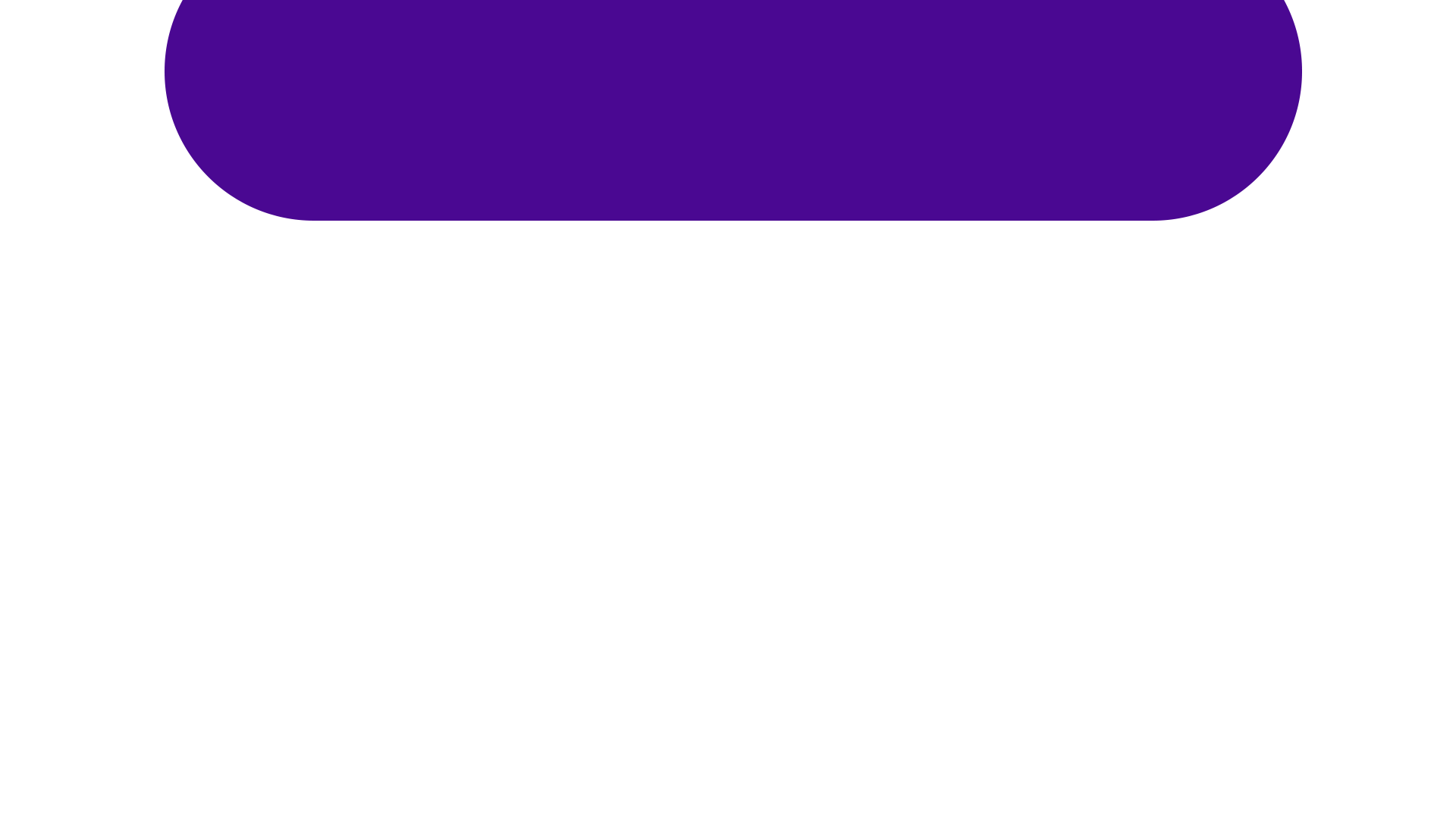 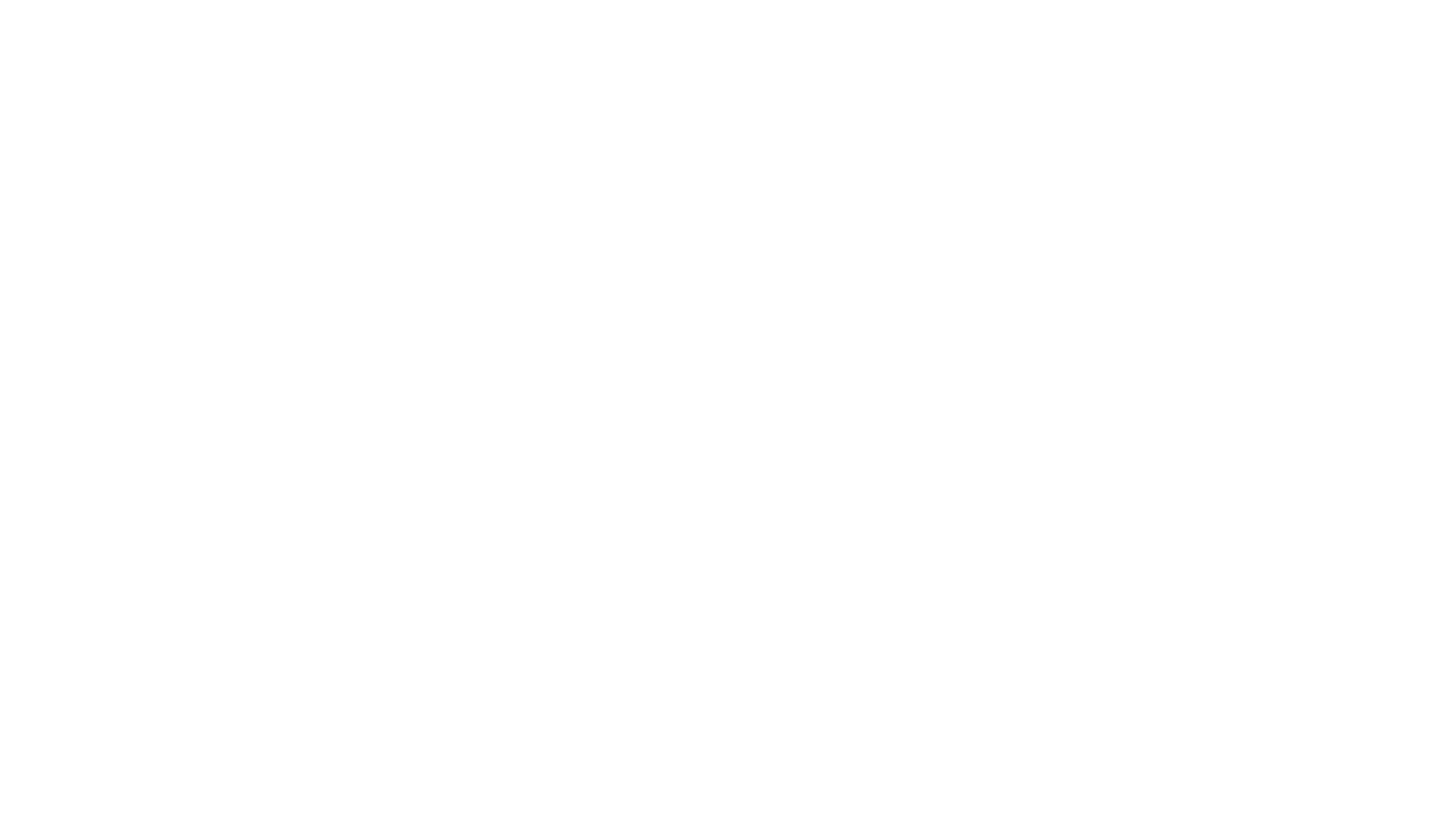 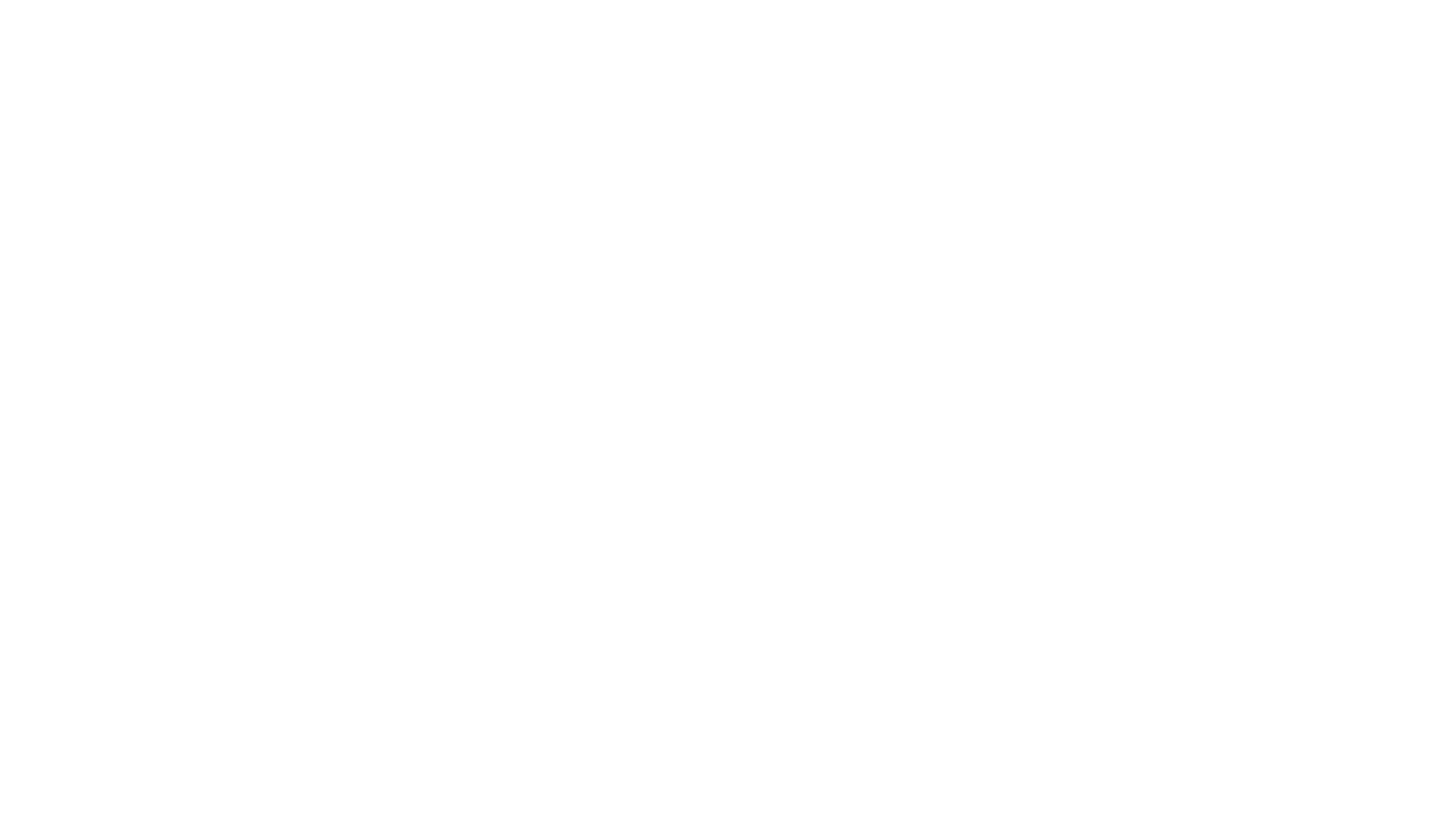 UPGRADE DE BENEFÍCIOSEXCLUSIVOS SIGNATURE
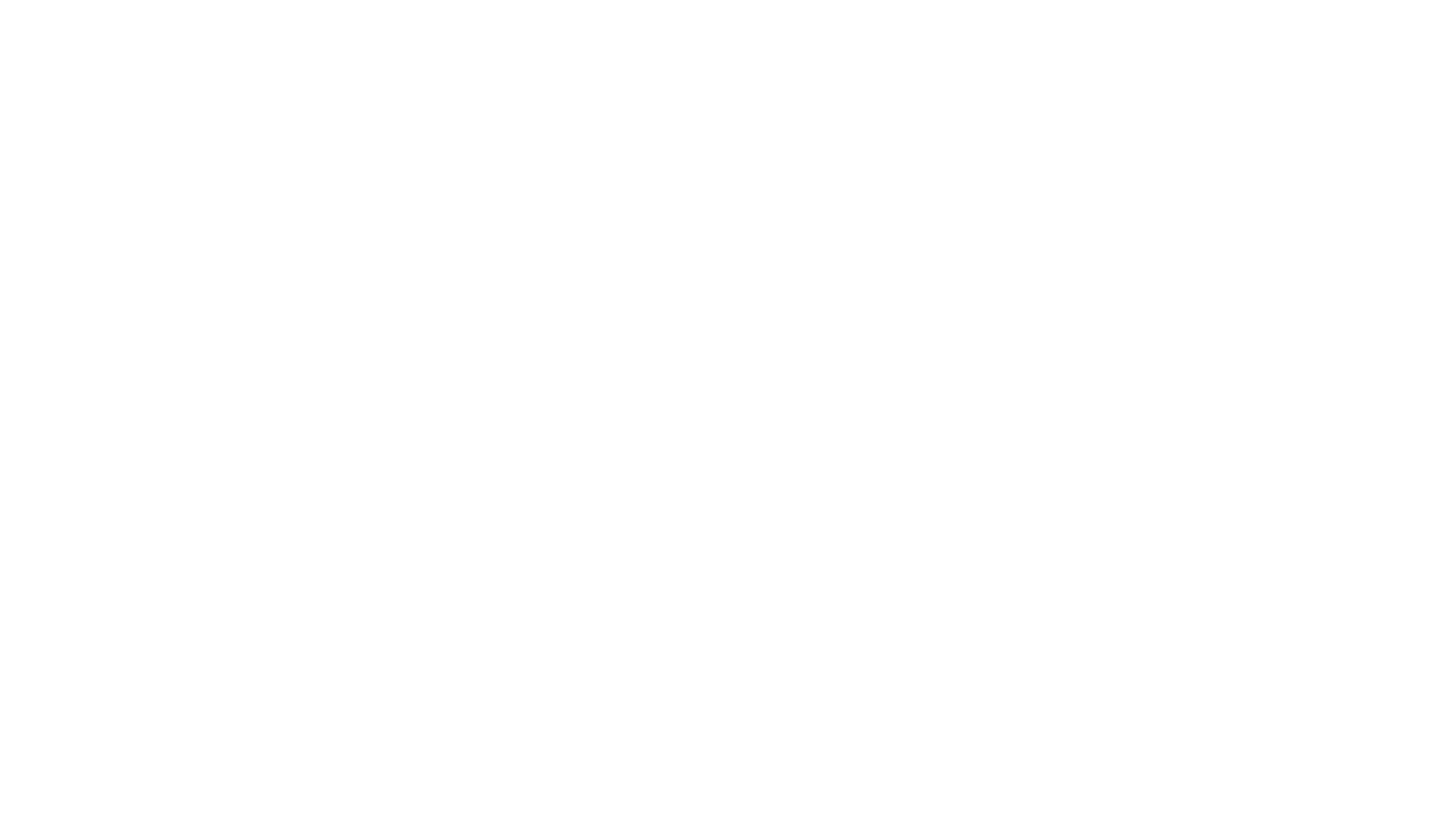 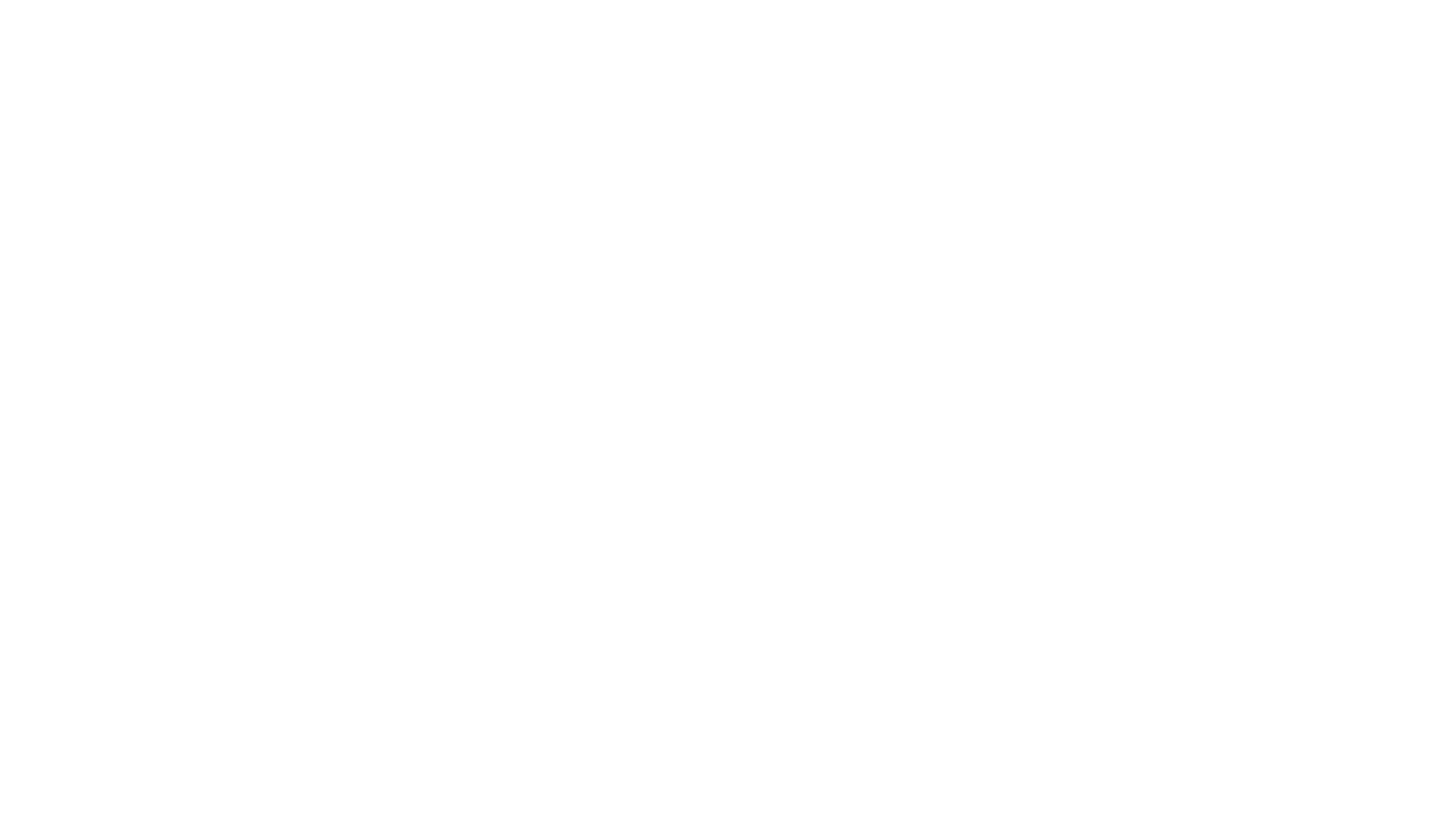 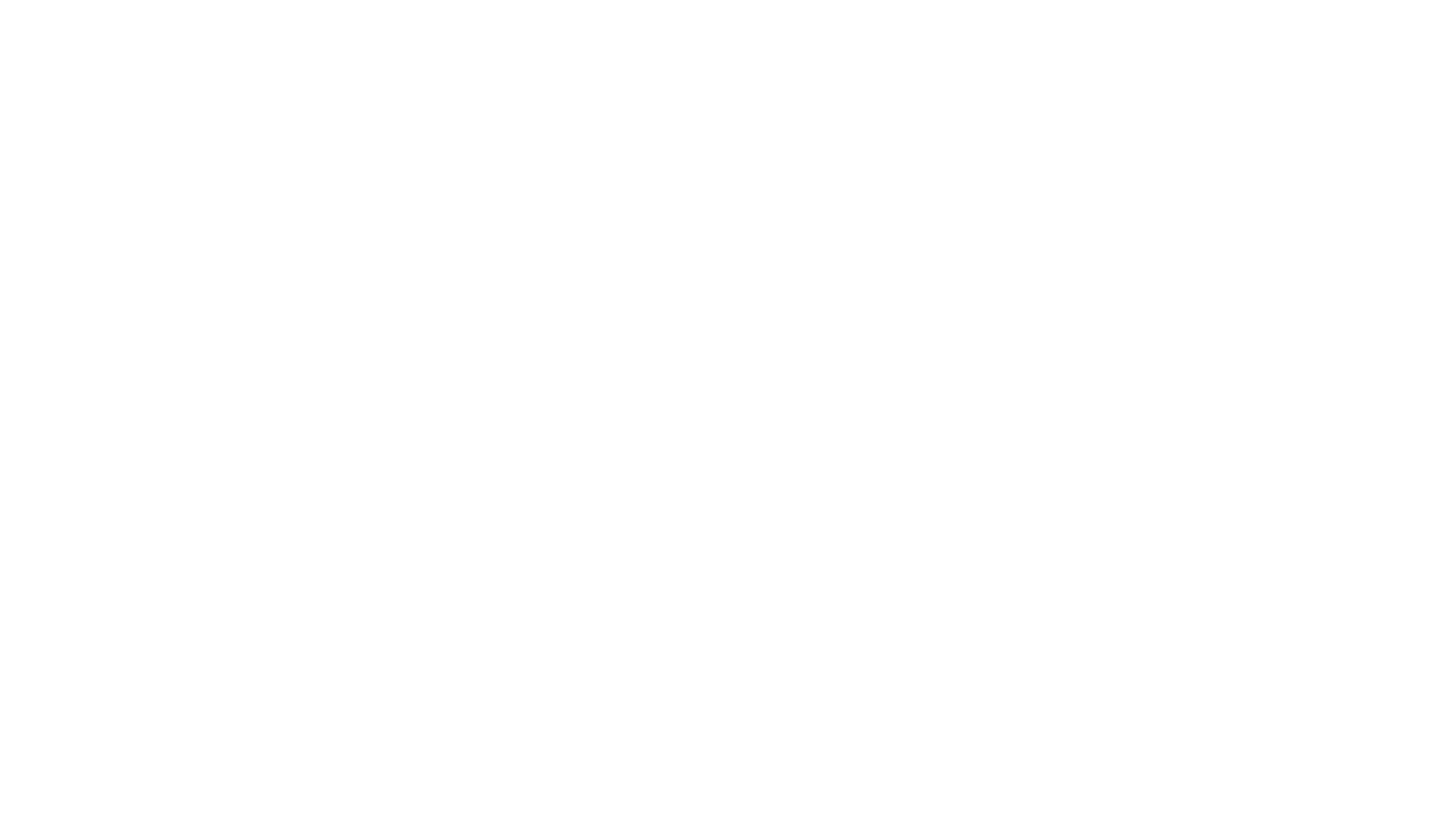 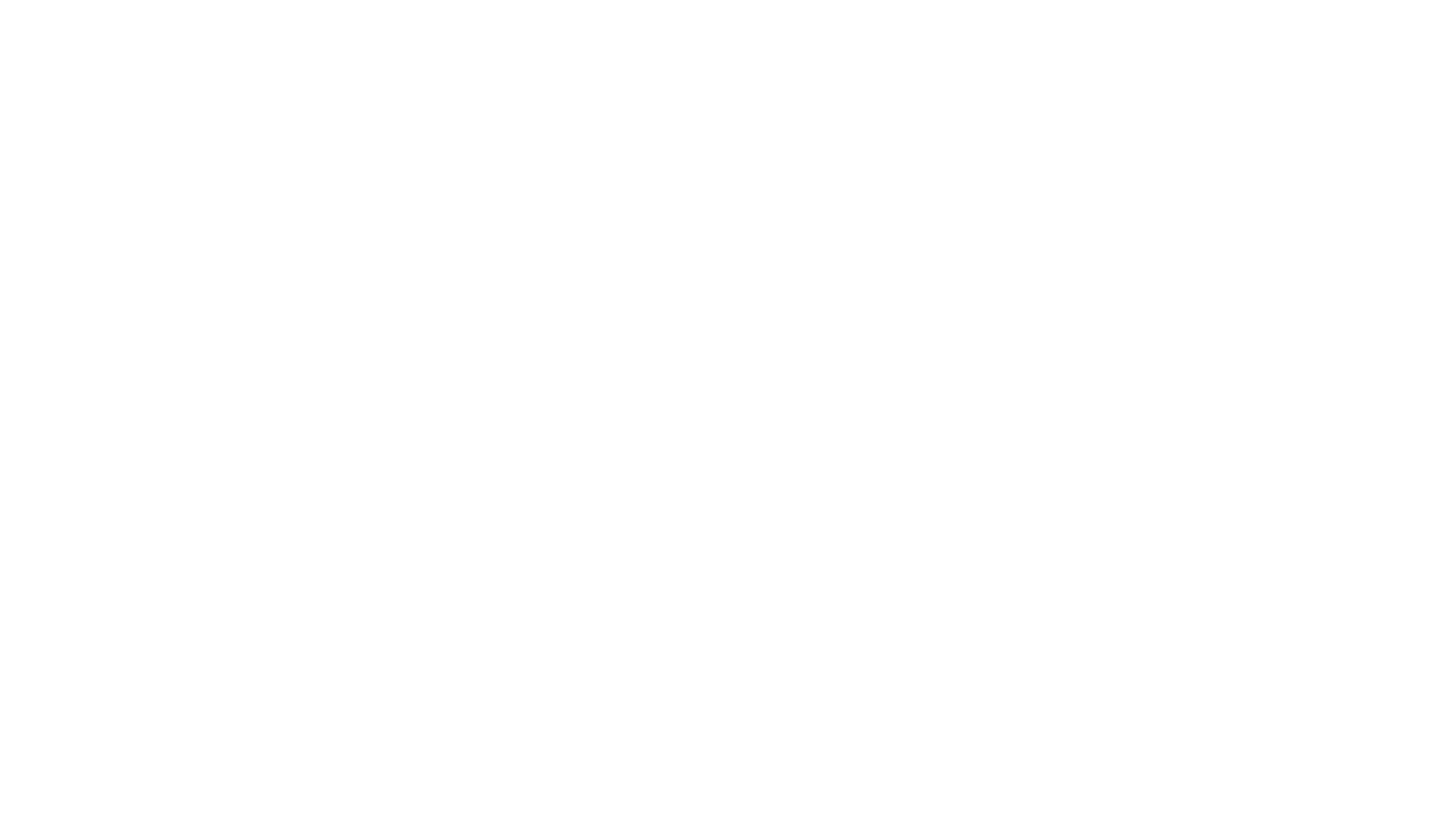 AMENIDADE DE BOAS-VINDAS
ACESSOS EXCLUSIVOSBar da Praiacom Bebidas Premium e SnacksPiscina Secreta com Serviço de BarLoungePrivativo
SEGURO MÉDICO
FRIGOBAR COM PRODUTOS PREMIUM
MENUESPECIAL DE TRAVESSEIROS
TRANSPORTE EXCLUSIVO DENTRO DO RESORT
SERVIÇO DE CONCIERGE
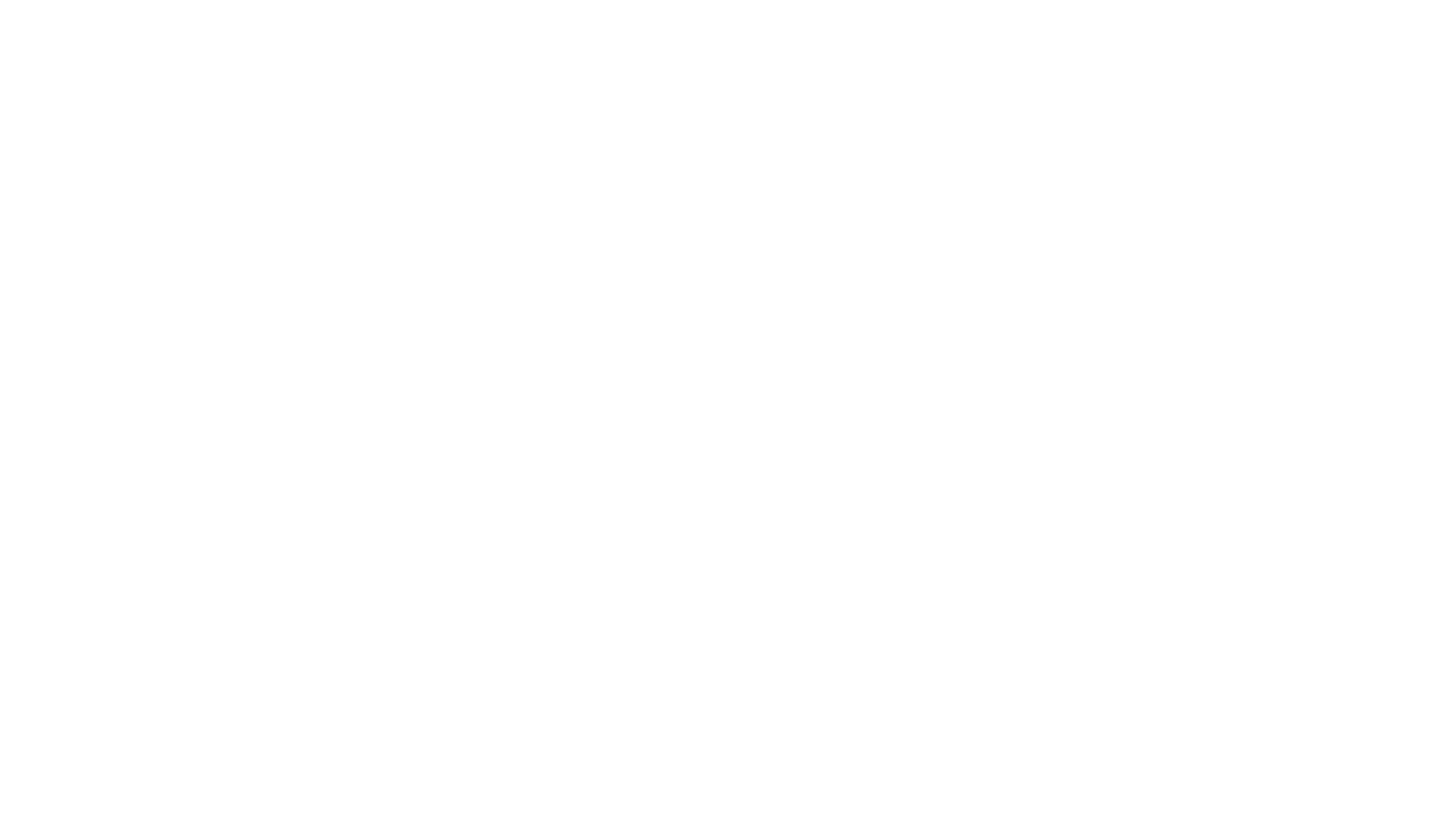 QUALIFICAÇÃO ESPECIAL!!!
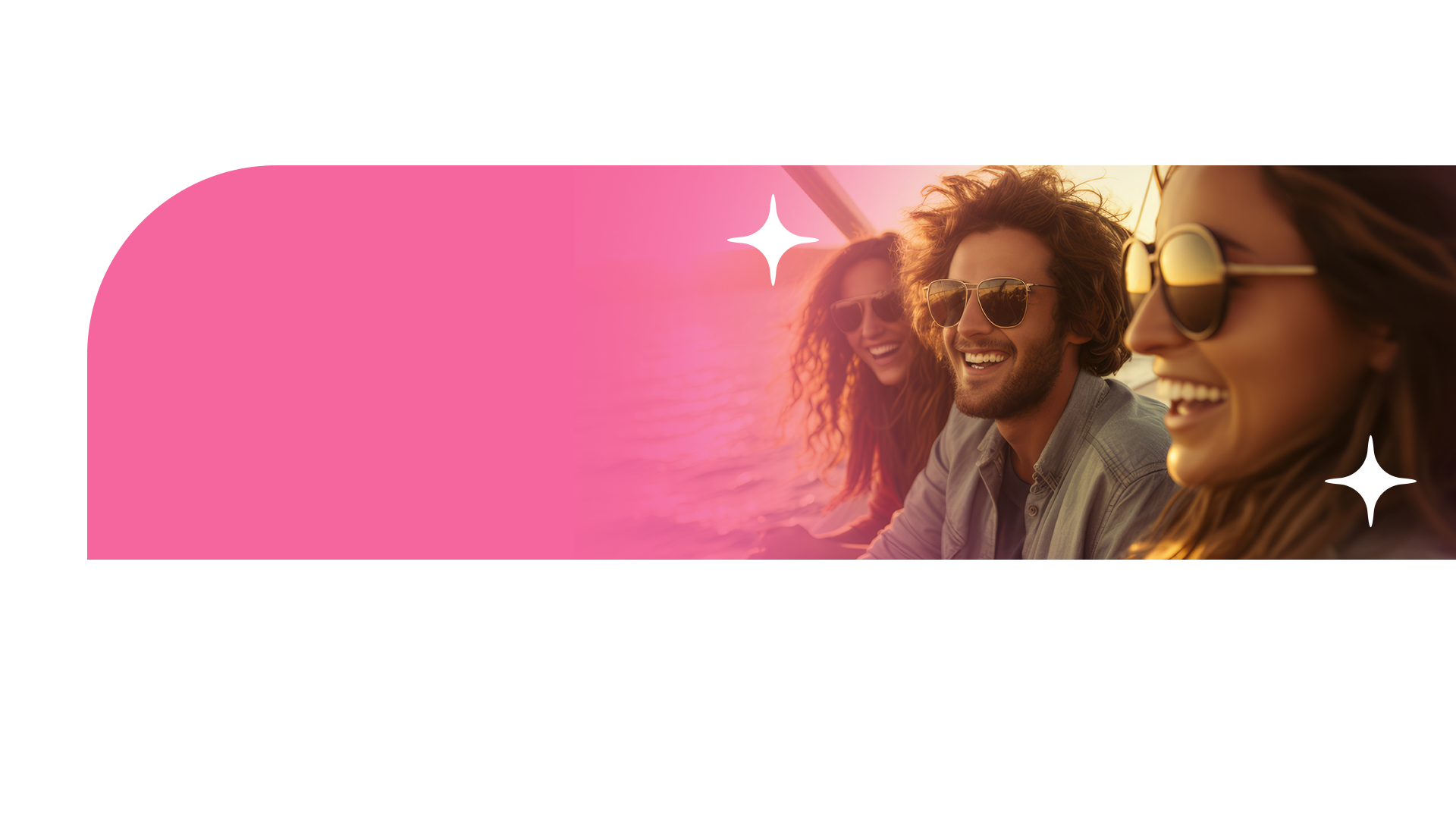 Qualifique-se para a Experiência Viagem ou VIP e Mude de pin até setembro de 2024 para qualificar automaticamente à Experiência Signature!
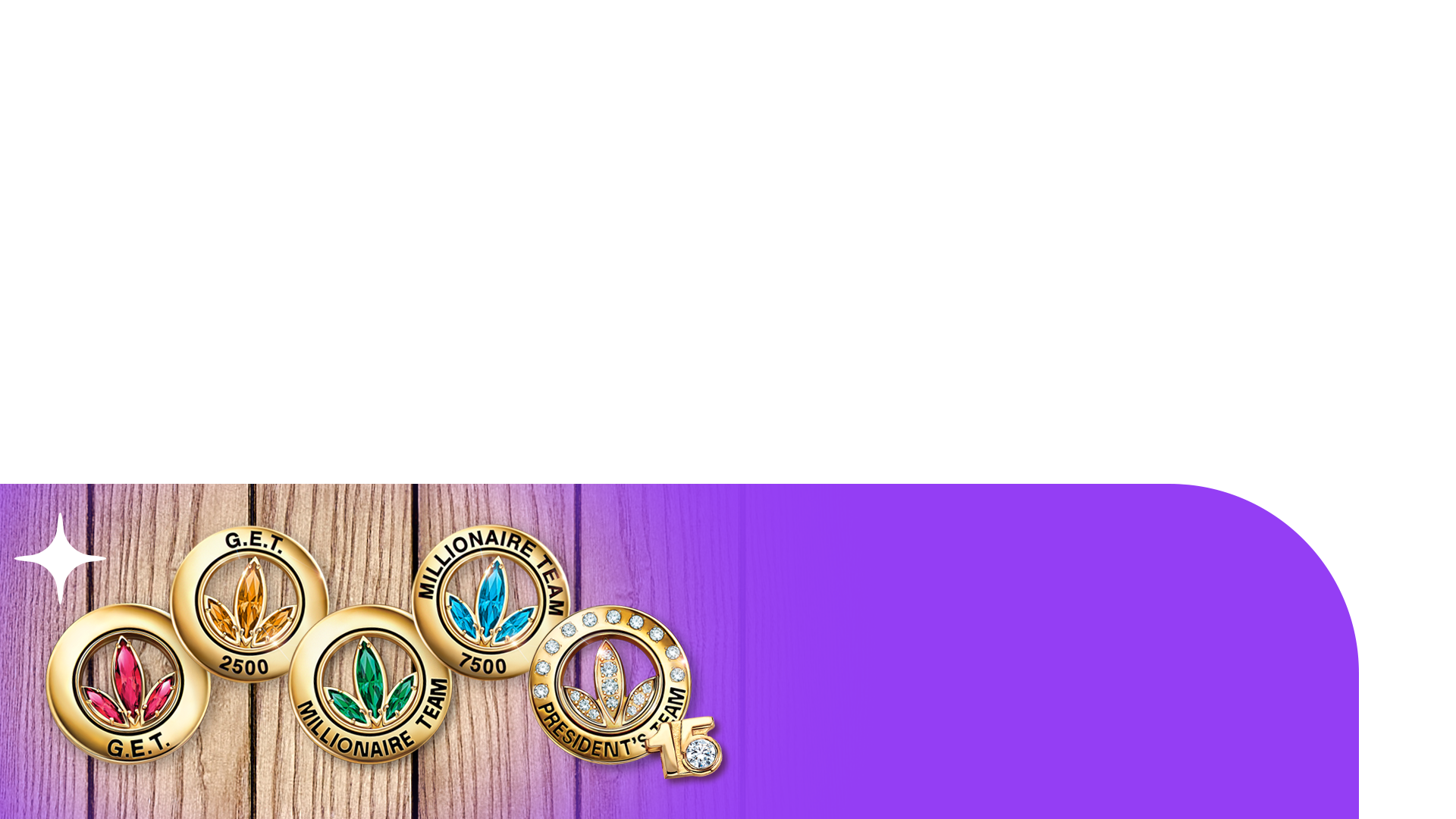 Qualifique-se a Get, Get Plus, Milionário, Milionário Plus, Presidente ou acima entre 
1º de janeiro de 2024 a1º de outubro de 2024
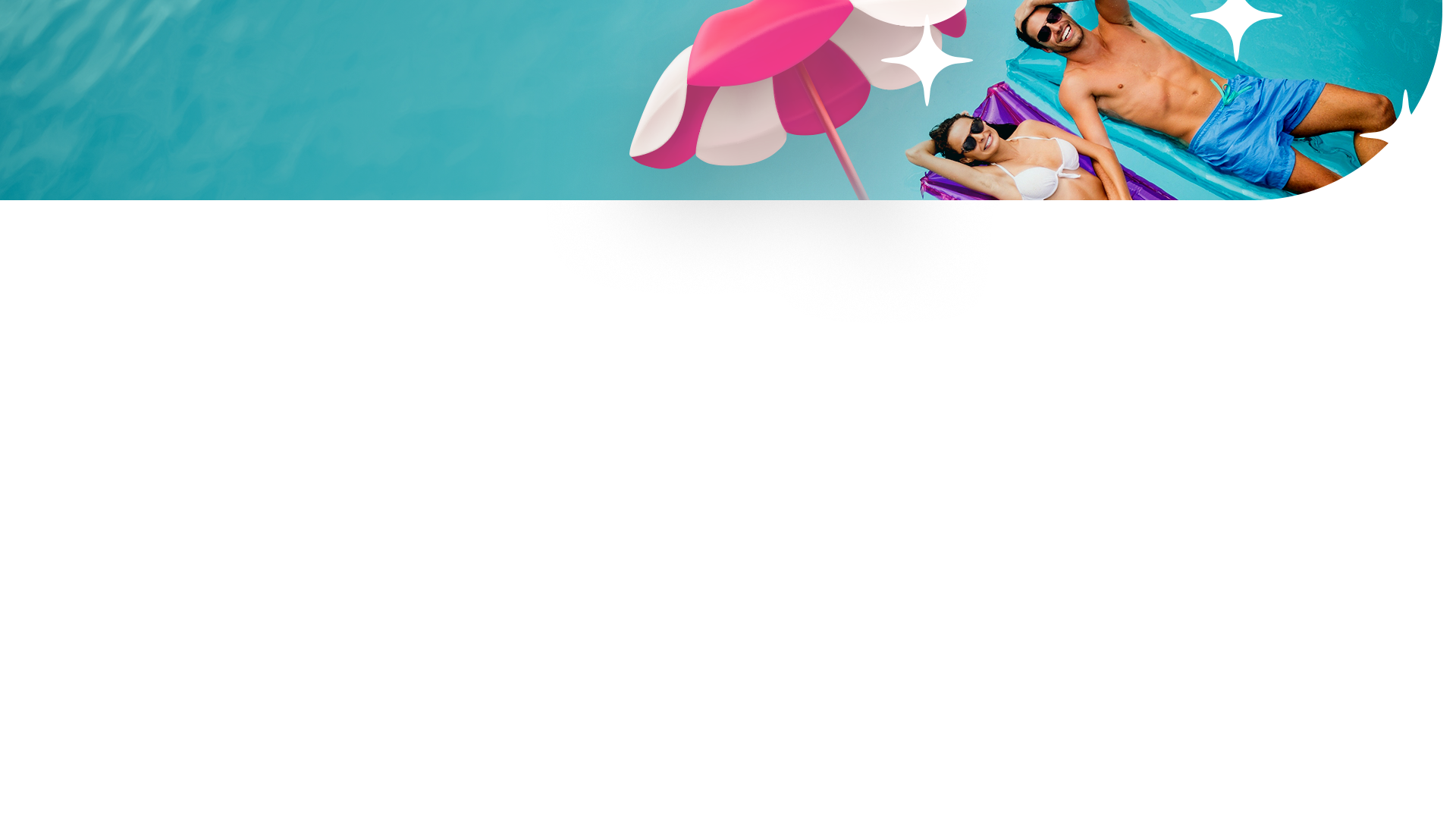 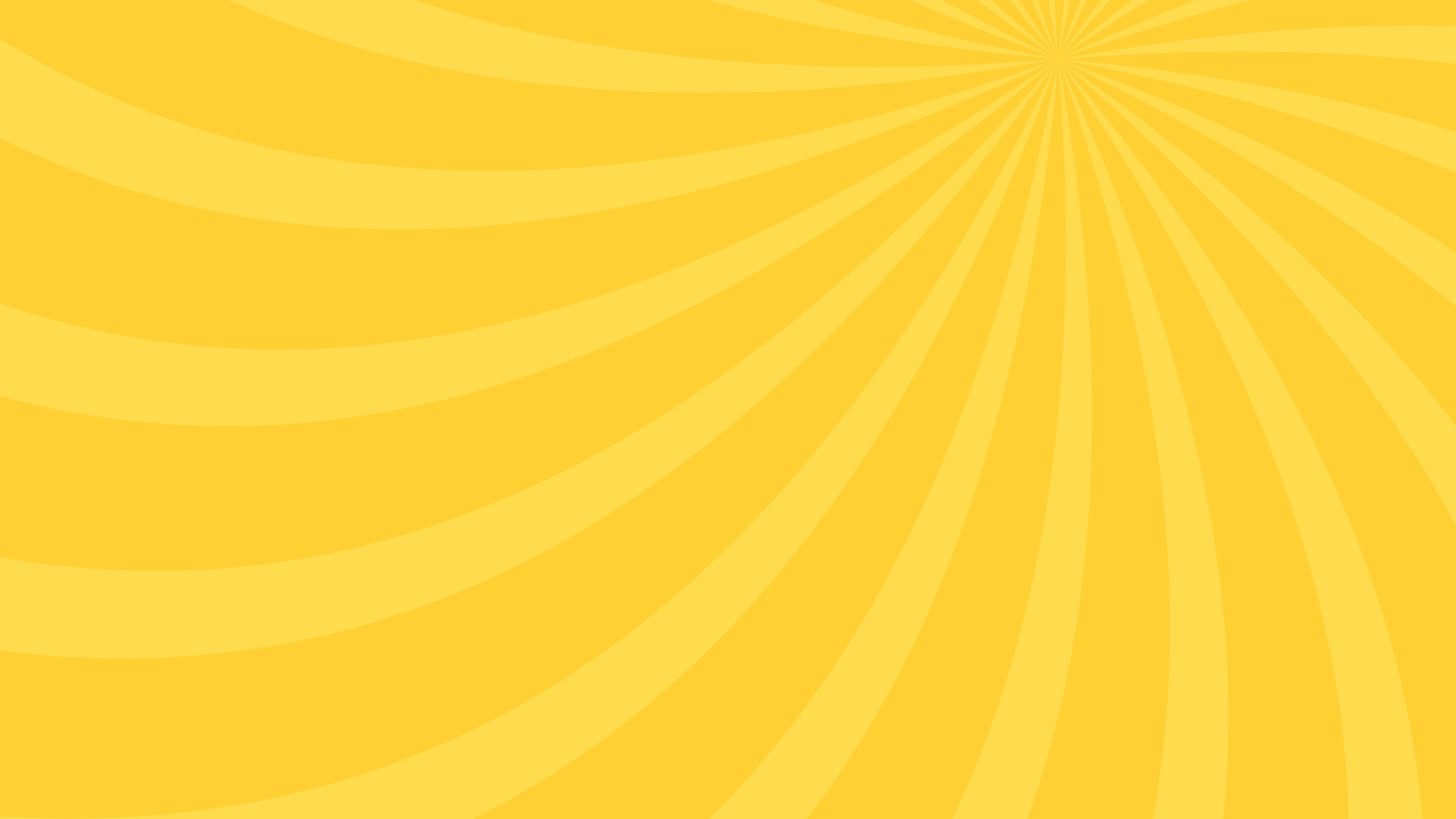 QUADRO DE QUALIFICAÇÕES
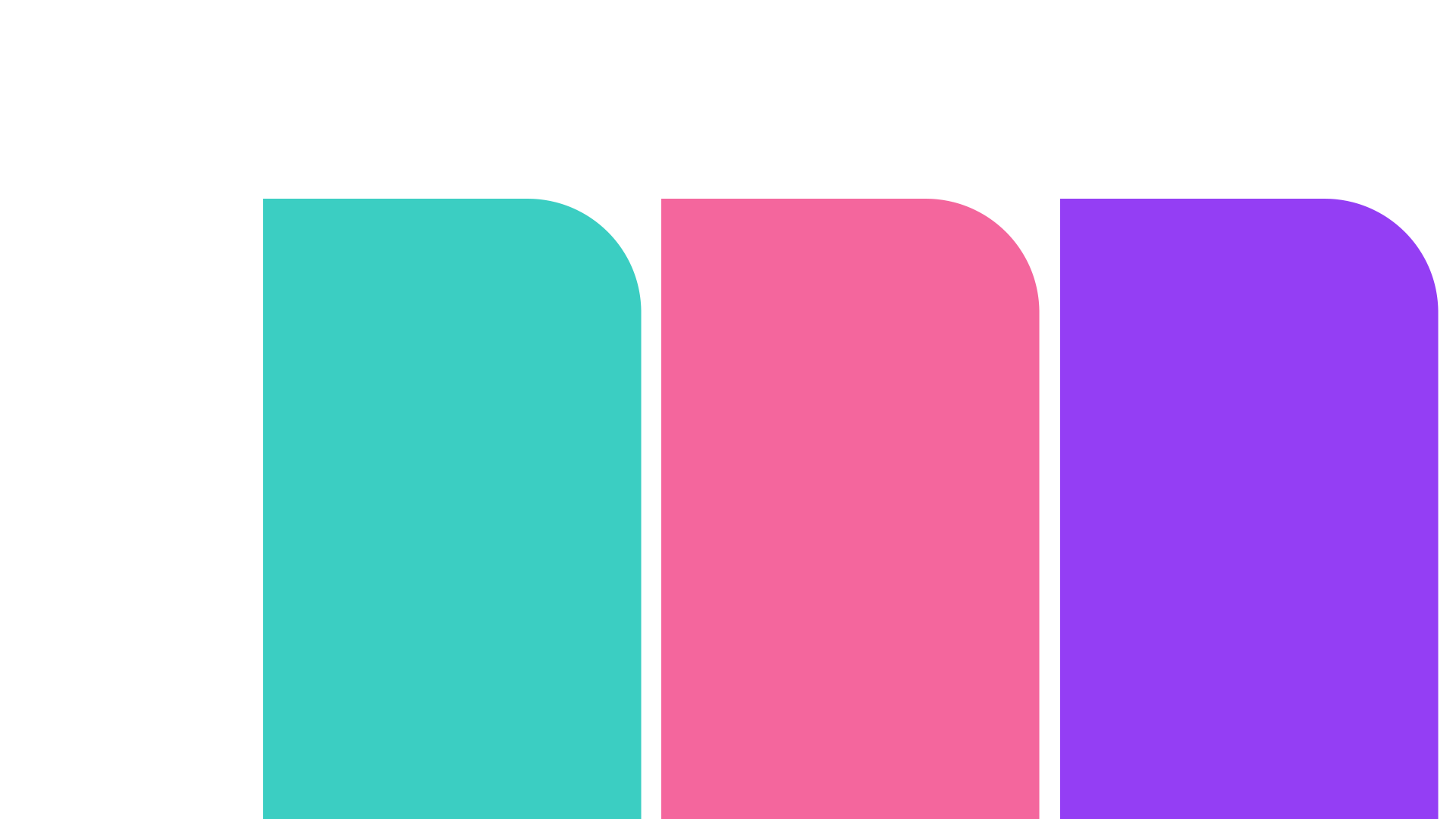 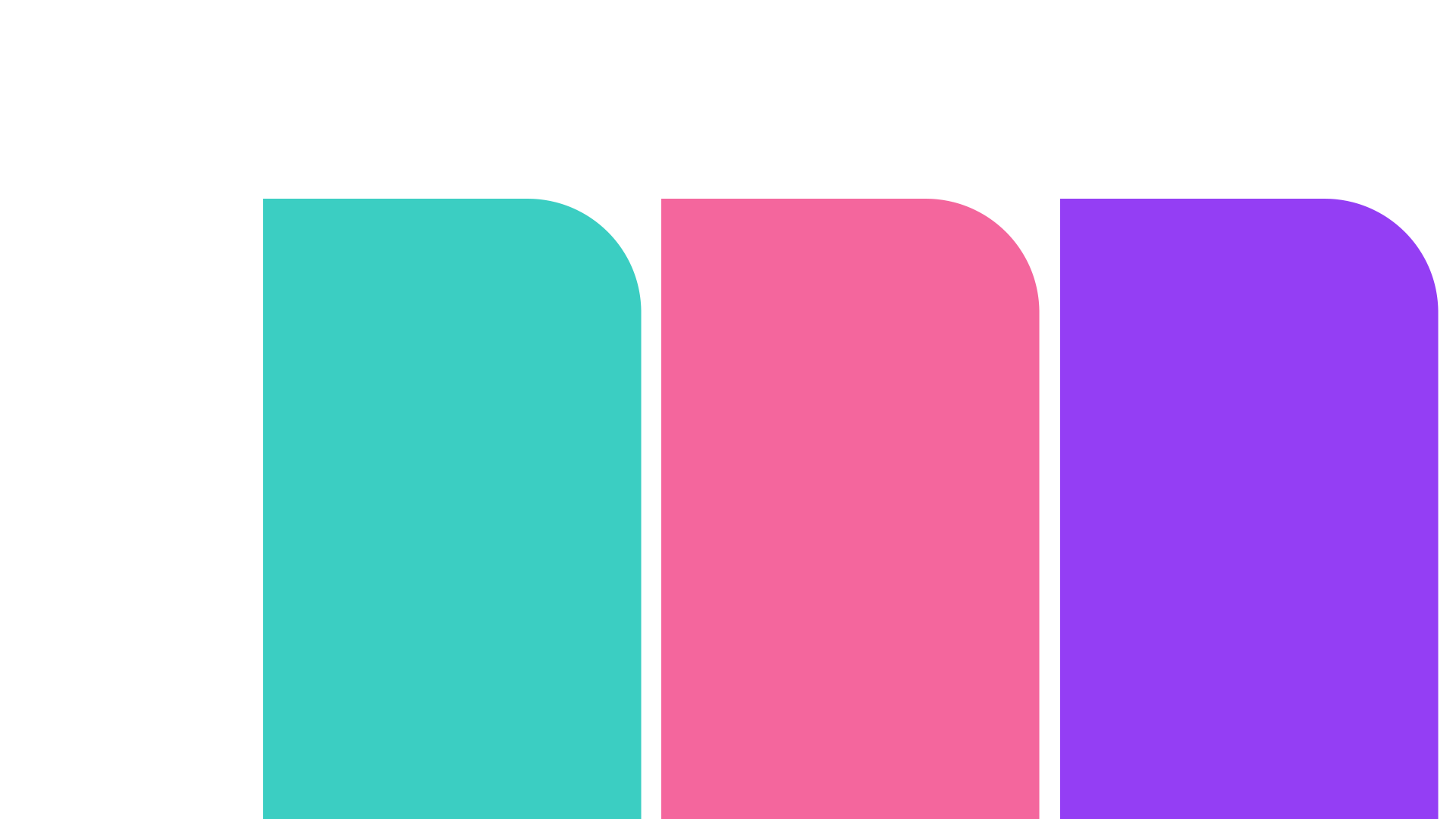 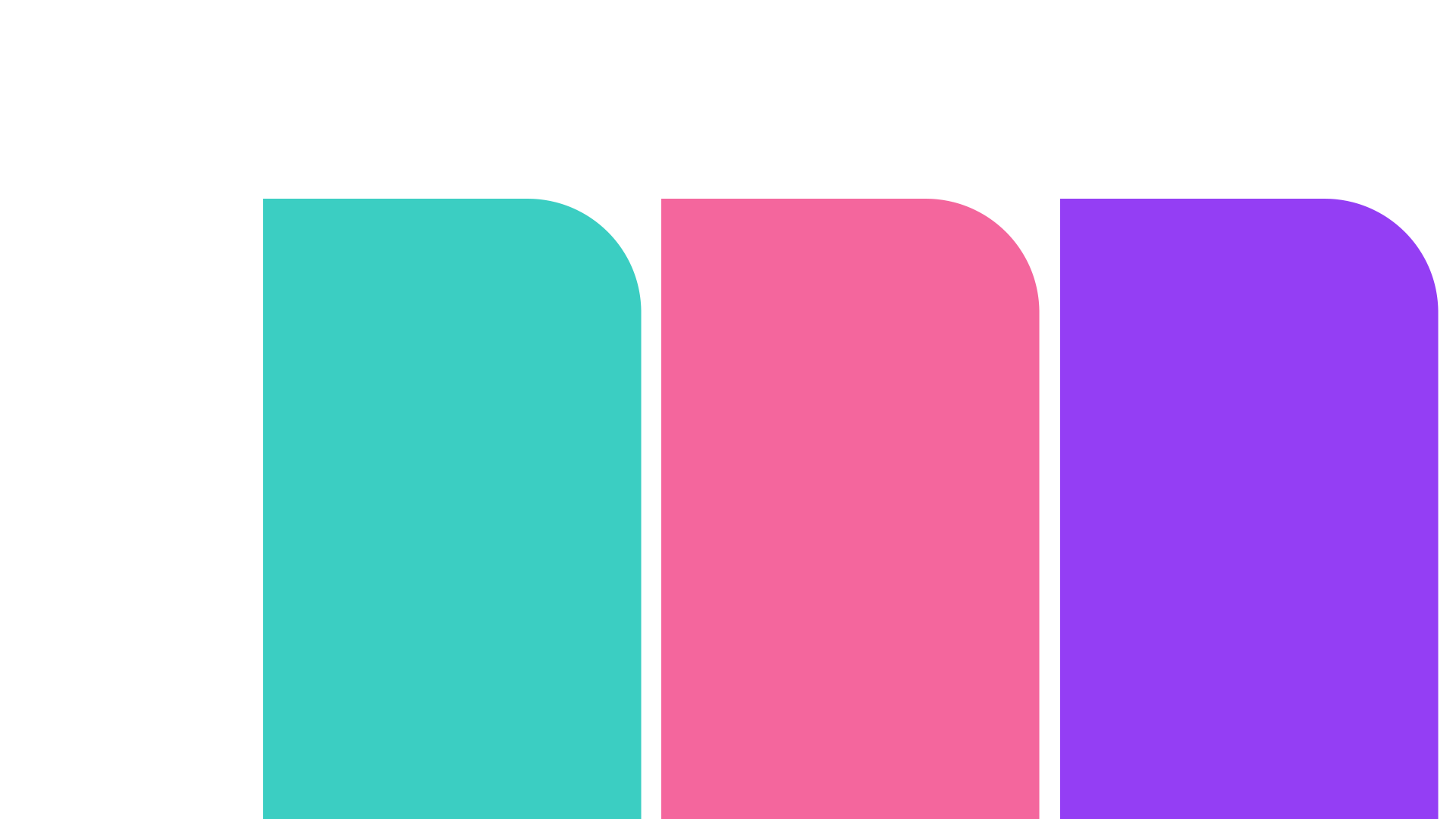 EXPERIÊNCIA 
VIAGEM
EXPERIÊNCIA 
VIP
EXPERIÊNCIA
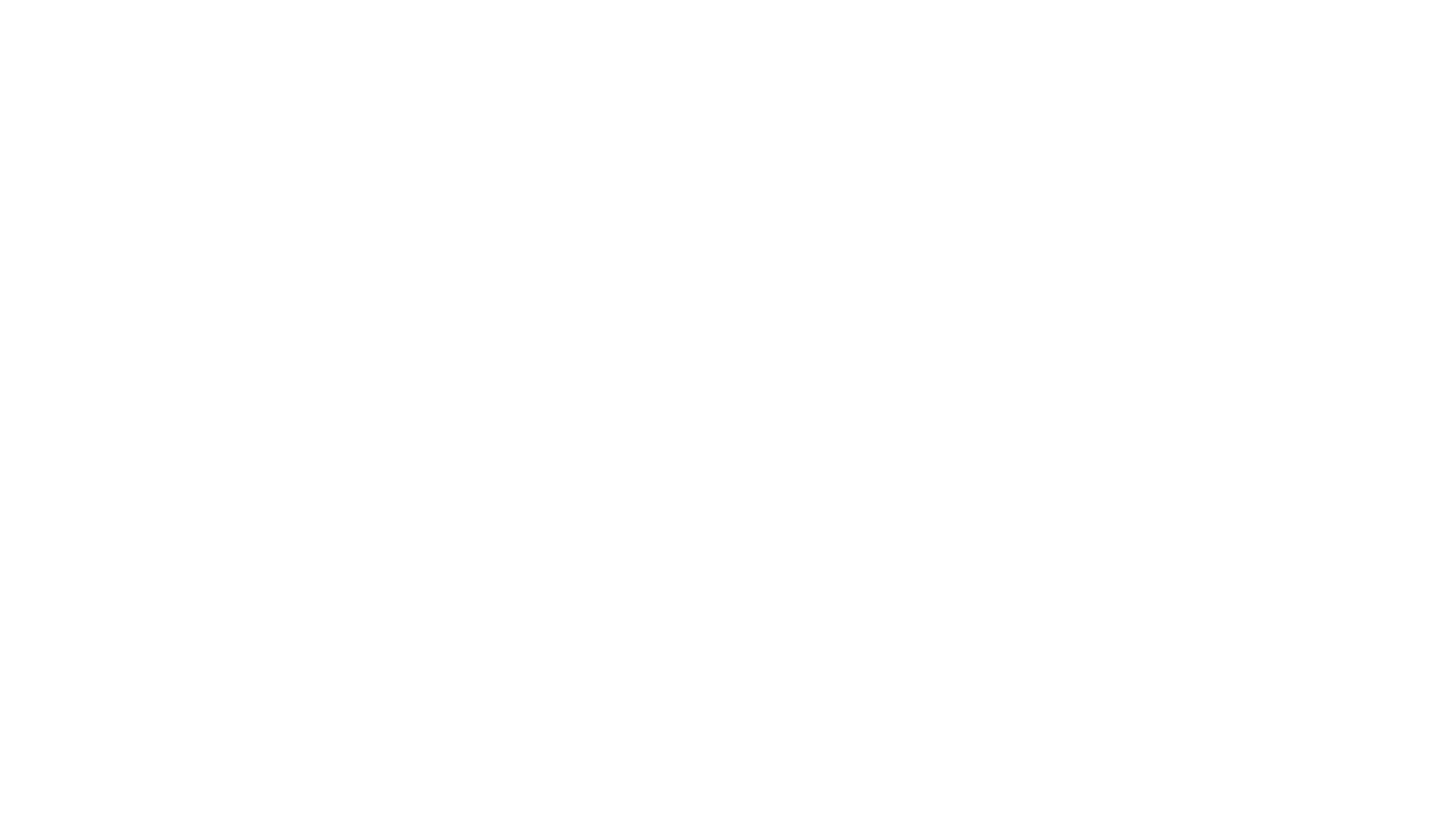 NOVO SUPERVISOR
15.000 PVs
Acumulados Dez/23 a Set/24
25.000 PVs
Acumulados Dez/23 a Set/24
30.000 PVs
Acumulados Dez/23 a Set/24
10 x 2.500 PVs+ 1 NSUP 1ª Linha
ou 
27.500 PVs acumulados com no mínimo 1.500/mês de Dez/23 a Set/24 + 1 NSUP 1ª Linha
10 x 3.500 PVs+ 1 NSUP 1ª Linha
ou 
37.500 PVs acumulados com no mínimo 2.500/mês de Dez/23 a Set/24 + 1 NSUP 1ª Linha
10 x 5.000 PVs+ 1 NSUP 1ª Linha
ou 
52.500 PVs acumulados com no mínimo 2.500/mês de Dez/23 a Set/24 + 1 NSUP 1ª Linha
SUPERVISOR & ACIMA
6 dias
4 dias
5 dias
e 5 noitespara 2 pessoas pessoas
PREMIAÇÃO
e 3 noitespara 2 pessoas
e 4 noitespara 2 pessoas
+ Upgrade Signature
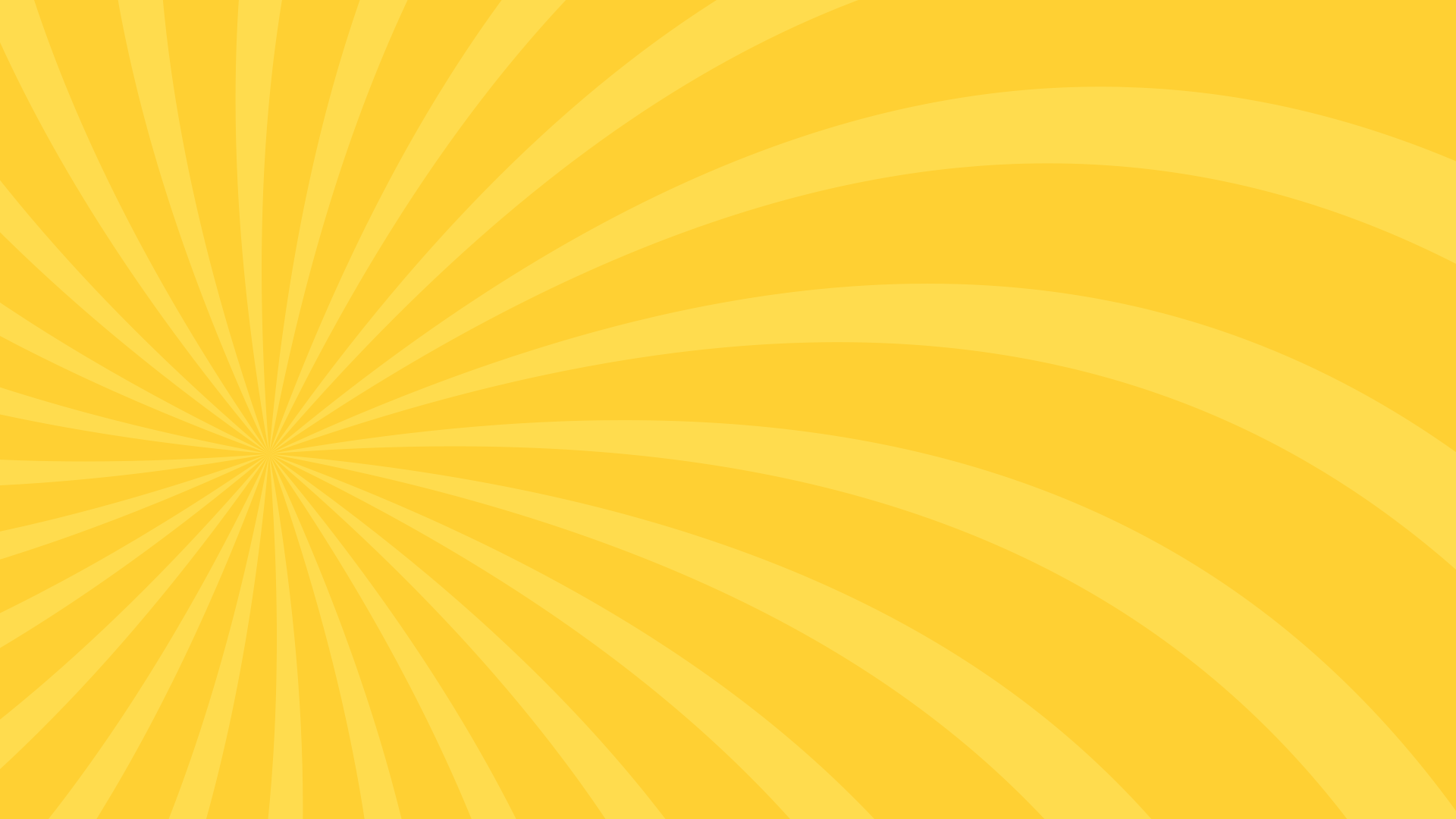 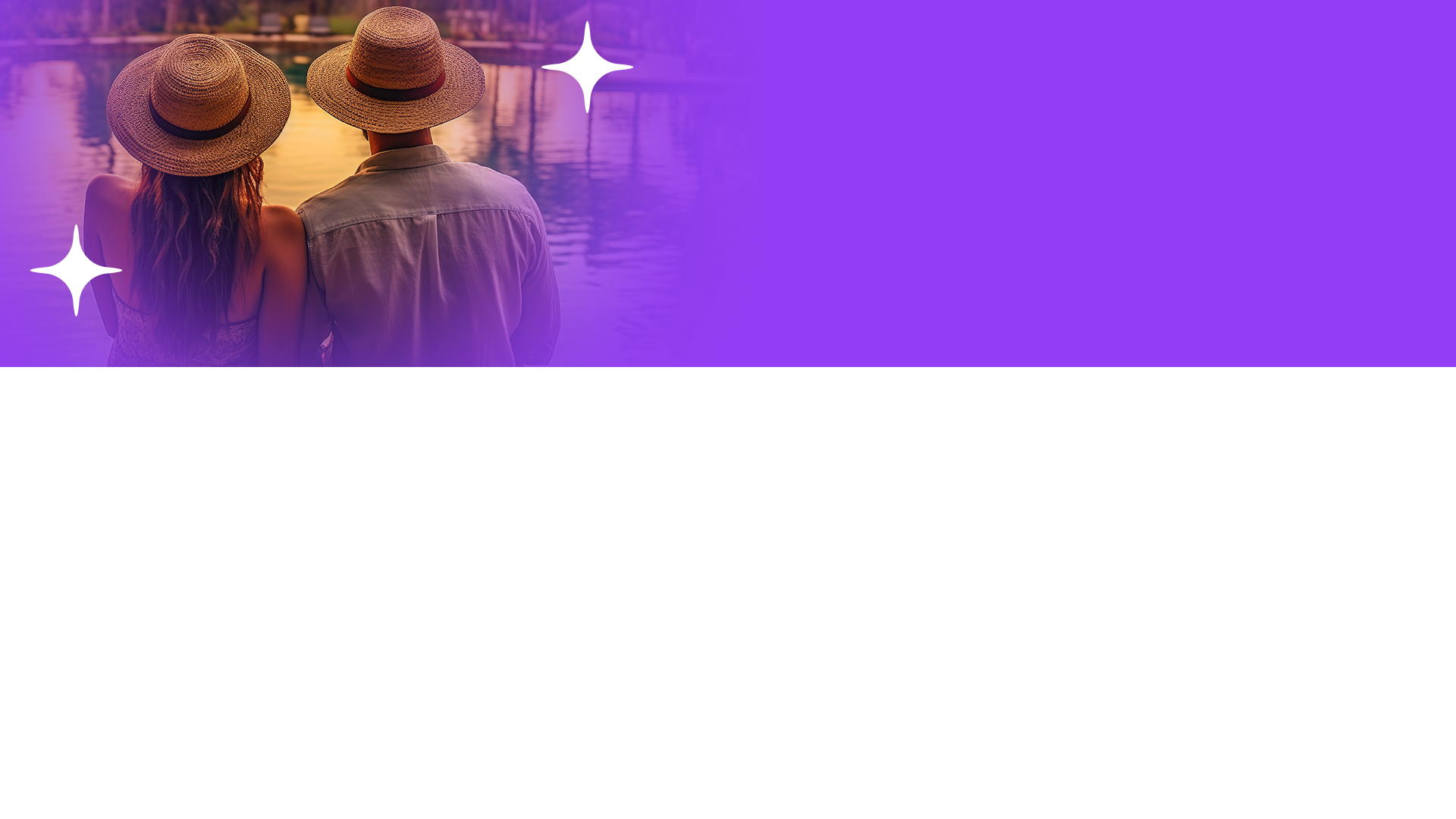 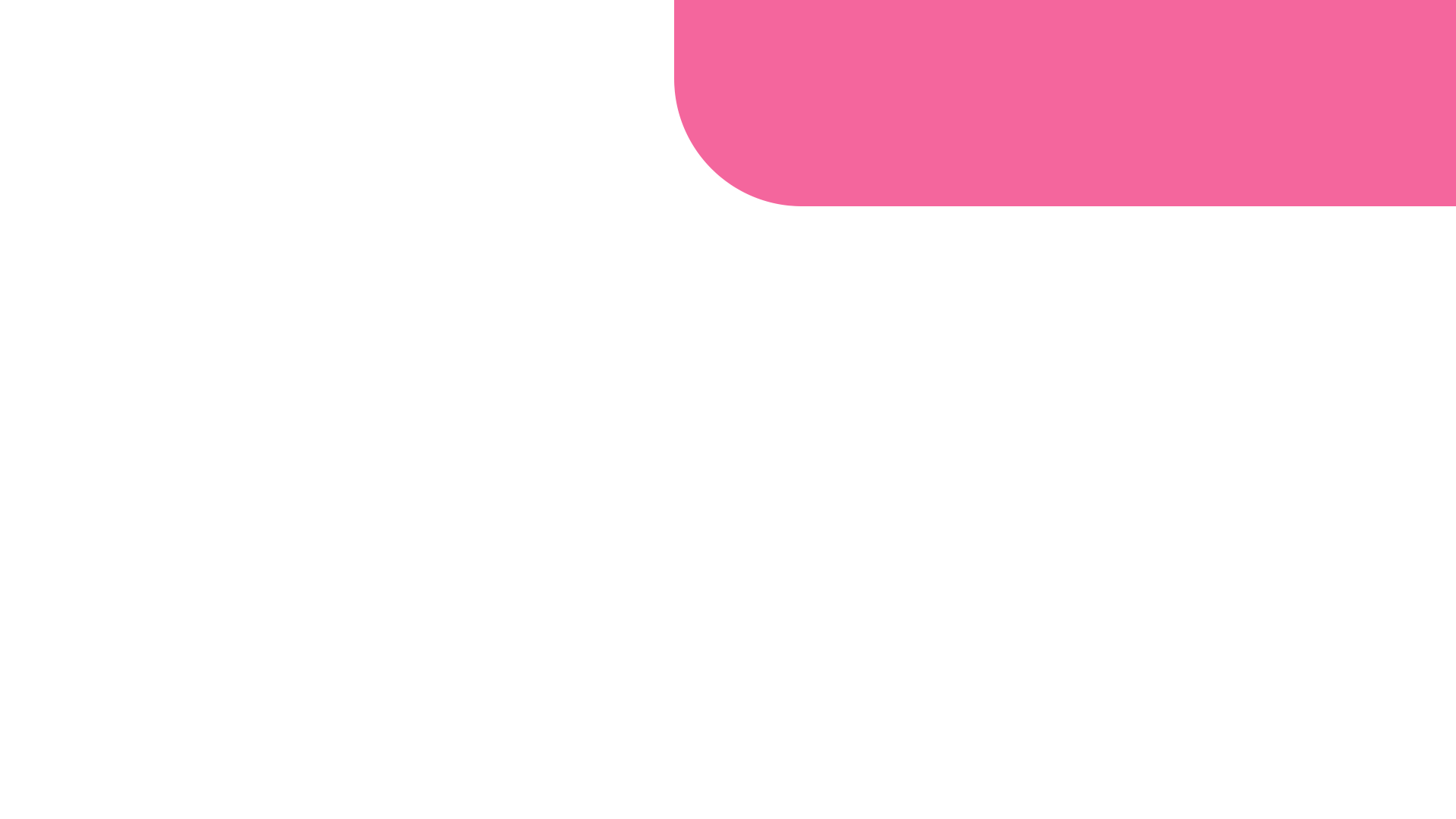 NORMAS
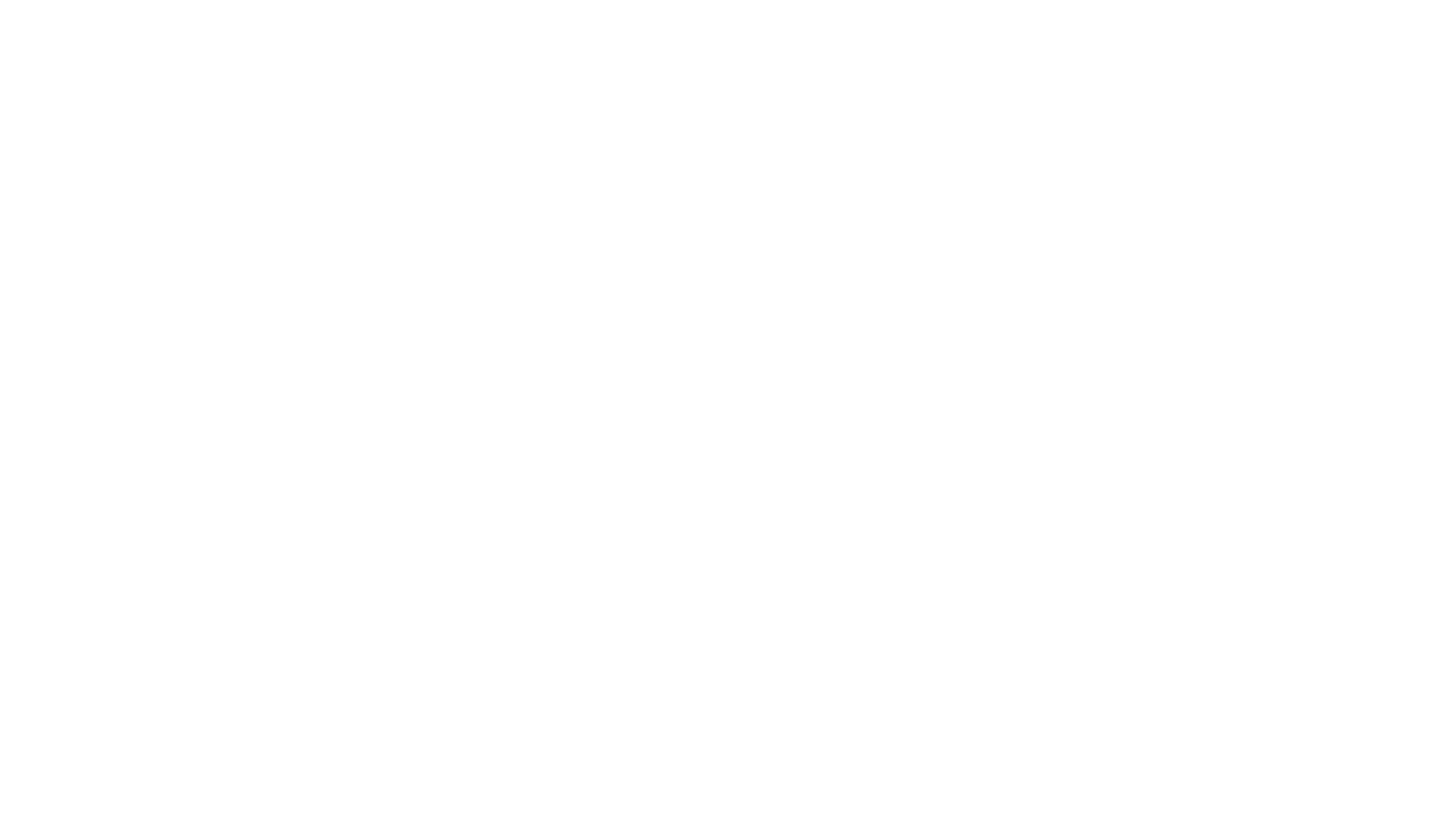 O QUE NÃO ESTÁ INCLUSO
O QUE ESTÁ INCLUSO
Extras no hotel (lavanderia,telefonemas, internet e etc.)
Custos com atendimento médico(é recomendada a contrataçãode Seguro Viagem)
Excursões são opcionais e pagas a parte
Passagem aérea e Transfer terrestre regular de ida e volta ao resort
Seguro Viagem
Quaisquer despesas referentes a danos, extravio ou perda de bagagem, assim como despesas de perda do voo por qualquer motivo
Acomodação para 2 pessoas (quantidade de noites a depender do nível de qualificação)
Pensão completa com bebidas inclusas somente nos bares e no restaurante principal do resort
O qualificado deverá desfrutarda promoção em uma das dataspré-determinadas em registro
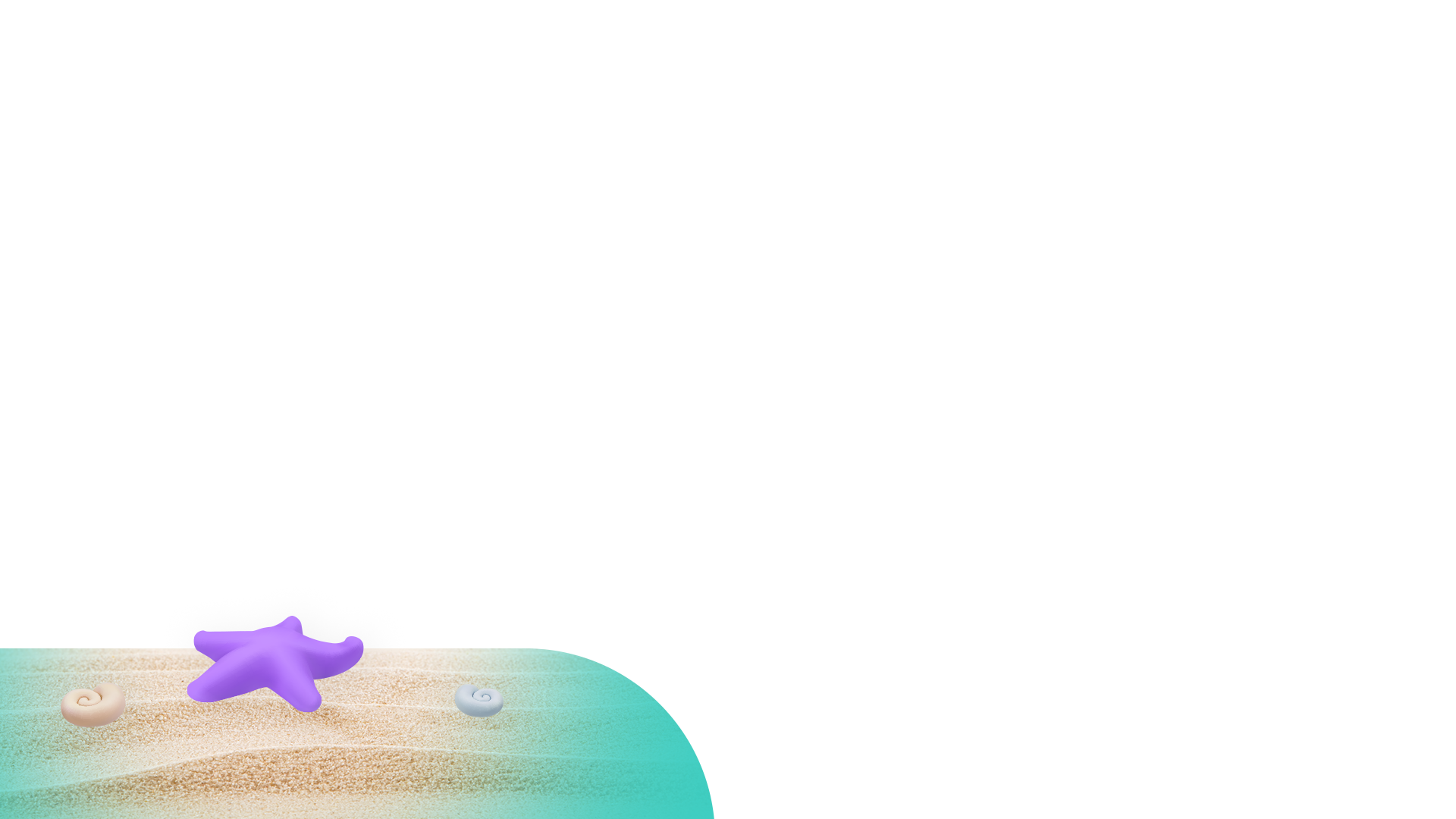 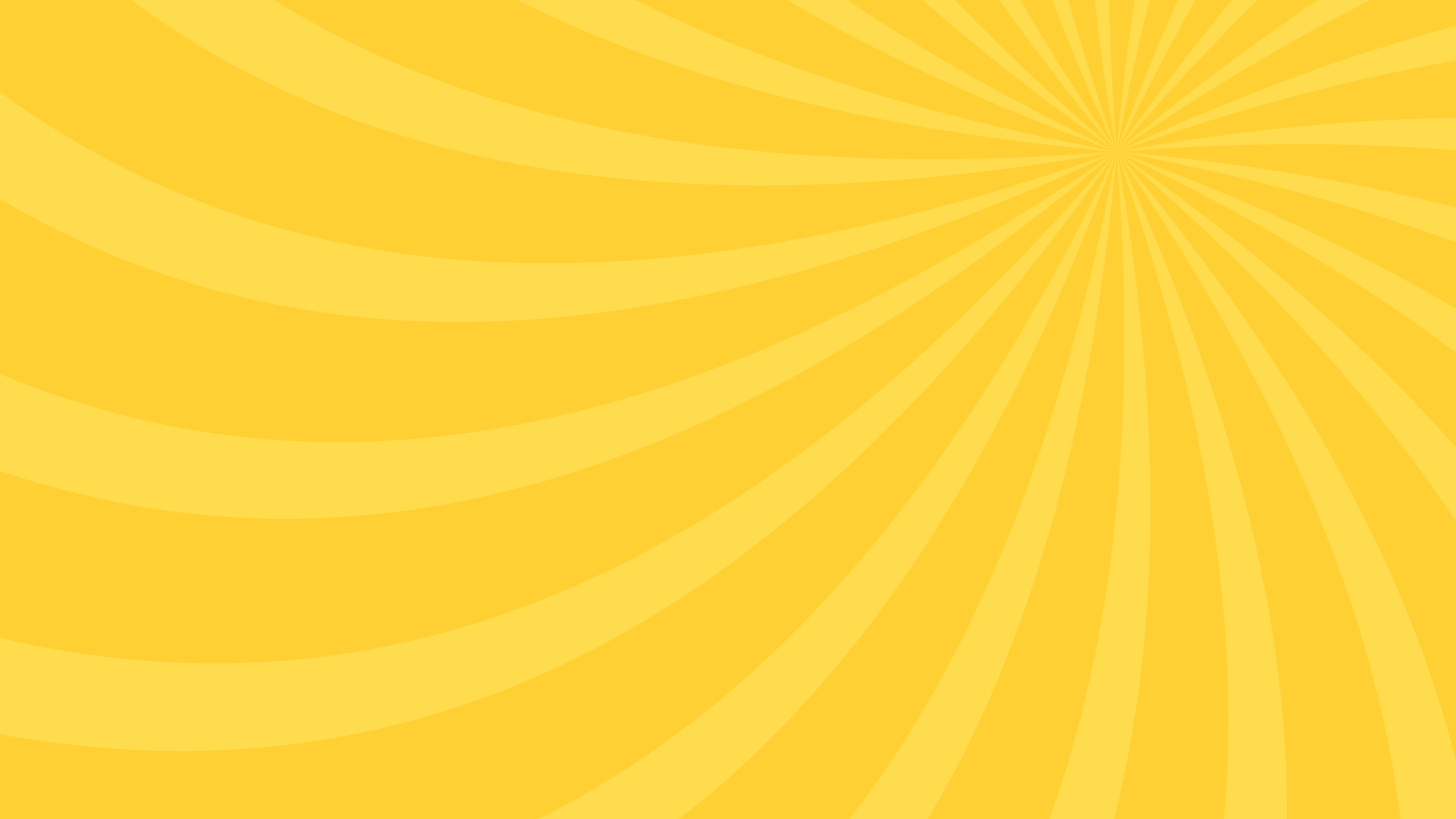 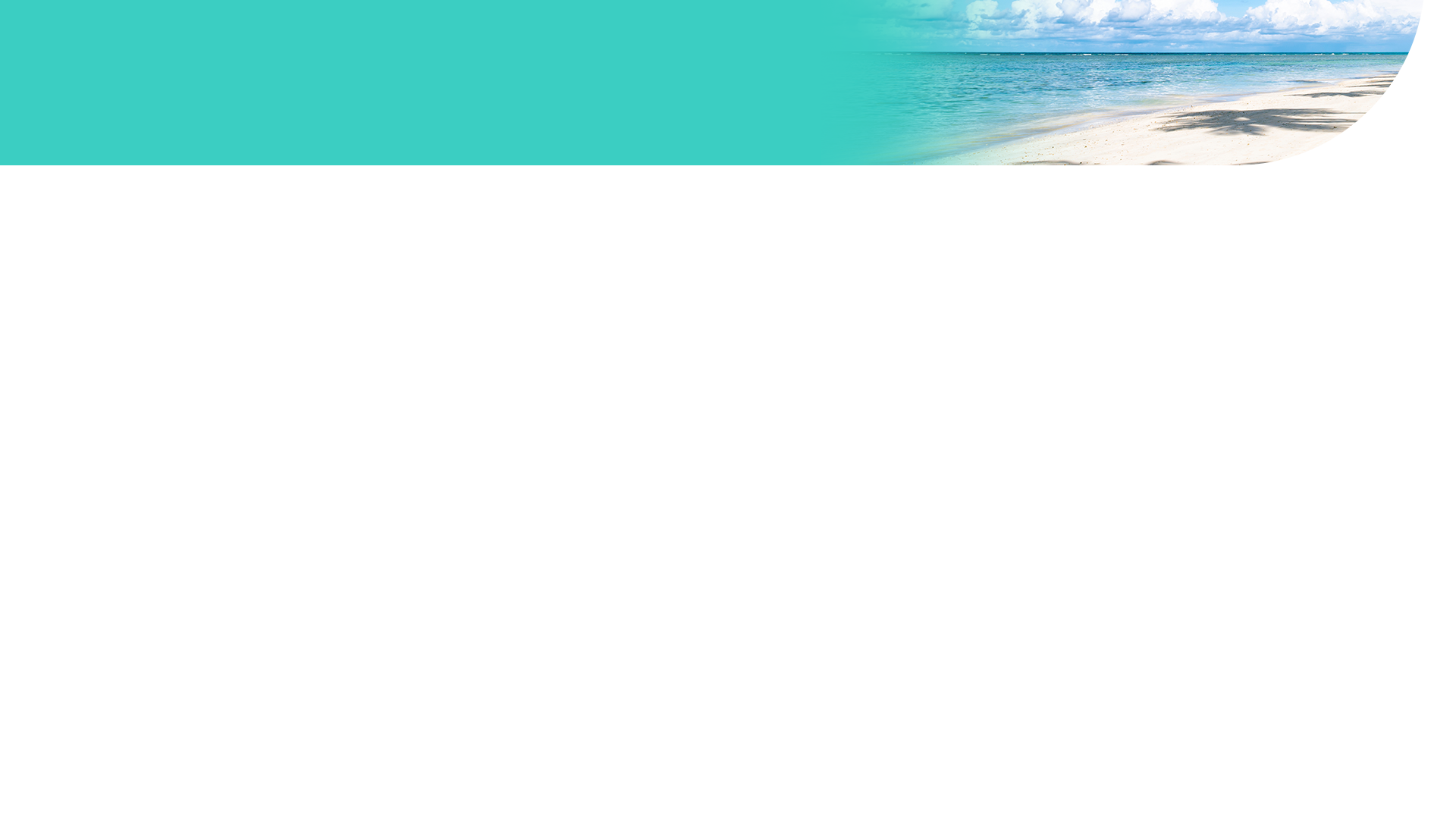 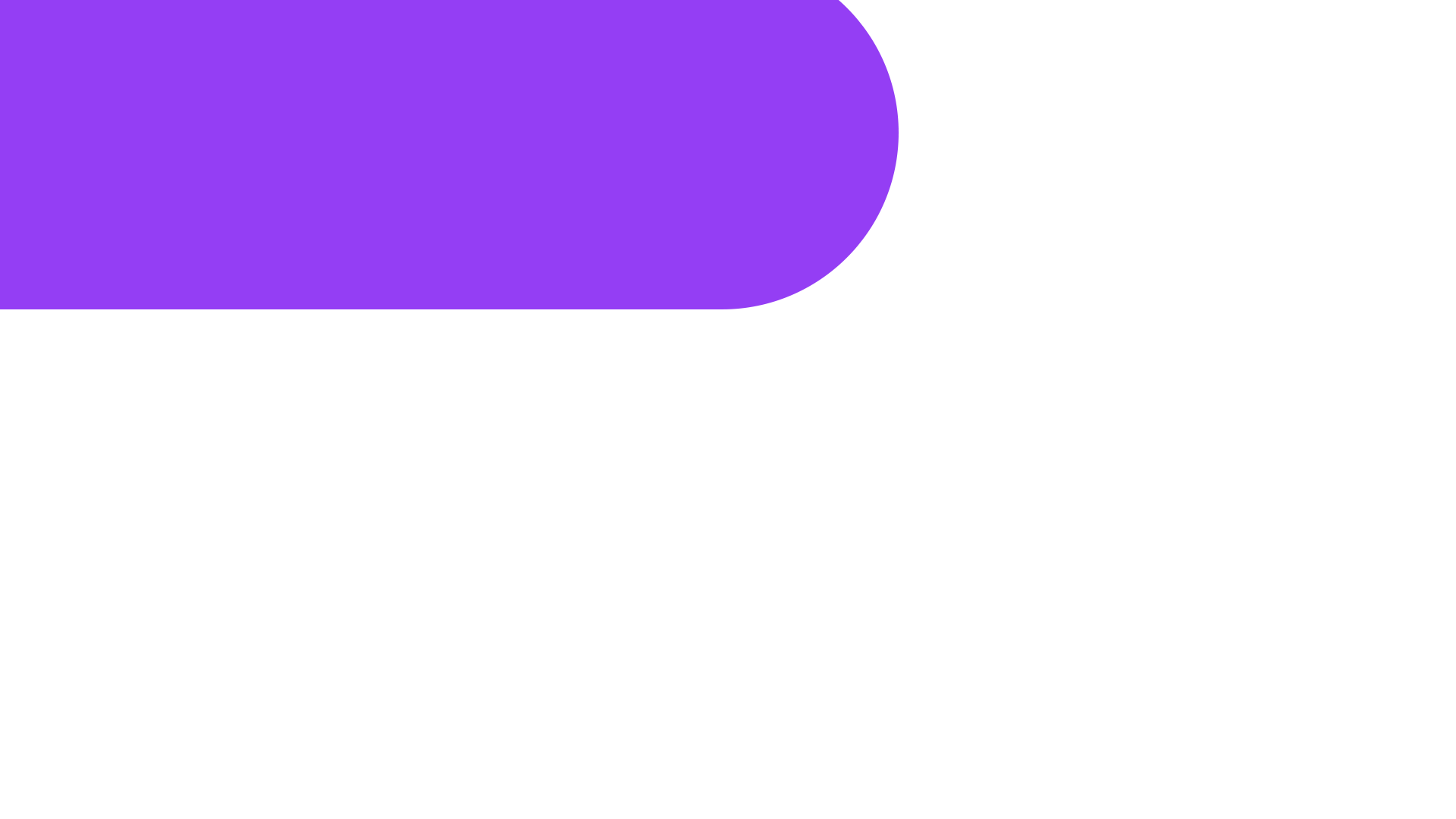 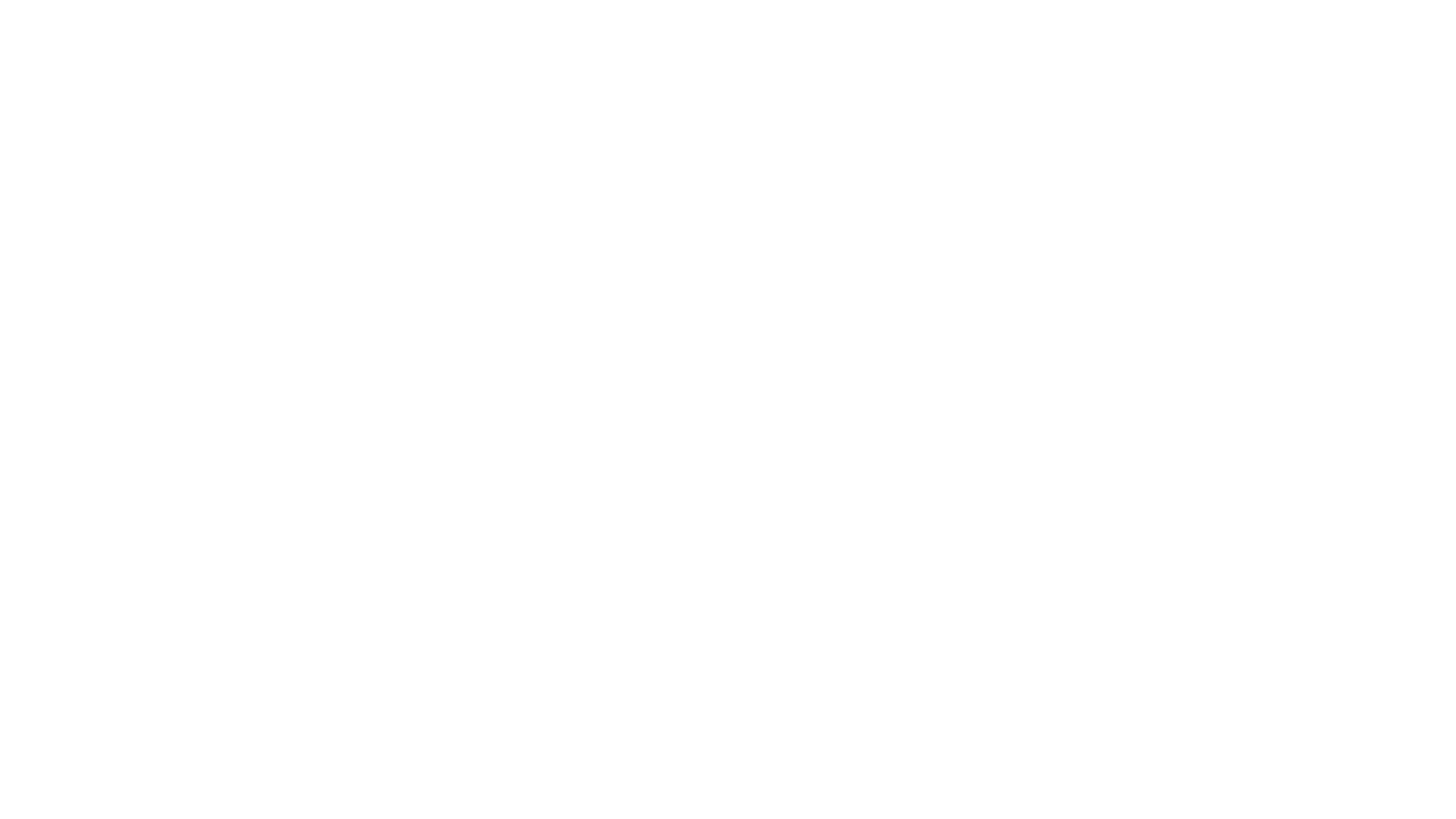 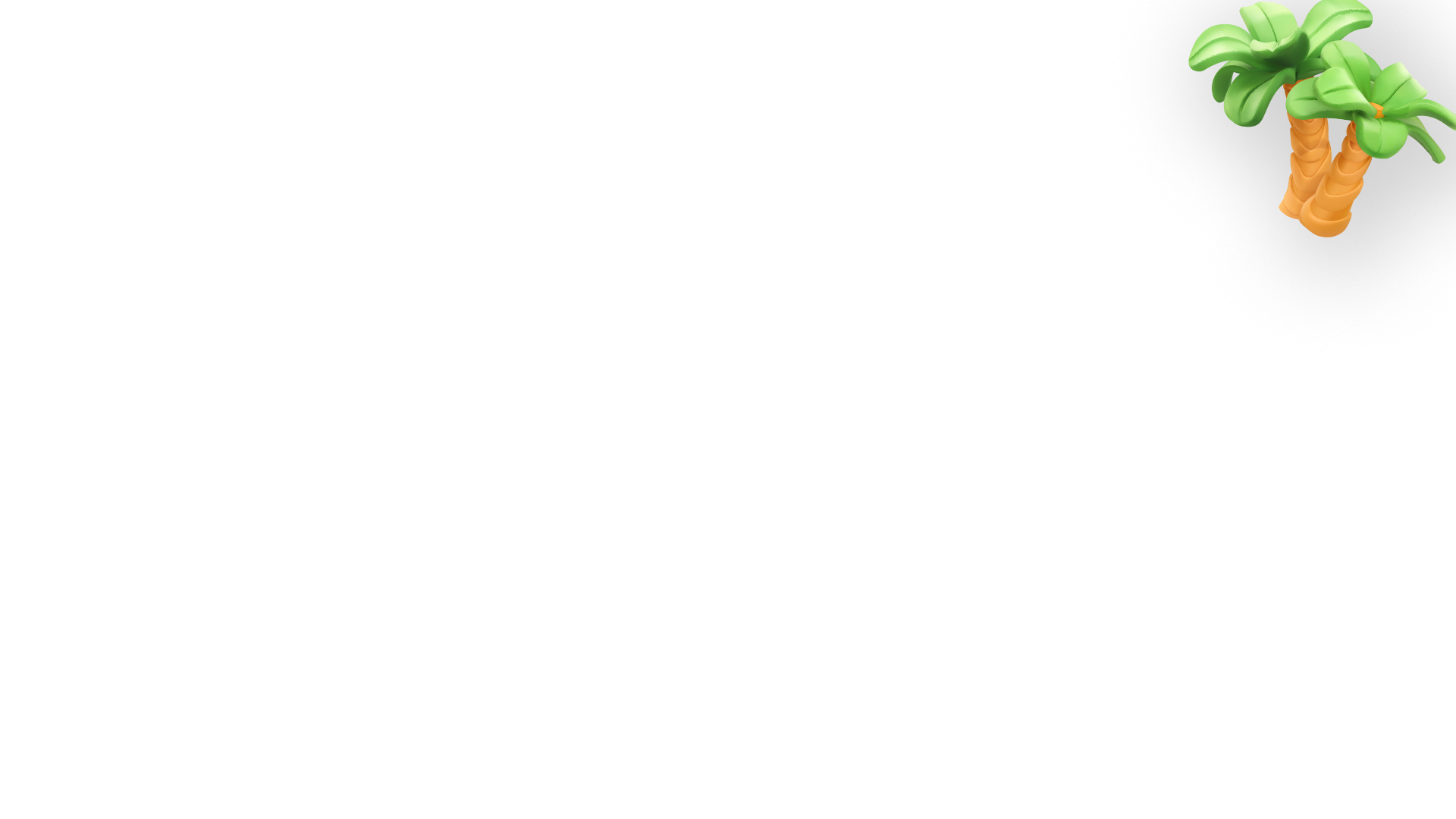 REGULAMENTO
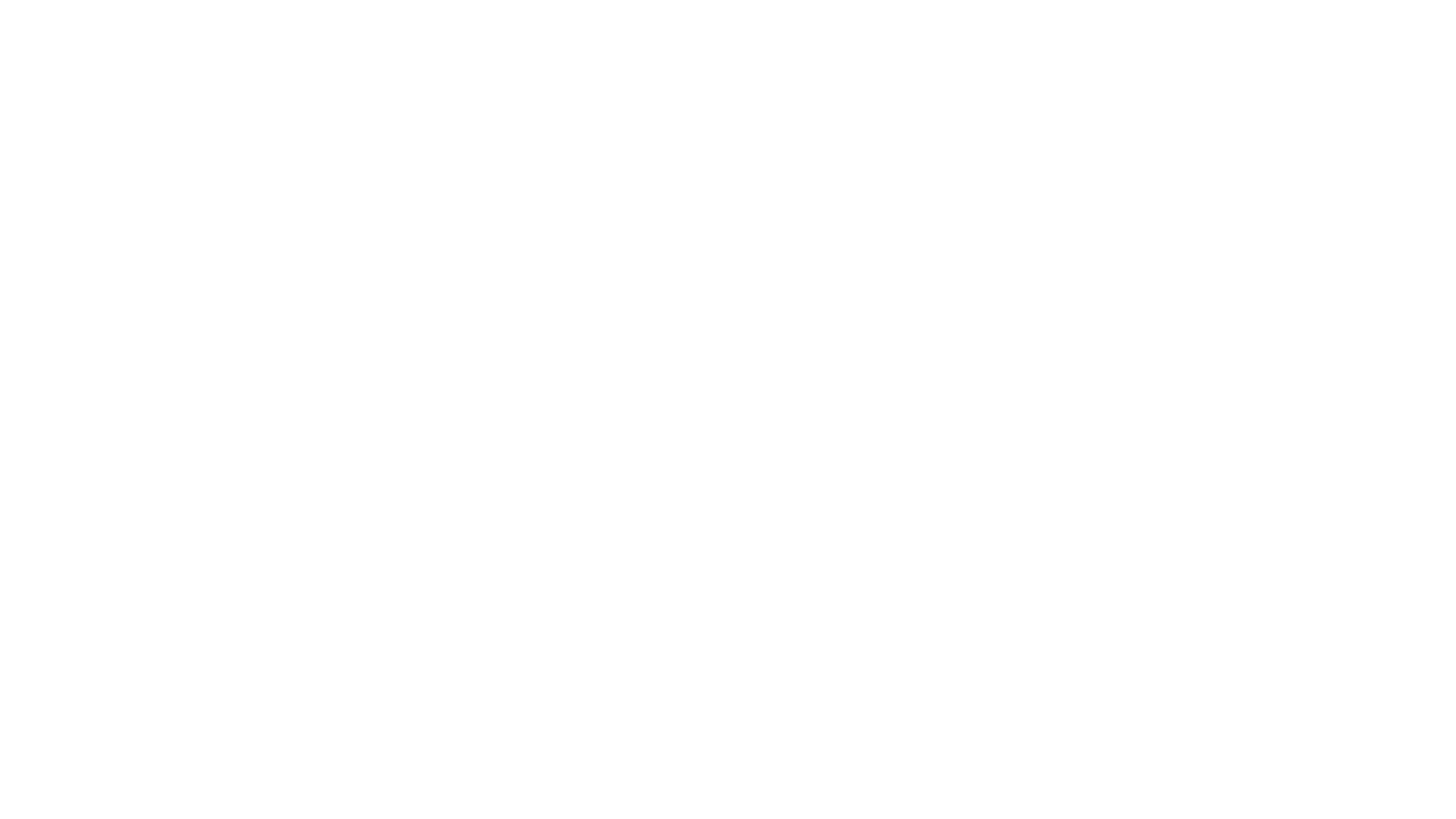 Uma Viagem de Incentivo 2024 por Contrato de Cadastro.
Promoção válida apenas para Distribuidores Independentes cadastrados e residentes no Brasil.
Pelo menos 50% do volume de qualificação terá de ser colocado no Brasil. Não será considerado o volume não documentado de outros países.
O mesmo volume não poderá ser utilizado para se qualificar a viagens de outras regiões.
Contratos Associados/divórcio: os novos contratos poderão utilizar até 100% do Volume do contrato original para qualificação do novo contrato. Se os dois contratos associados se qualificarem utilizando o volume do contrato original, será paga apenas uma premiação para o contrato original. Caso apenas um dos contratos associados participe da viagem, a premiação será paga integralmente a este contrato.
Importante: em nenhuma situação é permitida a soma dos 3 contratos
Para qualificação especial de Novo Supervisor, somente será considerado o Volume Total colocado no período de qualificação da viagem, após a qualificação à Supervisão no sistema da Herbalife Brasil. Não será considerado volume comprado com desconto temporário, volume utilizado pra completar a qualificação à Supervisão. 
Os downlines contribuintes na qualificação devem se qualificar a Supervisores entre janeiro/2024 e outubro/2024 (data de qualificação no sistema da Herbalife Brasil).
Distribuidores que já foram Supervisores mas perderam o status por não requalificação, poderão se qualificar pelo método de Novo Supervisor se qualificarem novamente a esse status entre setembro/2023 a setembro/2024. Somente será considerado volume colocado após a qualificação à Supervisão.
Além dos termos previstos neste regulamento deverão ser respeitadas todas as regras e termos e condições do hotel, sendo responsabilidade do Distribuidor Independente atender integralmente todas as regras.
A Viagem será realizada em data pré-determina pela Herbalife Brasil. Não será possível alterar a data da viagem a pedido do qualificado.
A Herbalife reserva-se o direito de alocar os qualificados em datas alternativas, caso os quartos se esgotem.
A Herbalife não tem como garantir a disponibilidade de acomodações triplas ou quádruplas a todos os qualificados devido à quantidade limitada de acomodações que permitem essa configuração.
Se o Distribuidor Independente efetuar a compra do volume exigido para a qualificação da Viagem de Incentivo 2024 e os produtos forem objeto de posterior recompra pela empresa, a Herbalife cobrará do Distribuidor Independente qualificado o custo proporcional da viagem, ou seja, deduzirá do valor da recompra.
O(s) acompanhante(s) NÃO pode(m) ser Cliente Premium ou Distribuidor(es) Independente(s) não qualificado(s) para a promoção. Serão analisados os dados de todos os acompanhantes no momento do registro.
Não haverá reembolso ou qualquer outro tipo de compensação caso o qualificado opte por não participar da viagem, abrindo assim mão da premiação. Também não haverá compensação para as experiências oferecidas, caso o Distribuidor Independente não participe da Viagem de Incentivo.
O prêmio é intransferível. Para garantir a reserva é necessário que ao menos um dos titulares do ID esteja registrado na mesma.
Para fins informativos, a Herbalife anunciará publicamente os respectivos nomes dos participantes e contemplados por meio de seus canais oficiais de comunicação. Os participantes contemplados concordam em ceder gratuitamente neste ato os direitos de uso de sua imagem e som de voz a Herbalife sem nenhum ônus. 
Em caso de situação de força maior, ou caso haja dúvida razoável quanto à segurança da realização da viagem, decorrentes de acidentes, pandemias ou outra calamidades, ou ainda qualquer outra causa ou circunstância além do controle da Herbalife, a realização do evento poderá ser cancelada. Nesses casos, a Herbalife reserva-se o direito de premiar o qualificado através de pagamento de bônus em valor a ser estipulado pela Herbalife.
Aguarde regulamento completo (após final da qualificação) a respeito do sistema de valores para hospedes adicionais na mesma acomodação (sujeito a disponibilidade).
Os horários de acesso ao resort serão divulgados quando liberado o registro da Viagem.
Não estão inclusos os transportes aéreo e/ou terrestre para acesso ao resort.
Documentação mandatória: é responsabilidade do distribuidor independente elegível estar com os documentos necessários e regularizados no dia do check-in. A Herbalife não se responsabilizará caso o Distribuidor Independente tenha restrições de documentação.
Sistema de All Inclusive de acordo com as políticas do Resort, válido somente para as dependências dos bares e restaurantes no interior do resort nos horários e locais preestabelecidos. Alimentação e bebidas servidas em taças ou doses.
Os Distribuidores Independentes qualificados e seus familiares concedem gratuitamente à Herbalife, o direito, mas não a obrigação, de captar e usar minhas imagens e voz para iniciativa de propaganda, promoção, campanha publicitária, divulgação e marketing dos produtos ou serviços da Herbalife, bem como a divulgação e publicação do relato do histórico pessoal, antes e depois, do controle de peso e sucesso financeiro com a oportunidade de negócio Herbalife, em todo e quaisquer idiomas, em qualquer país do mundo, em caráter permanente e sem número de vezes. 
A Herbalife reserva-se o direito de alterar, modificar, prolongar ou eliminar esta promoção a qualquer momento, a seu critério e sem aviso prévio